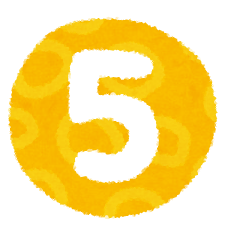 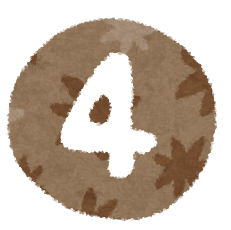 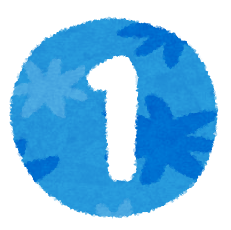 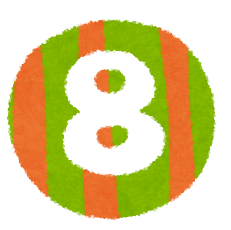 How many…?
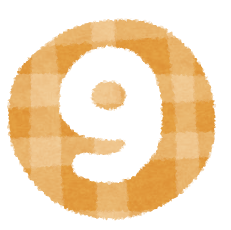 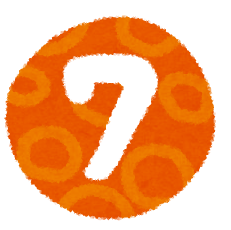 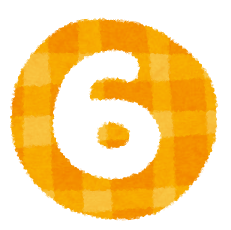 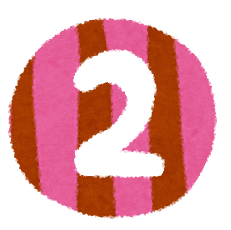 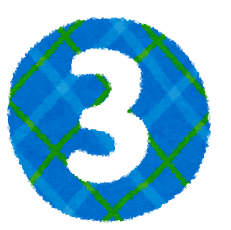 Demonstration!
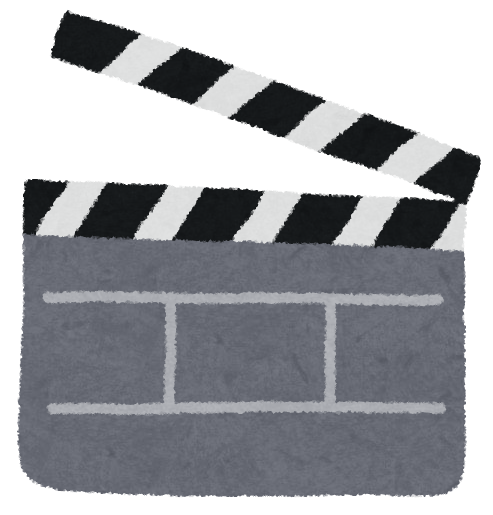 How many grapes?
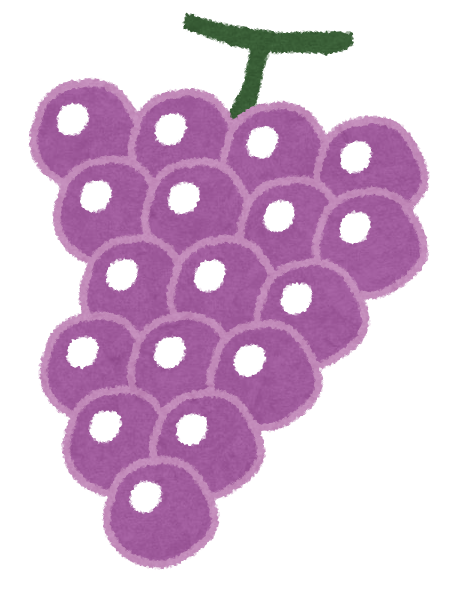 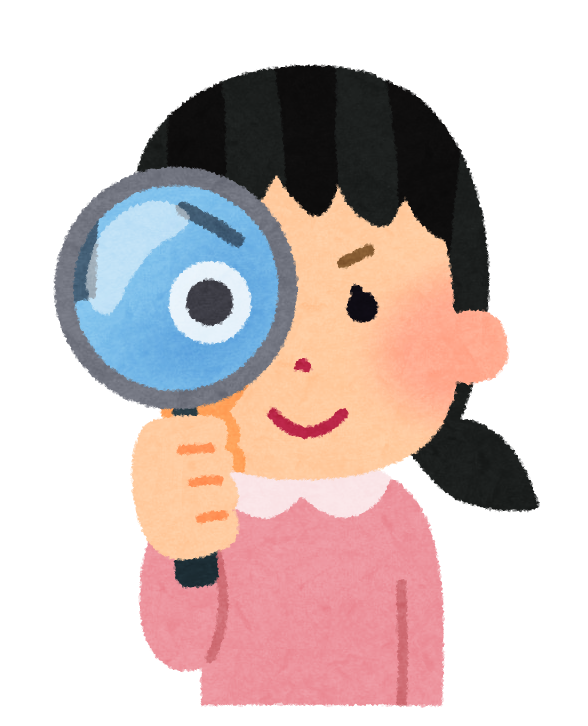 How many grapes?
17 grapes!
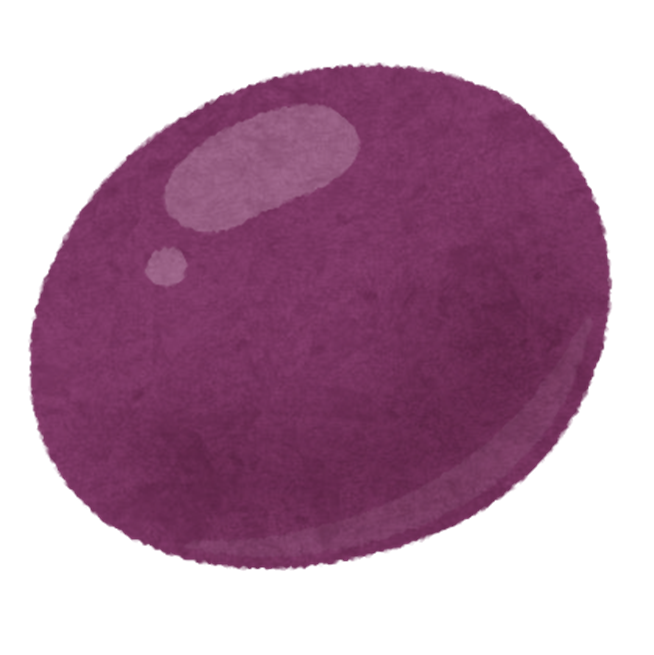 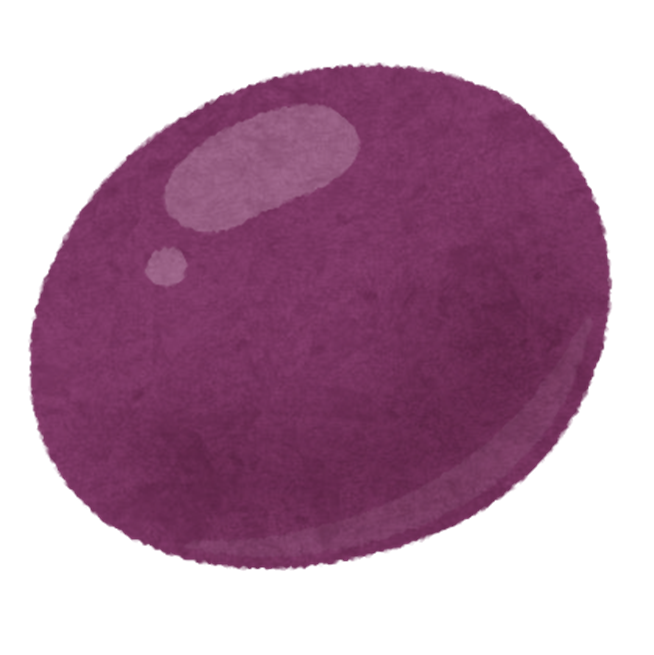 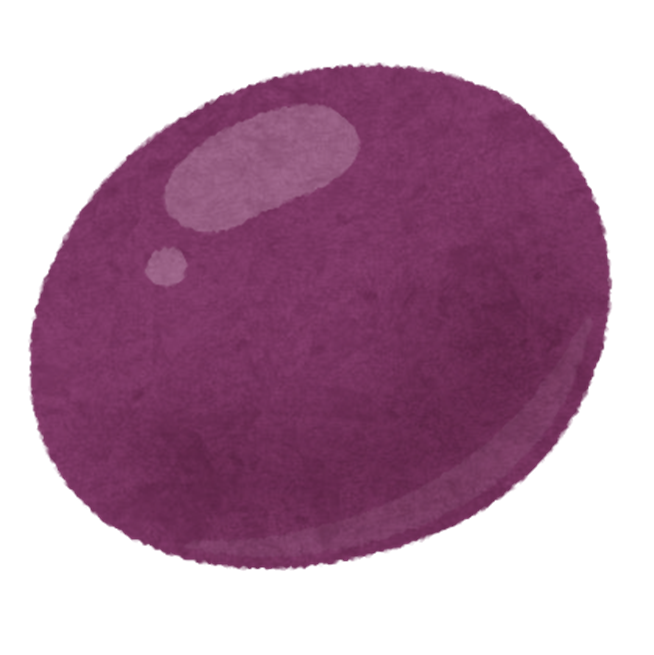 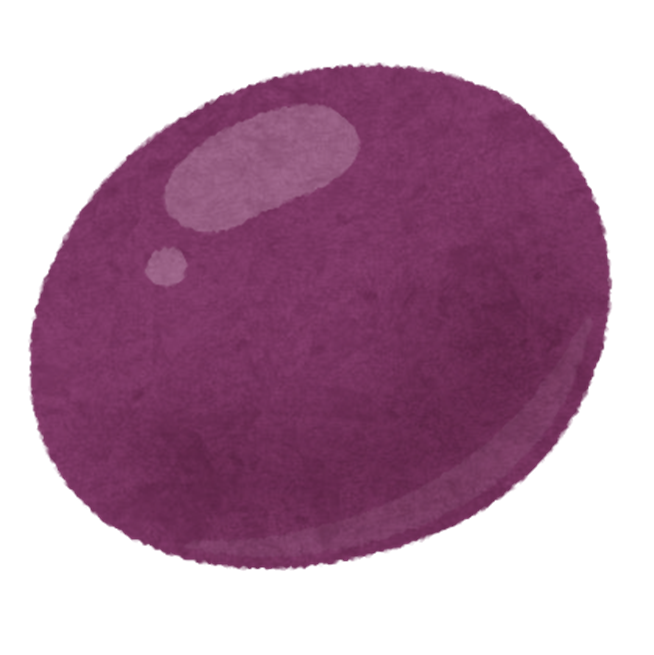 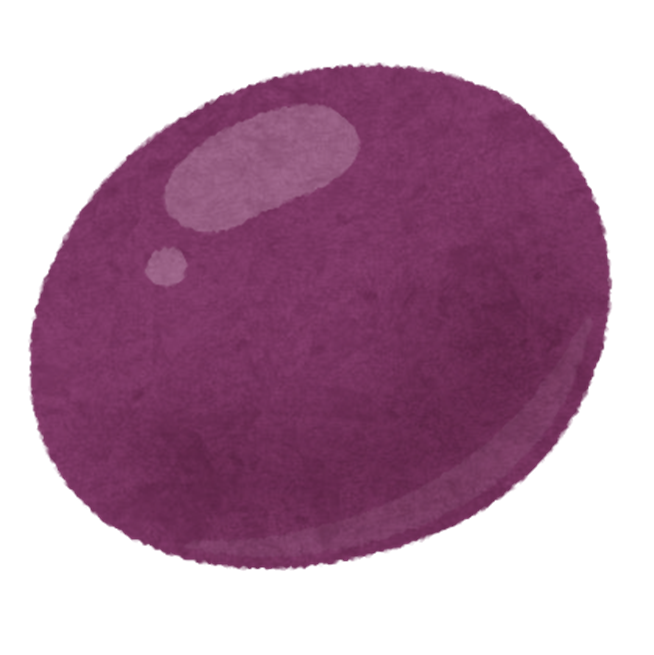 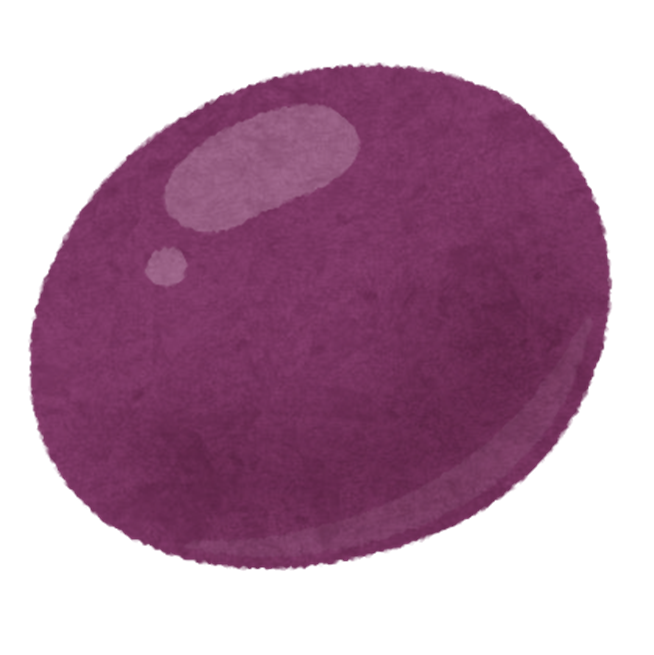 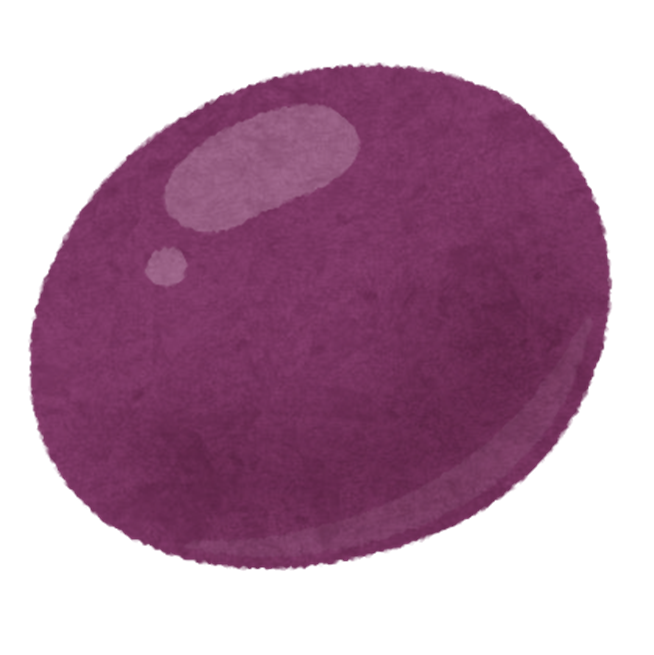 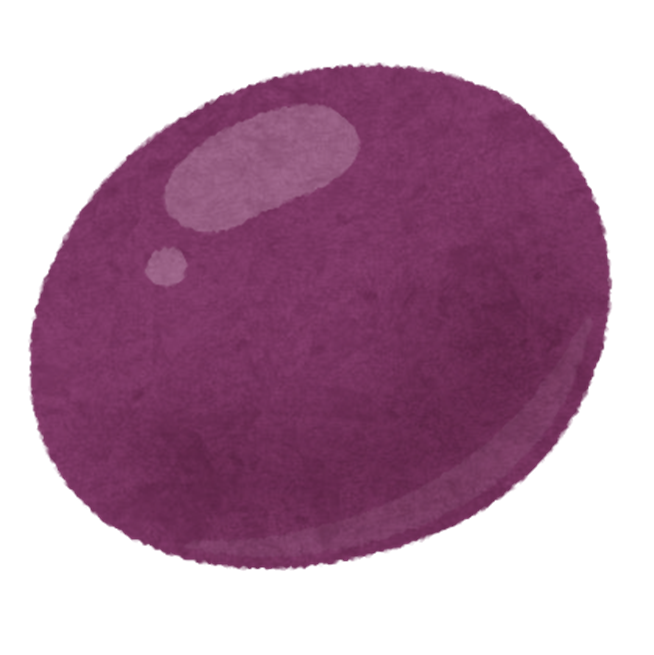 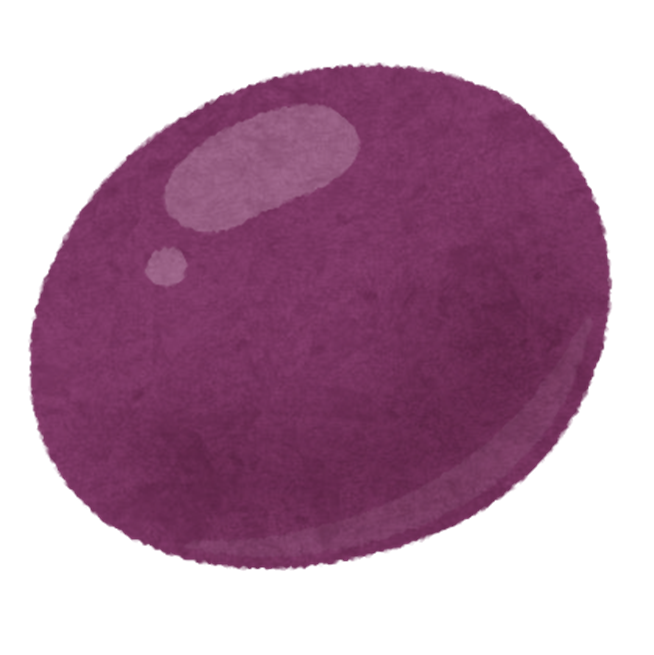 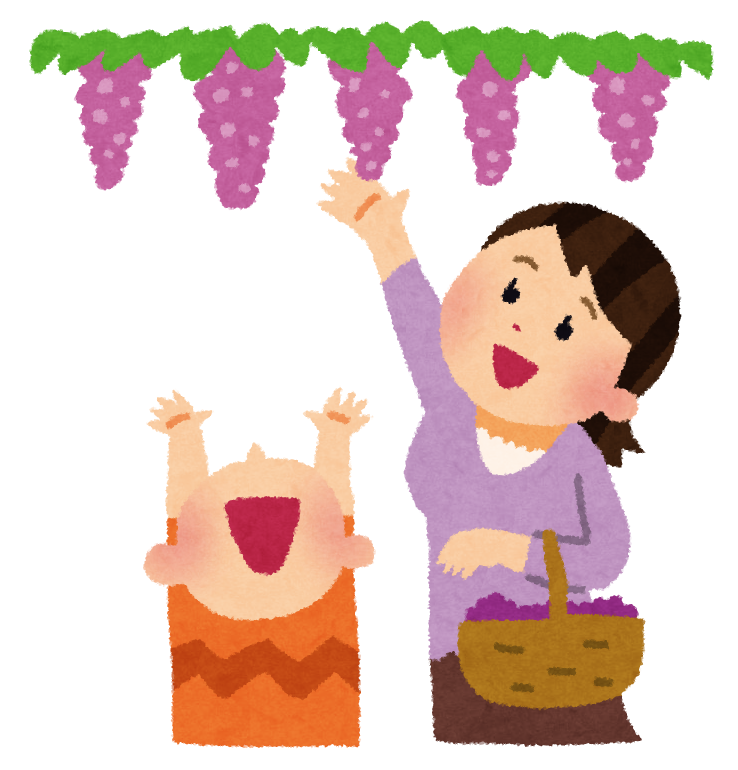 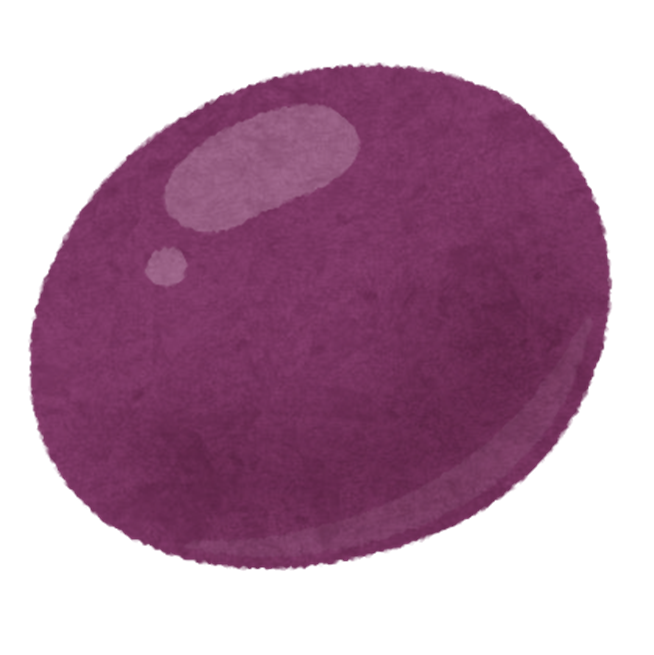 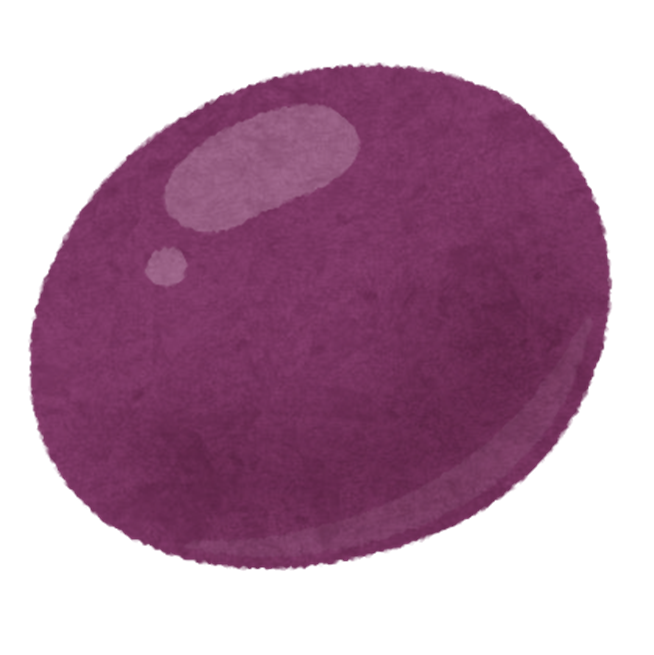 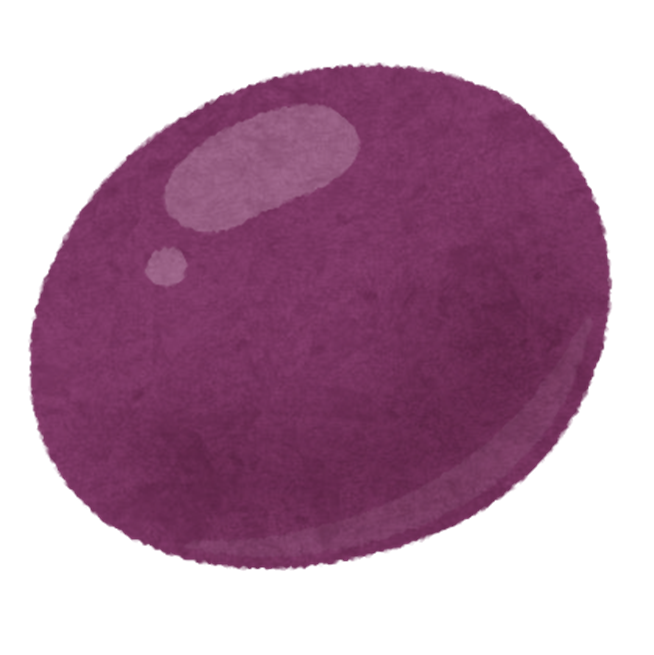 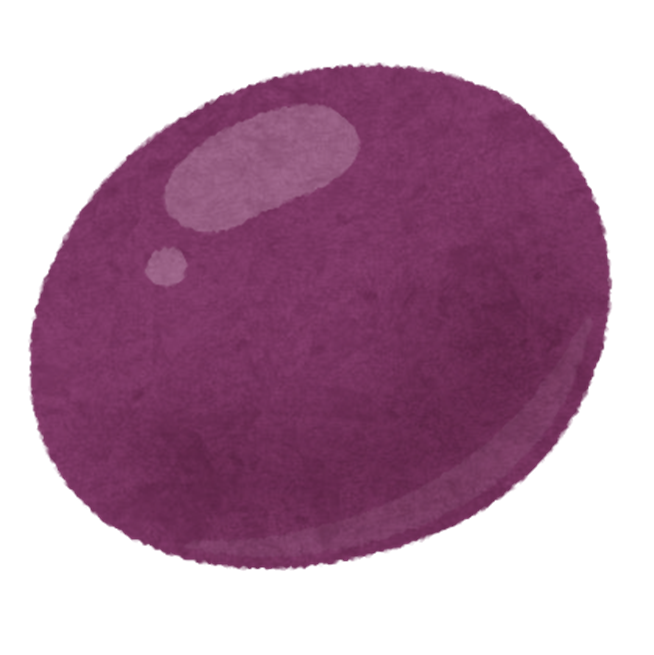 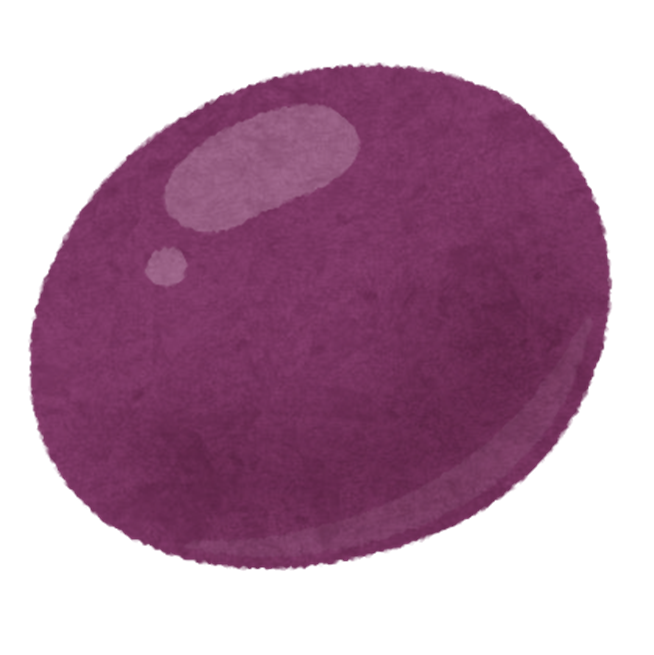 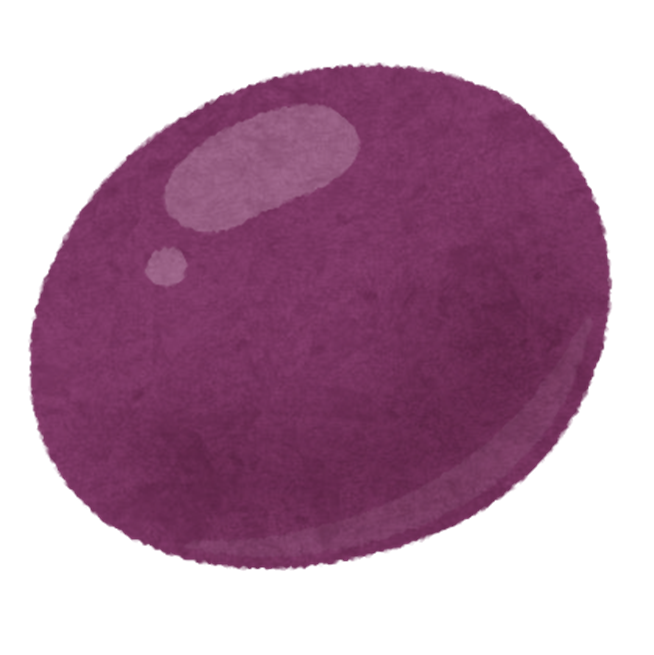 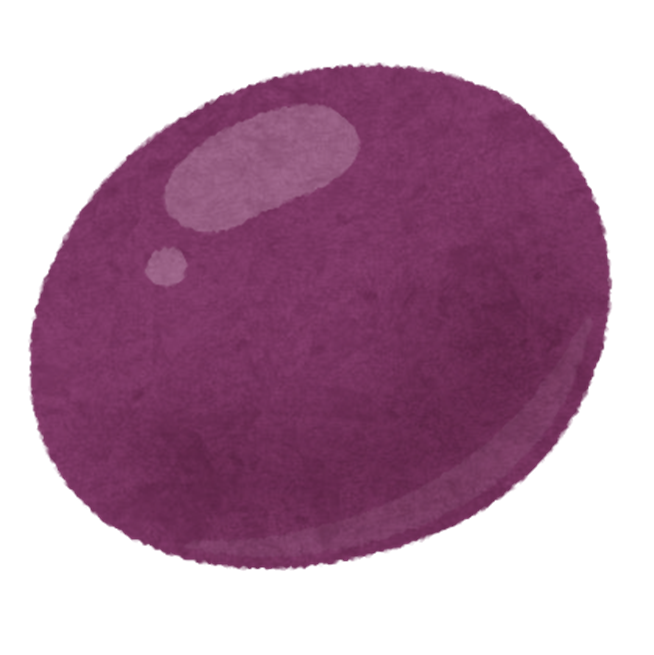 Ready?
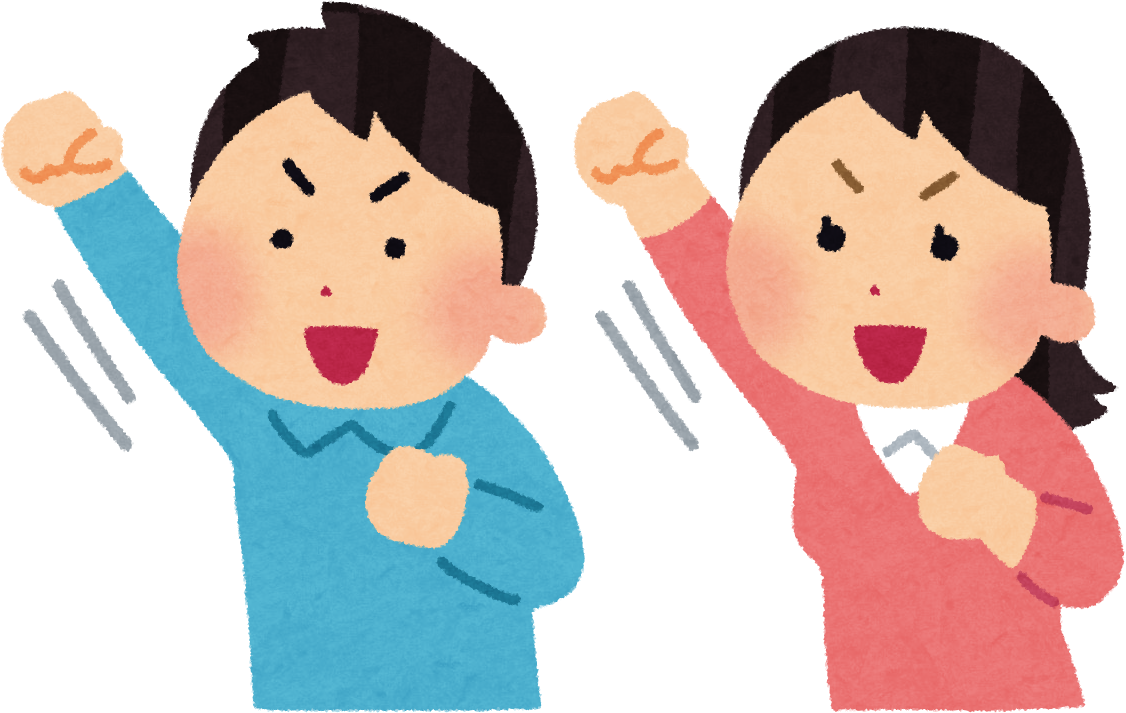 How many apples?
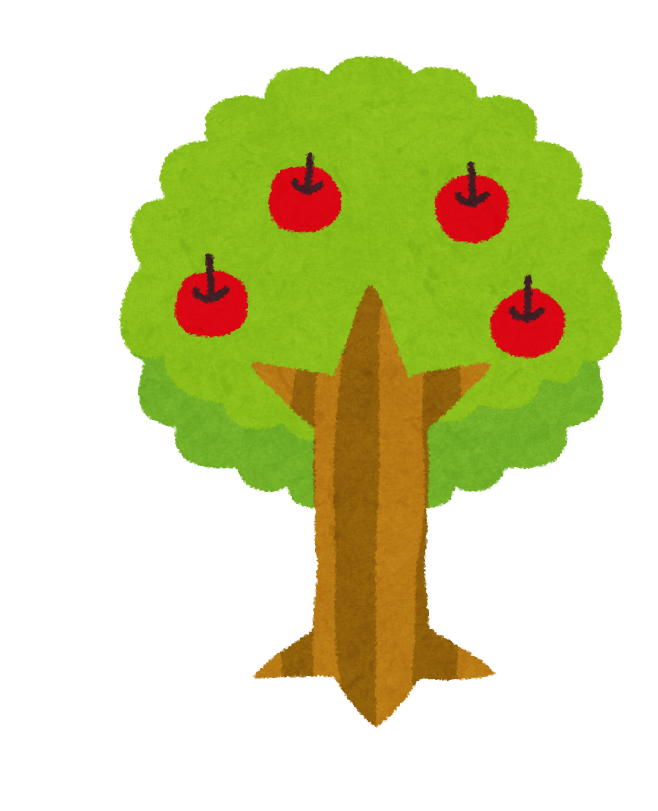 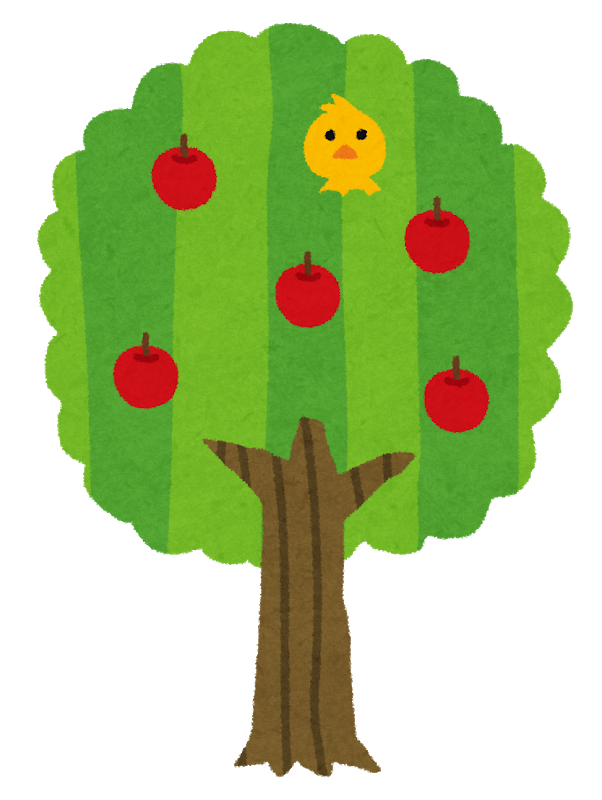 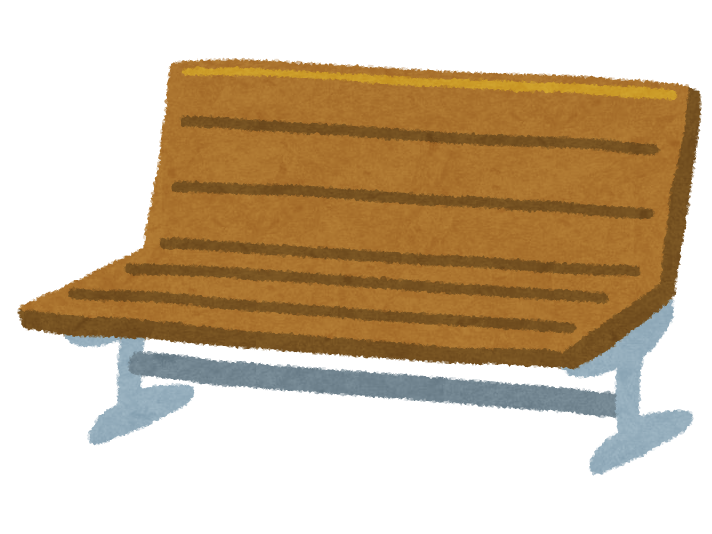 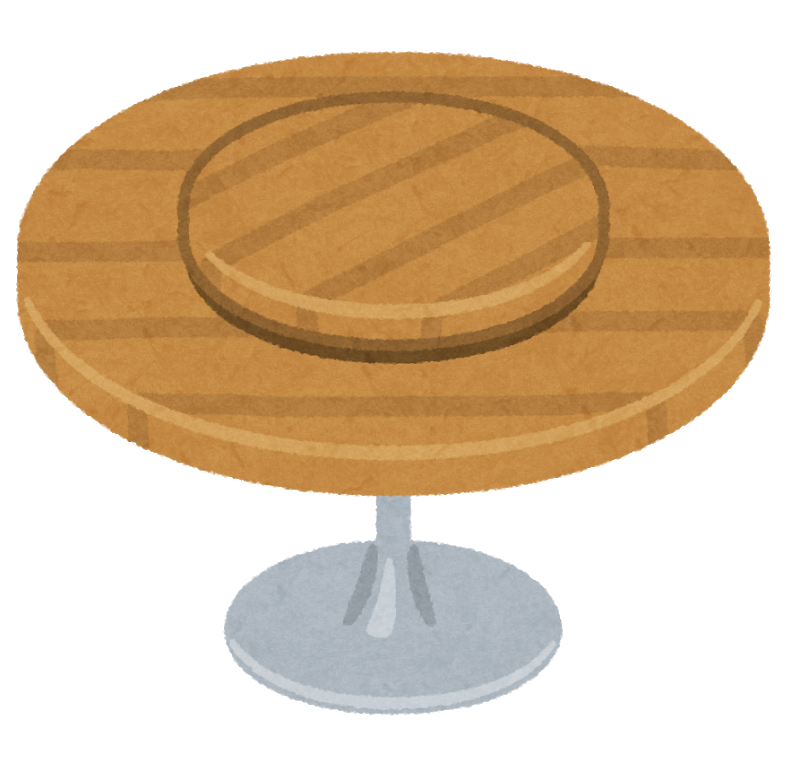 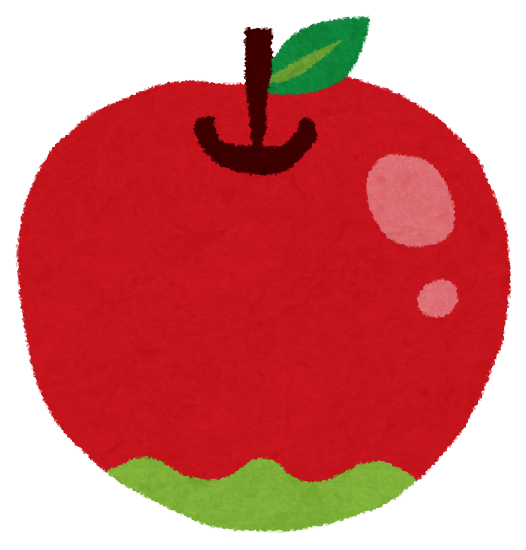 How many apples?
10 apples!
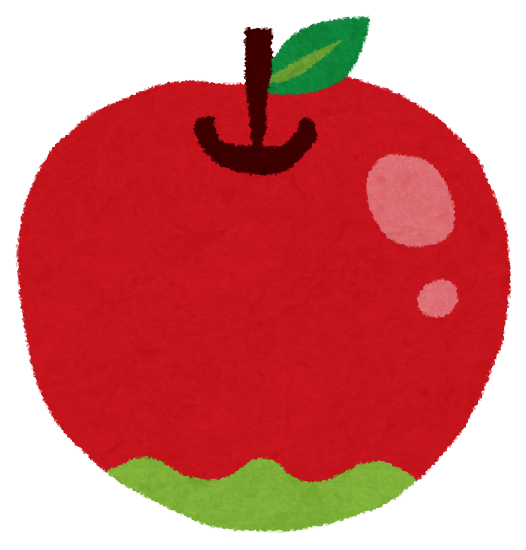 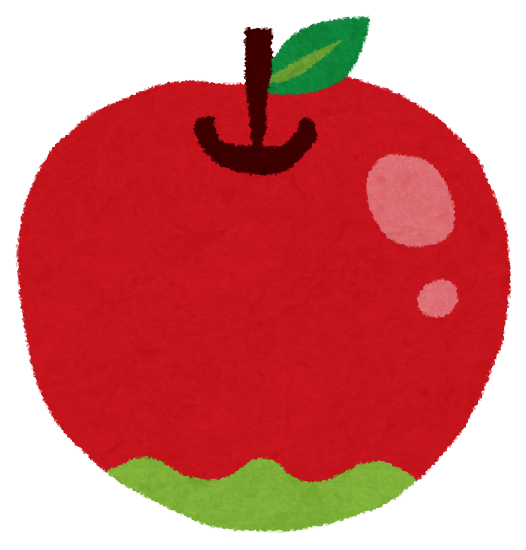 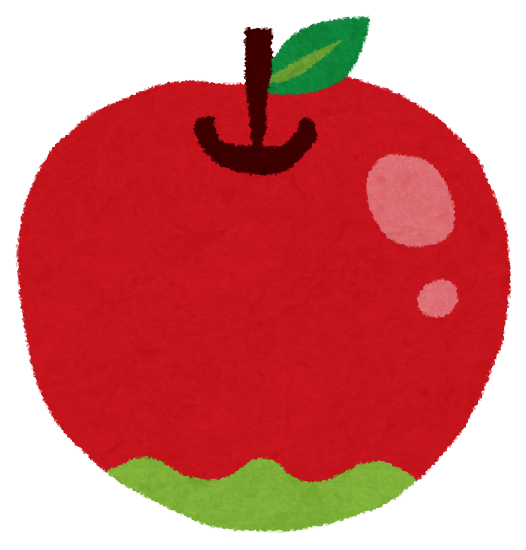 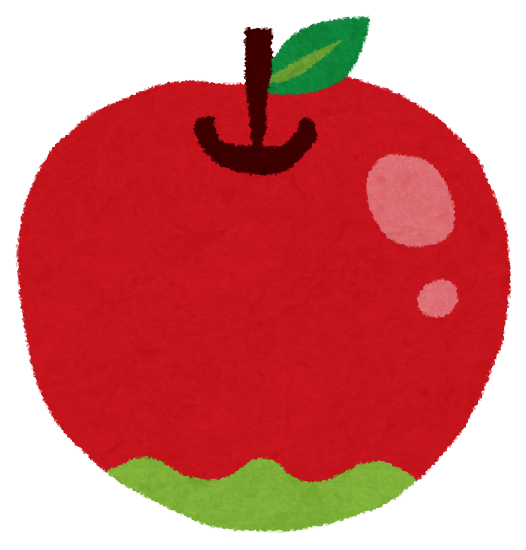 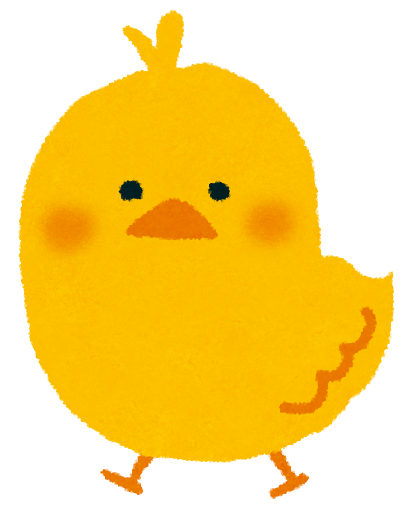 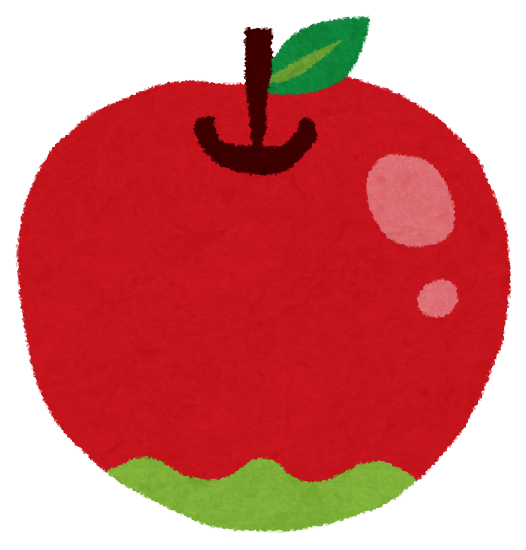 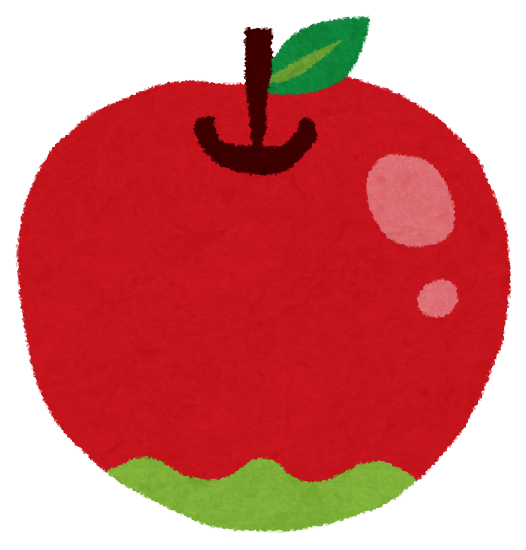 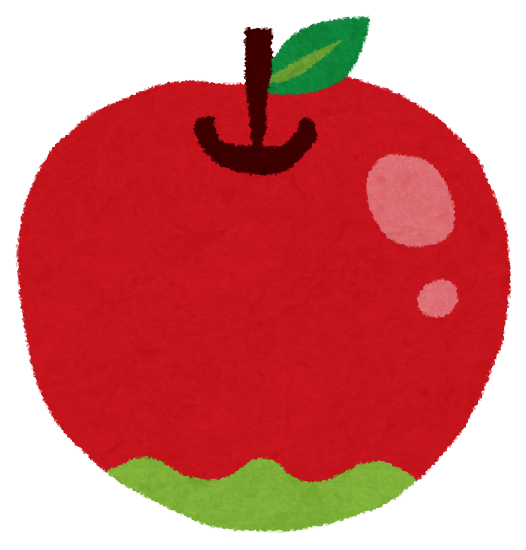 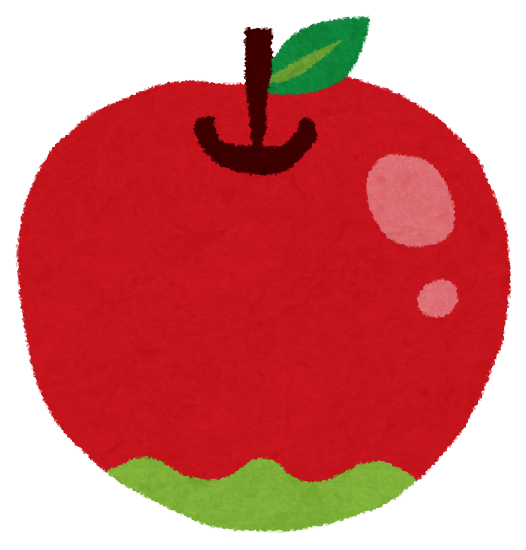 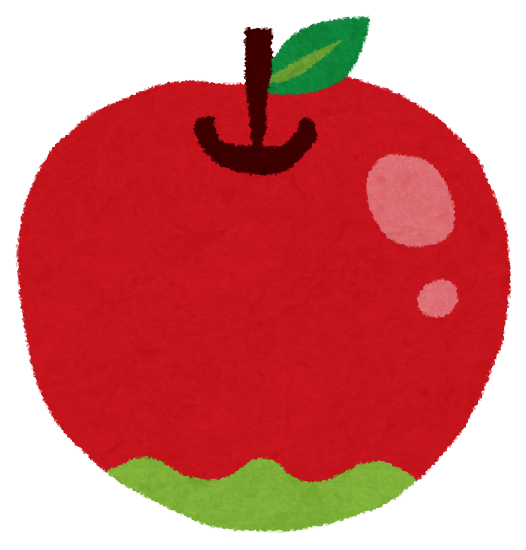 How many oranges?
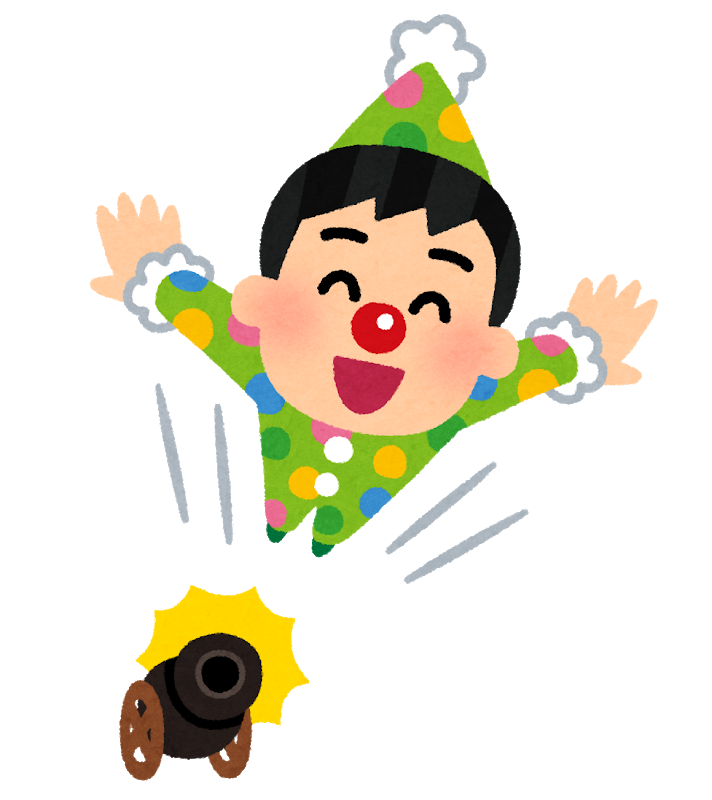 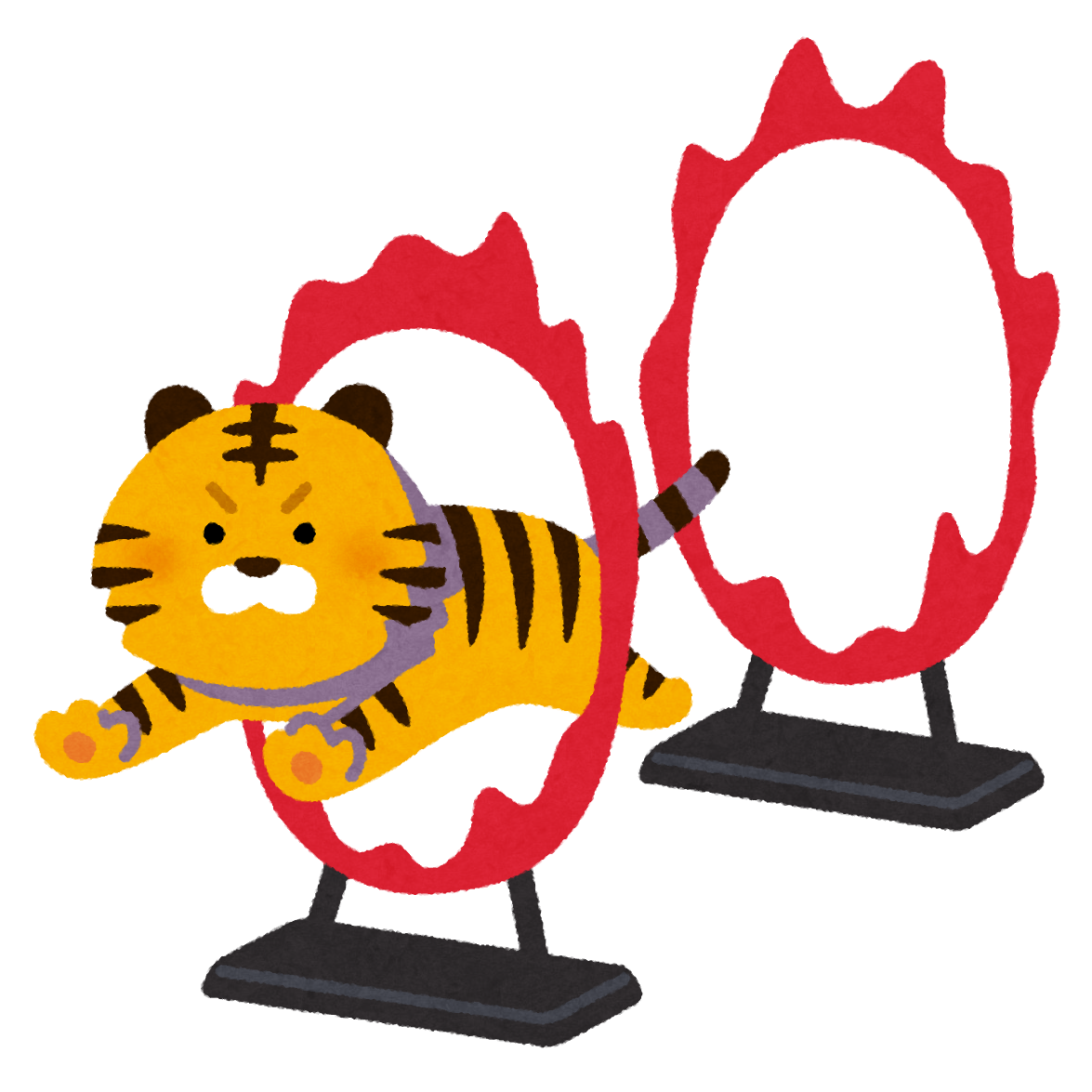 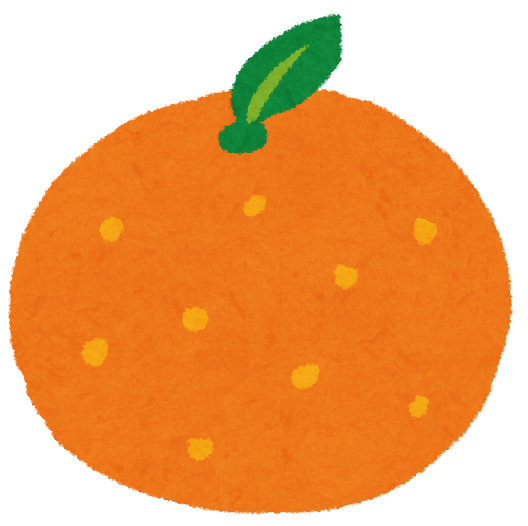 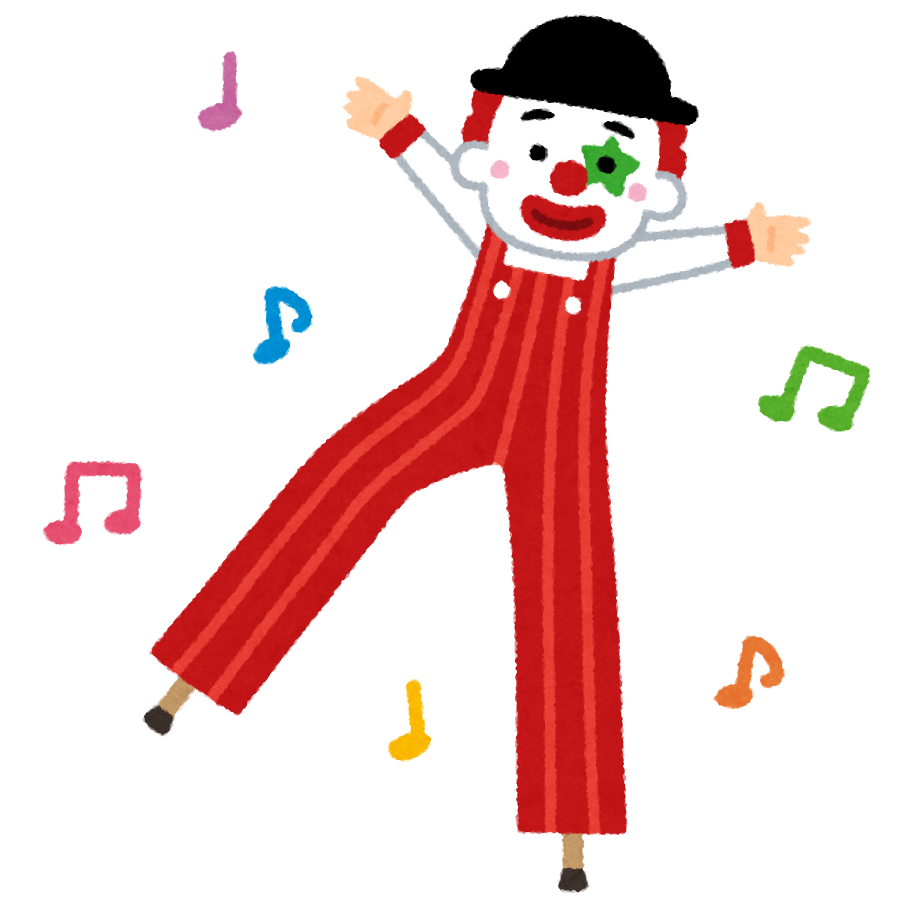 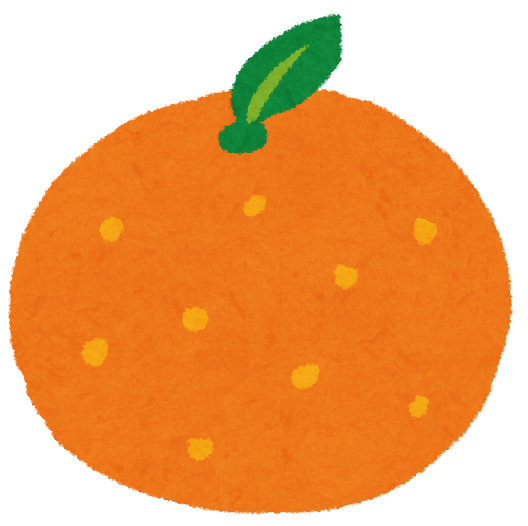 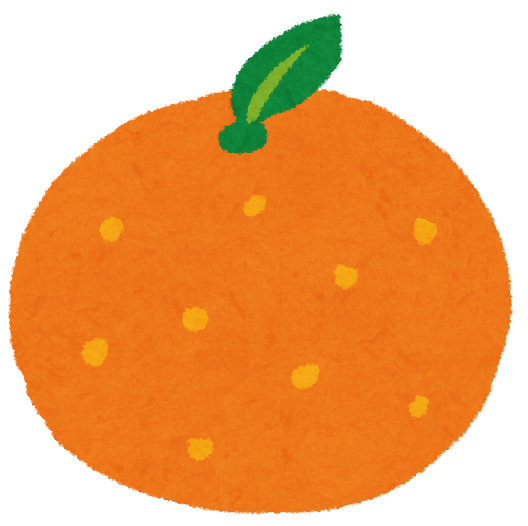 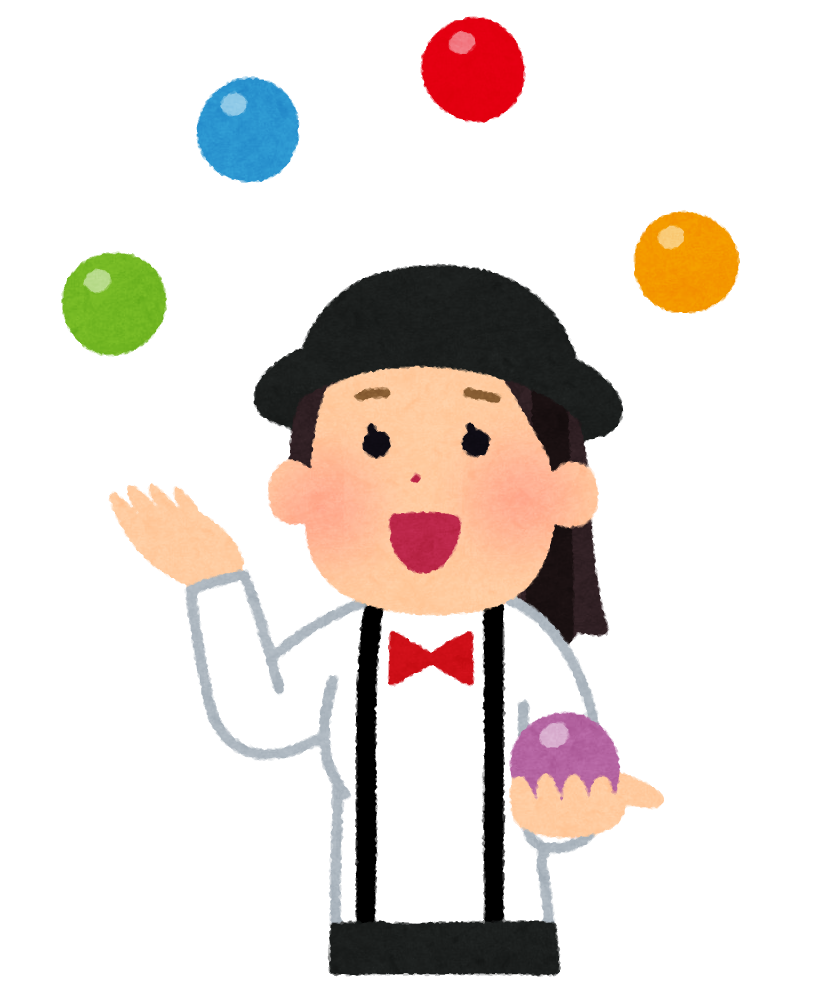 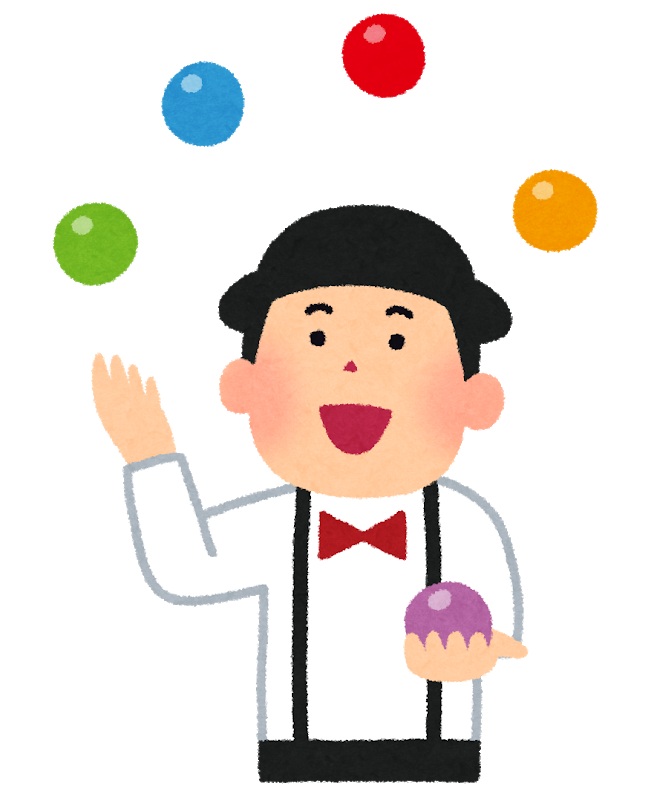 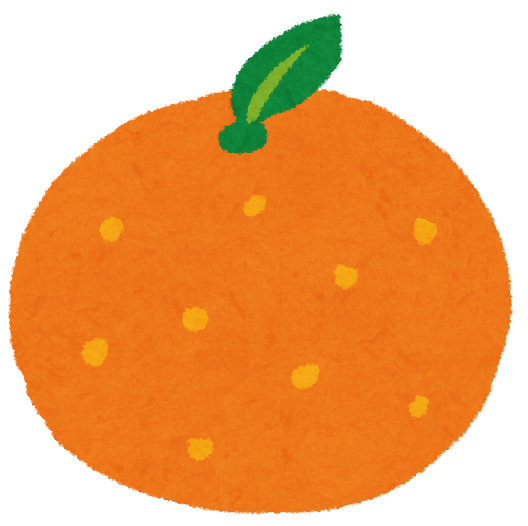 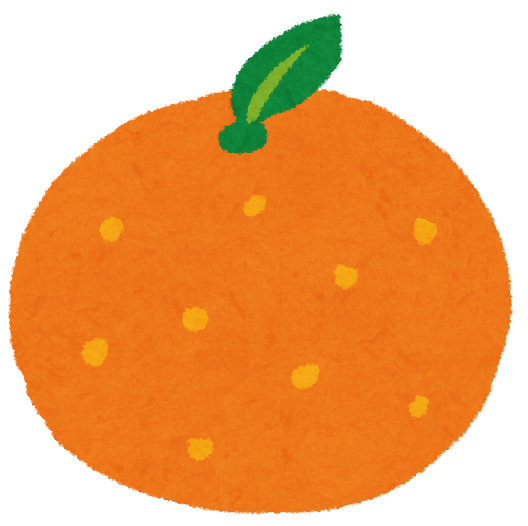 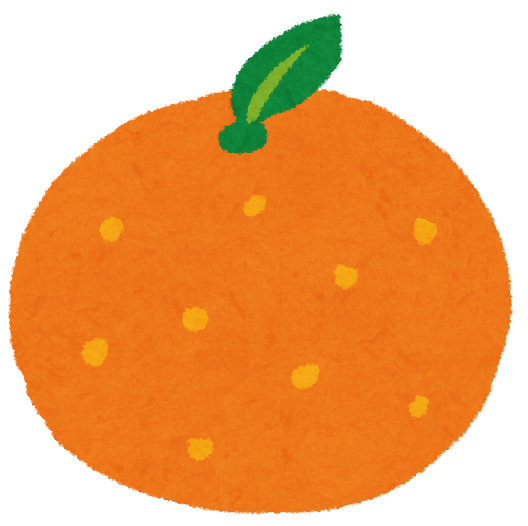 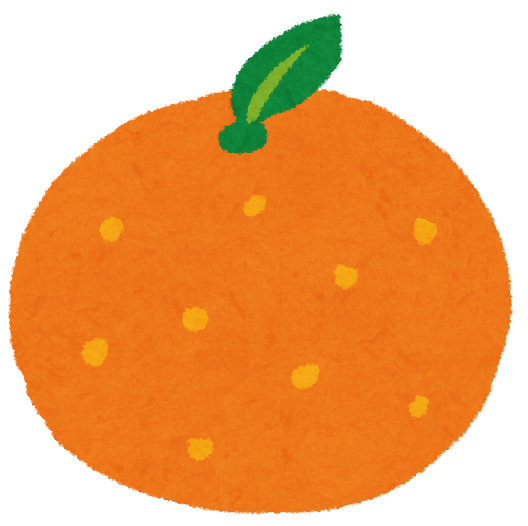 How many oranges?
7 oranges!
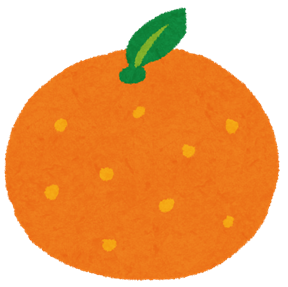 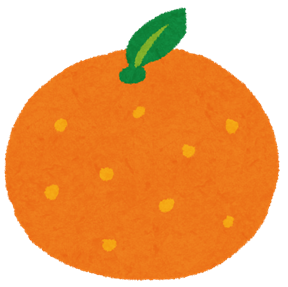 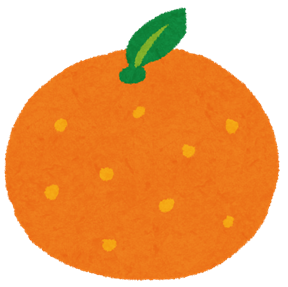 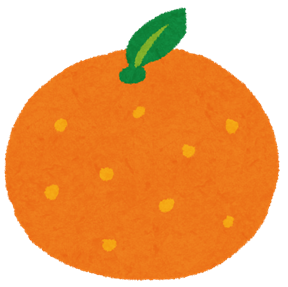 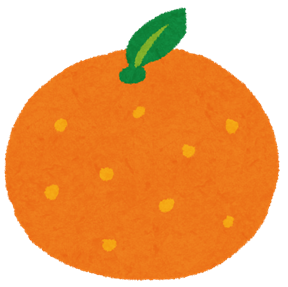 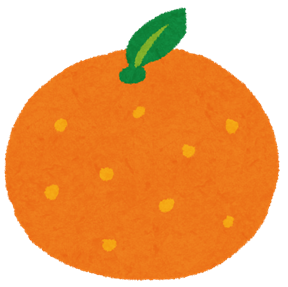 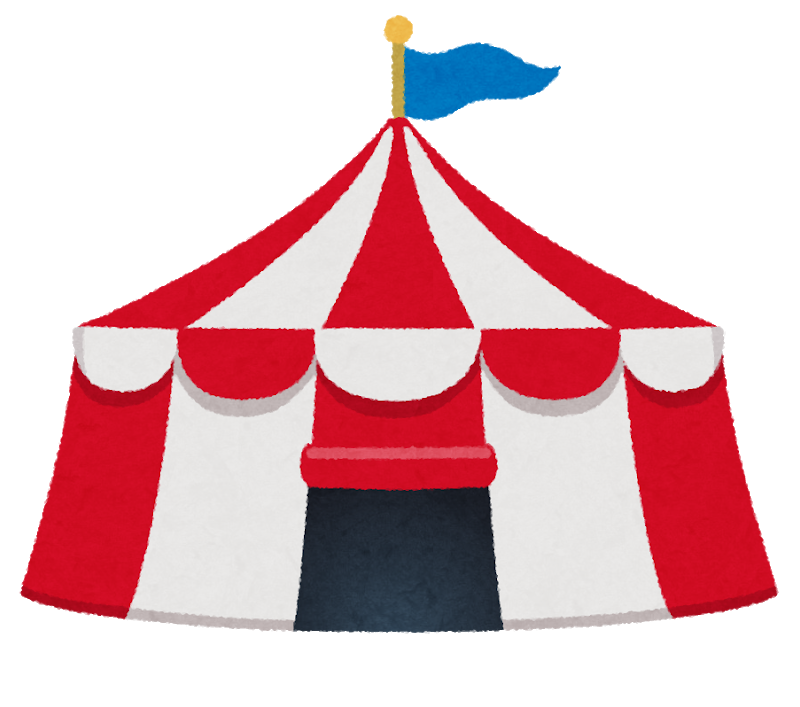 How many bananas?
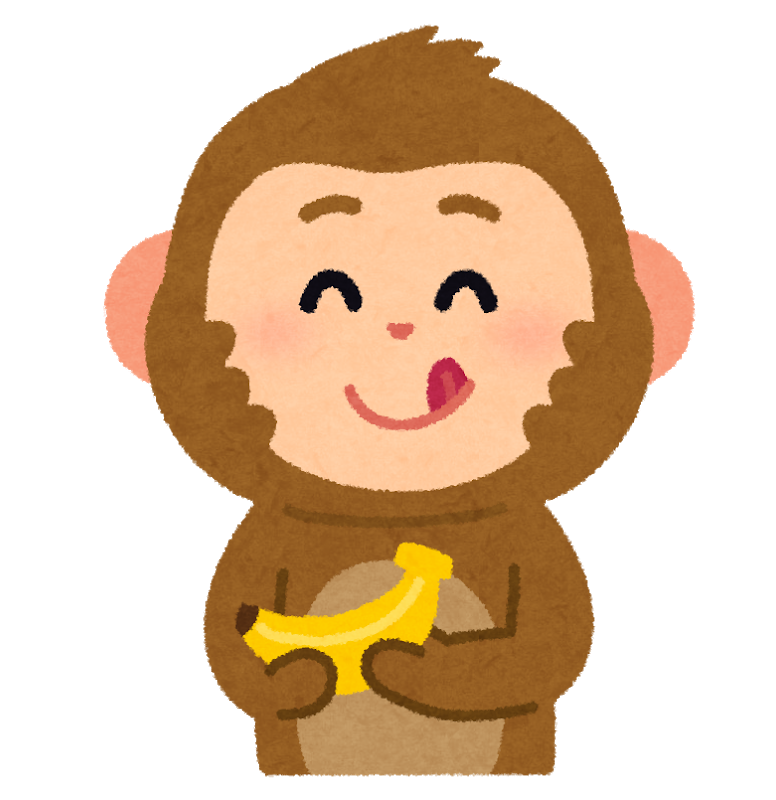 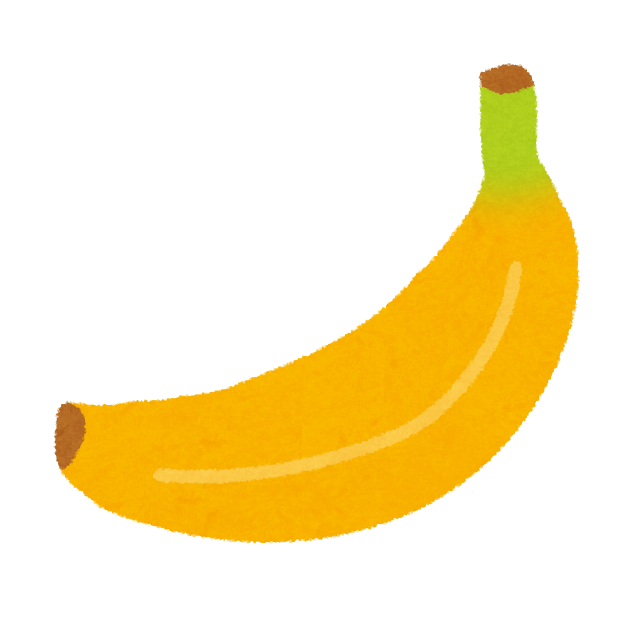 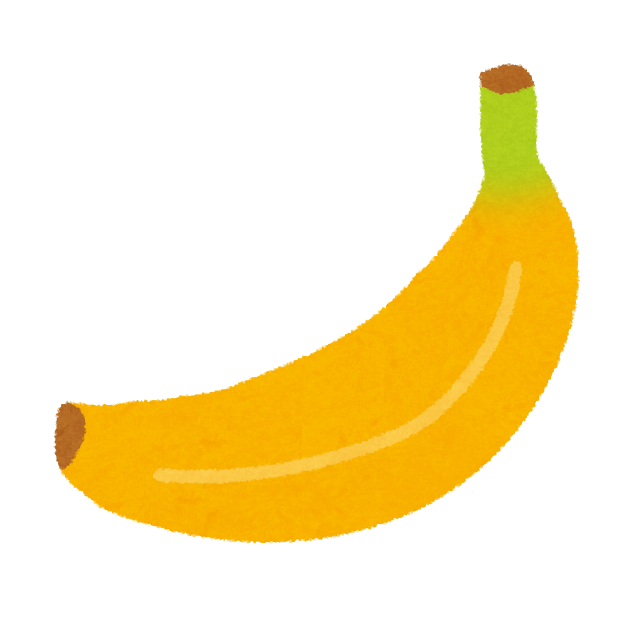 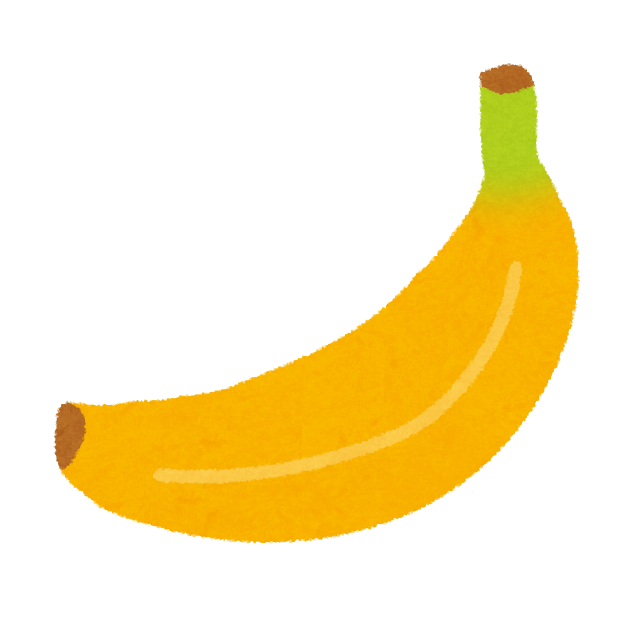 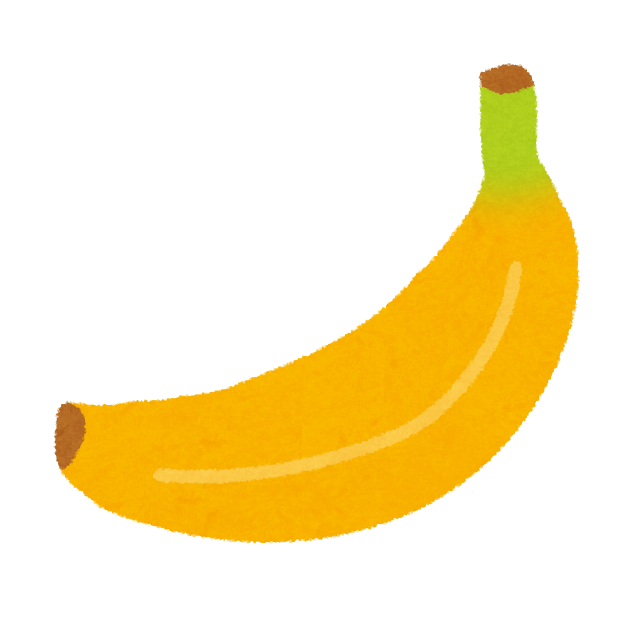 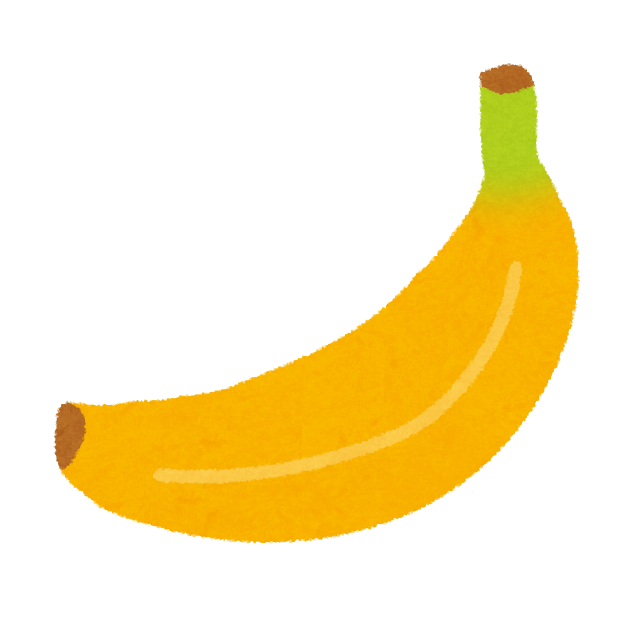 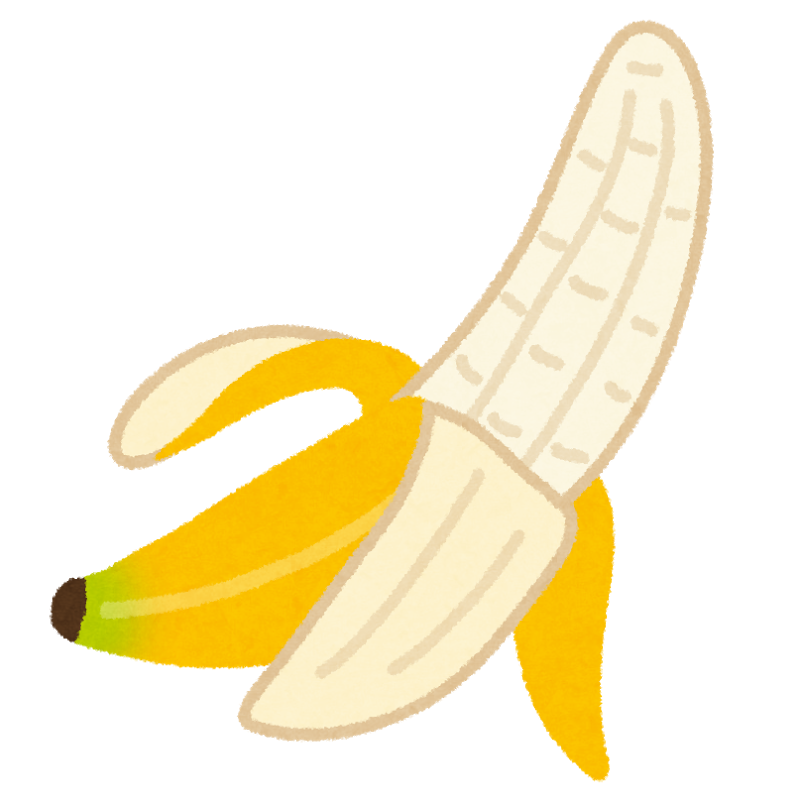 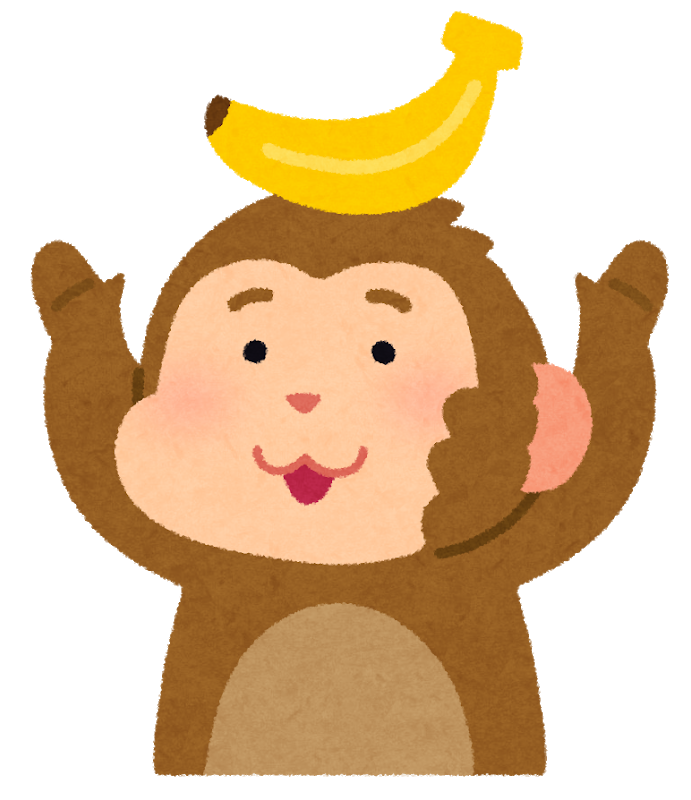 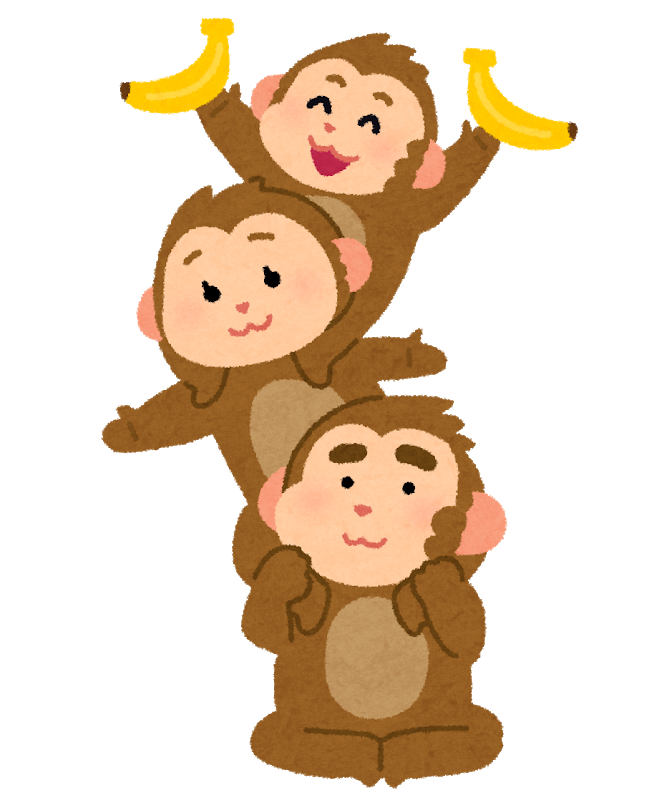 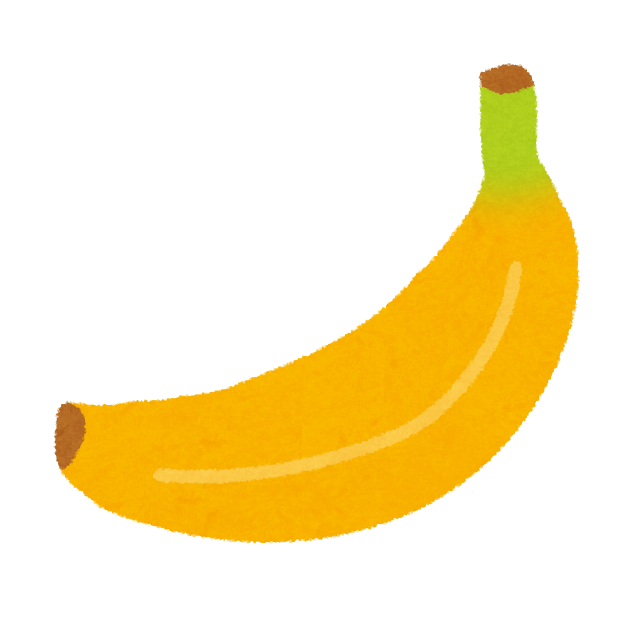 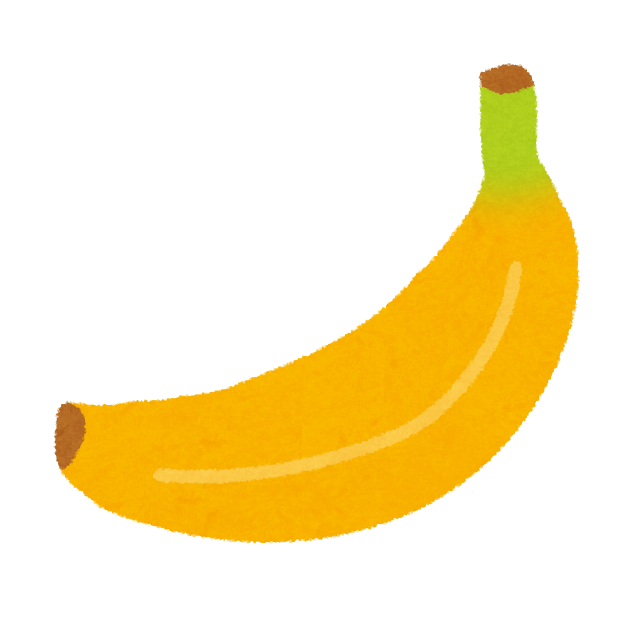 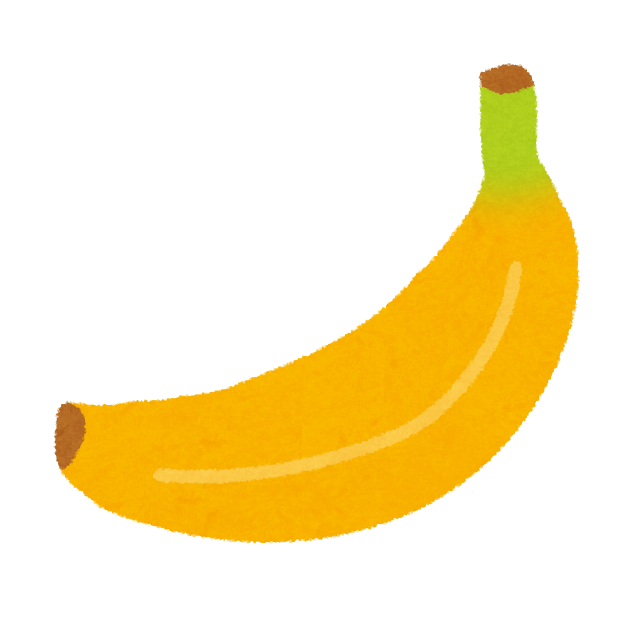 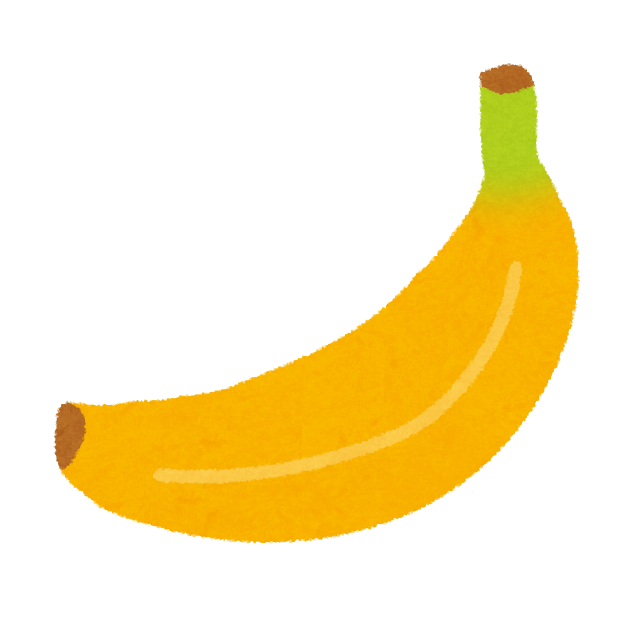 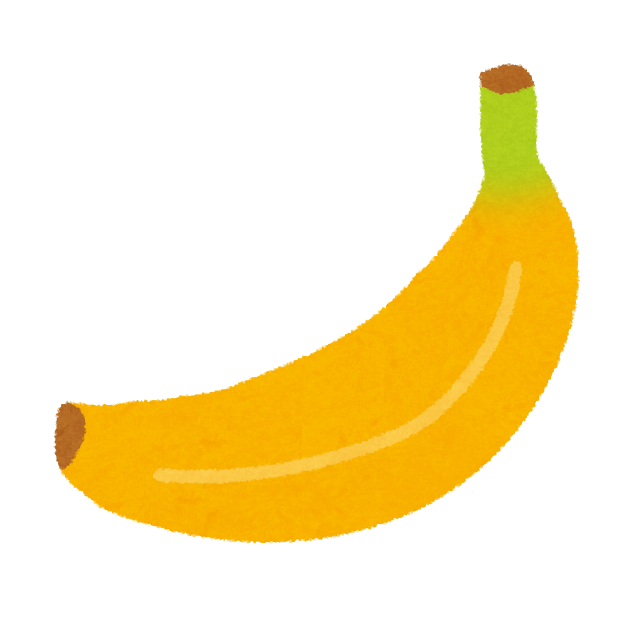 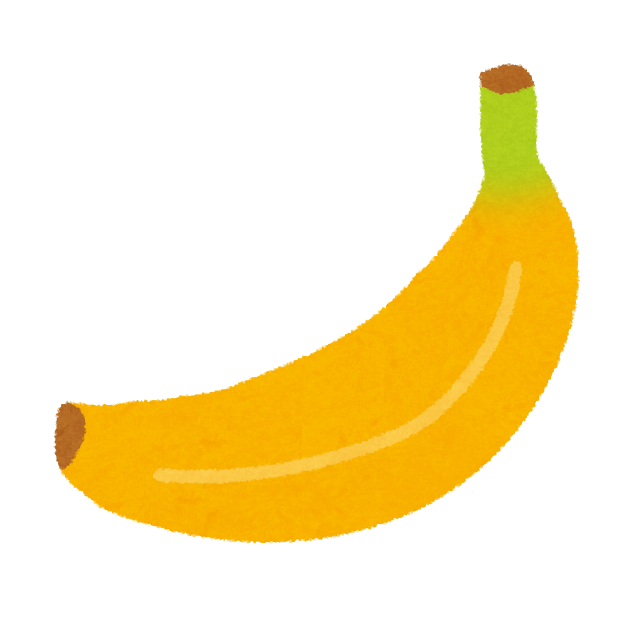 How many bananas?
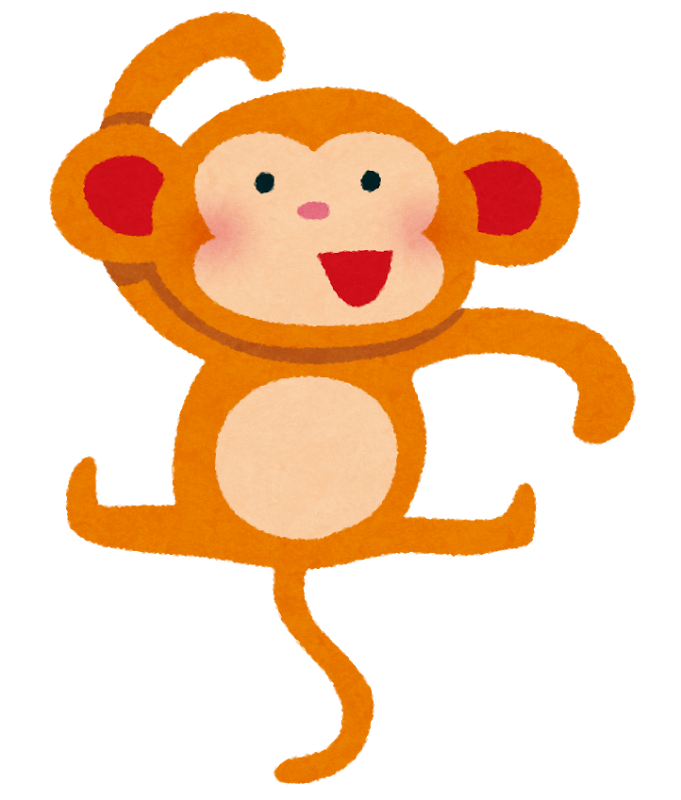 16 bananas!
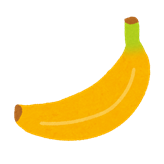 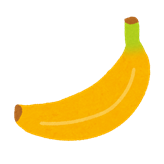 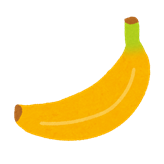 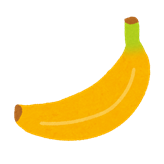 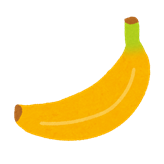 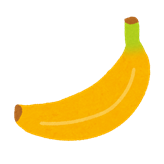 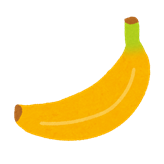 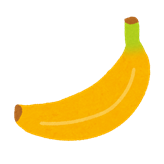 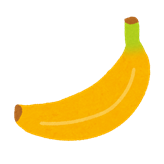 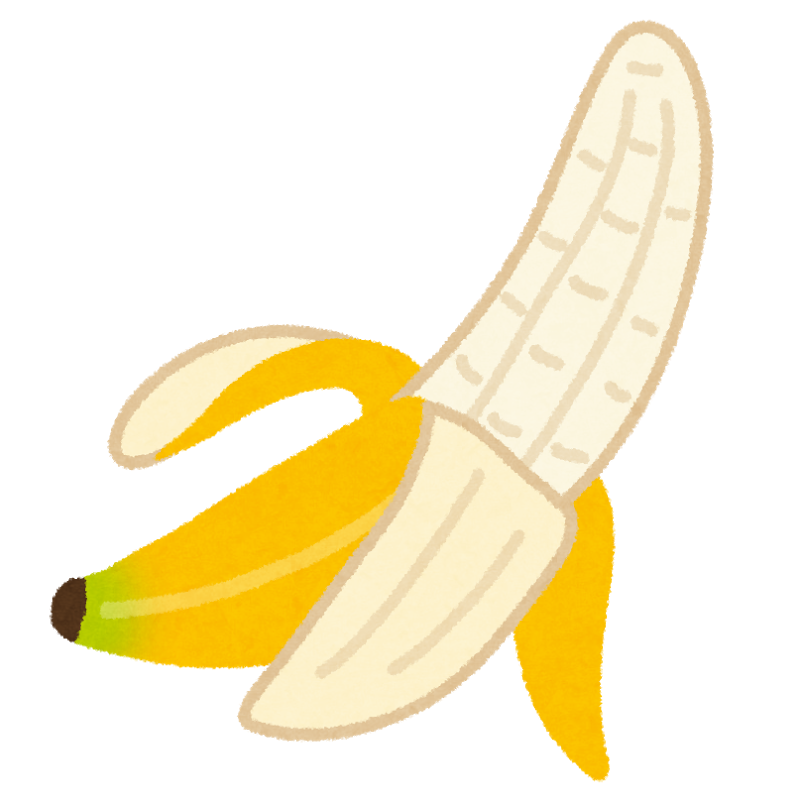 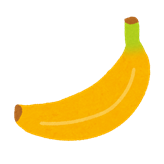 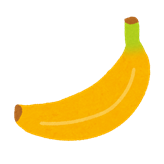 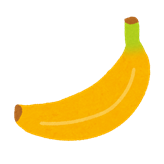 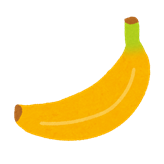 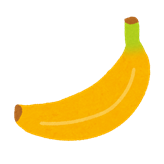 How many lemons?
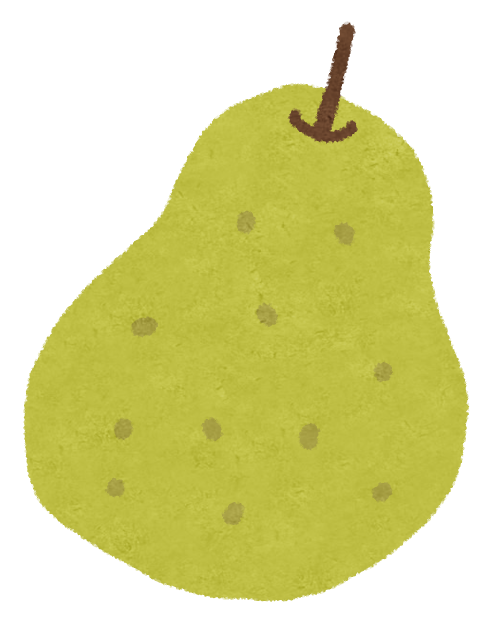 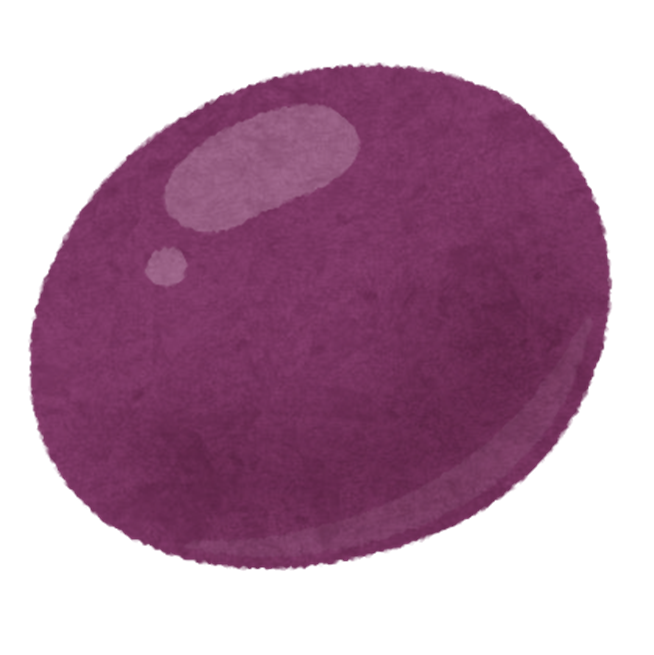 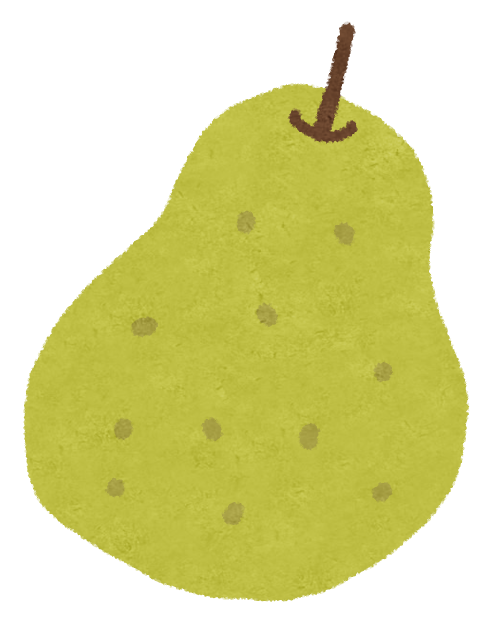 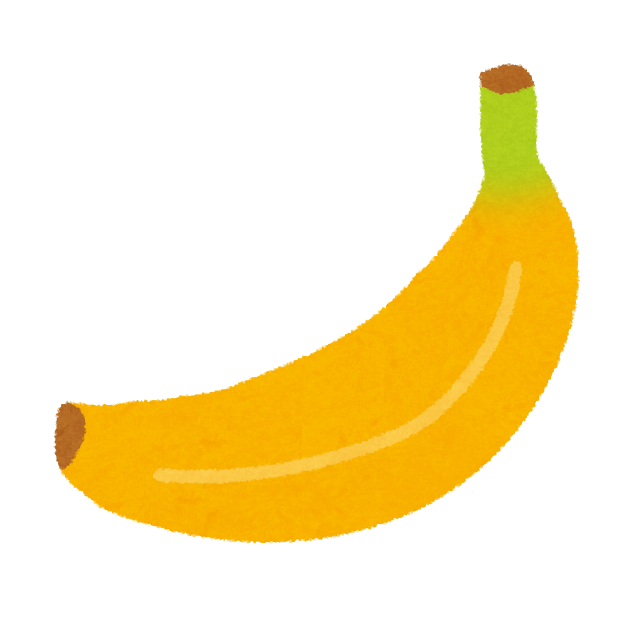 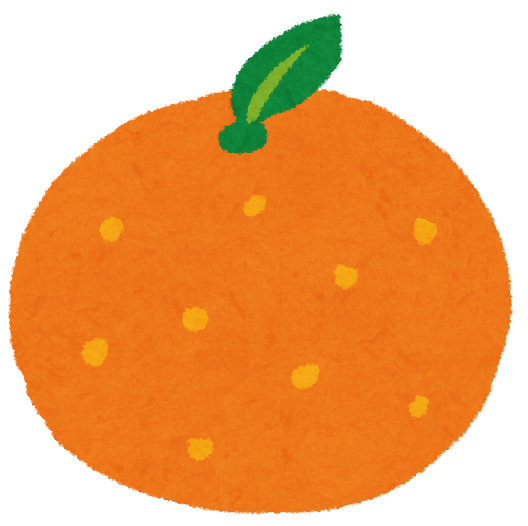 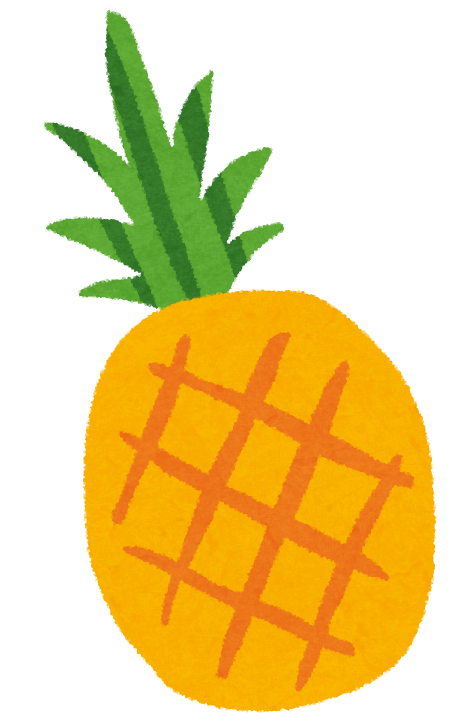 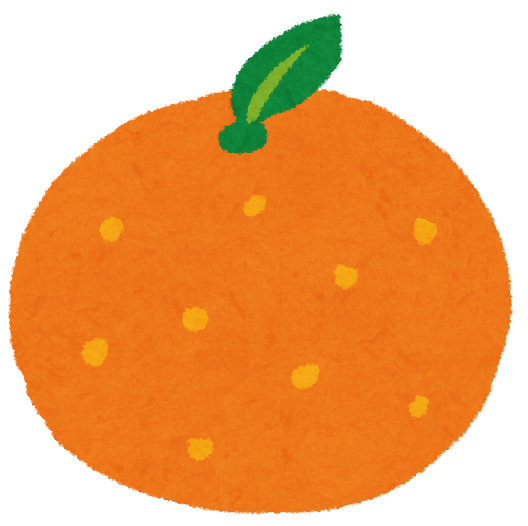 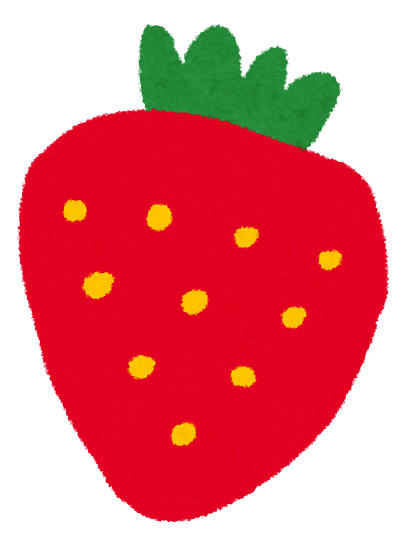 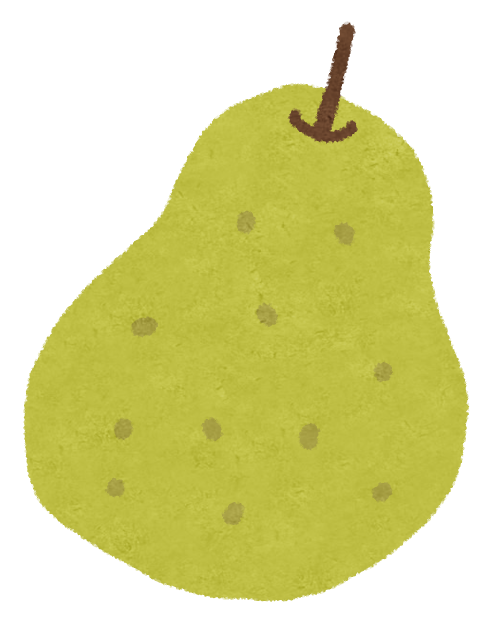 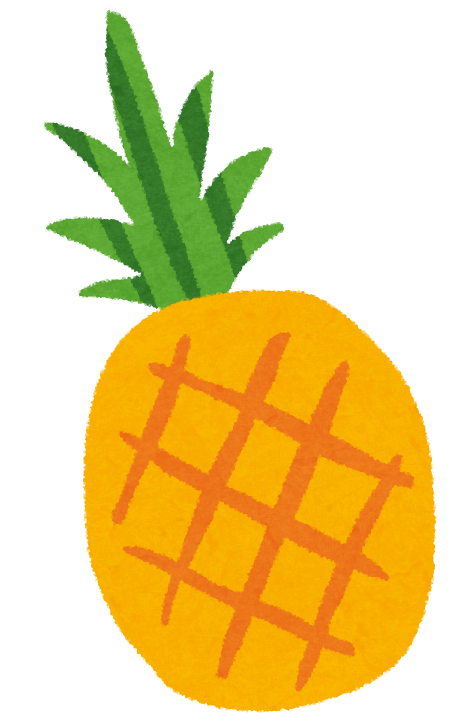 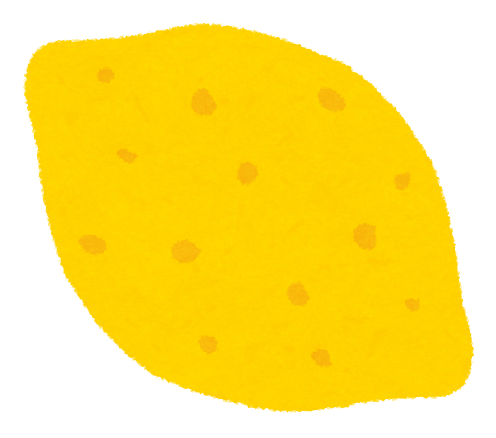 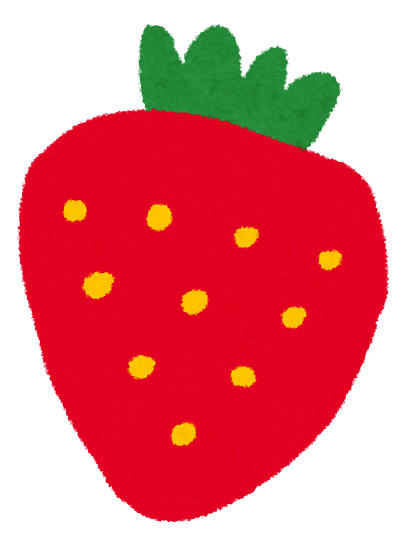 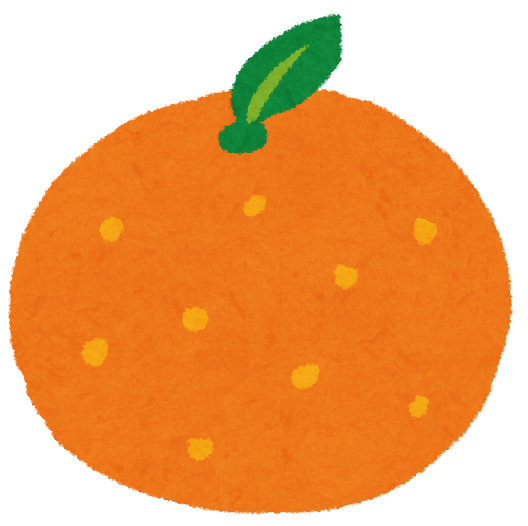 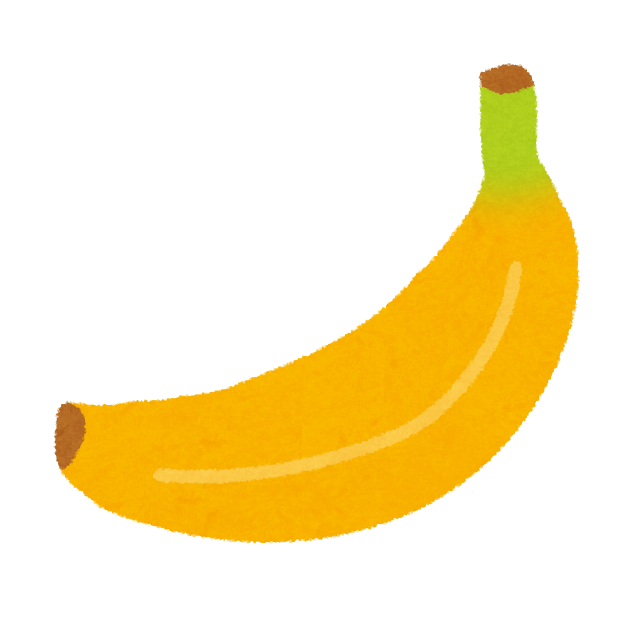 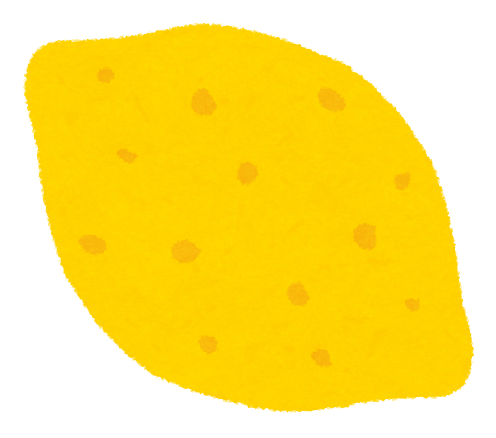 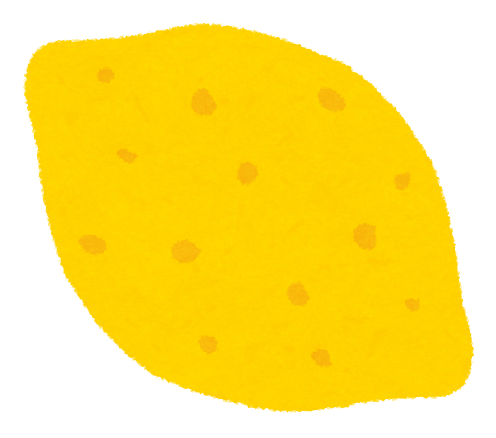 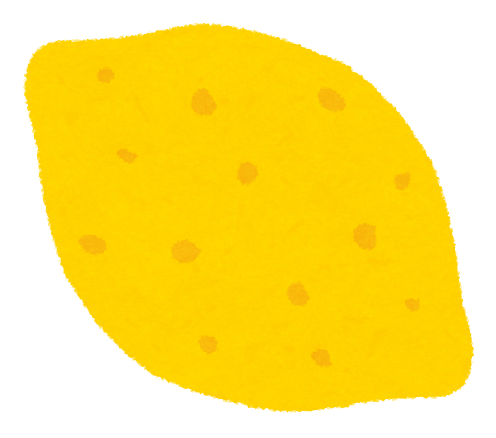 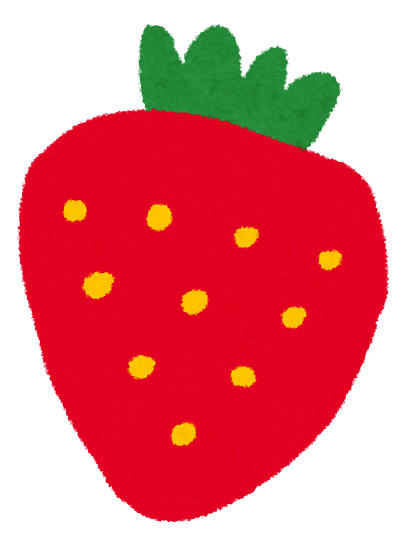 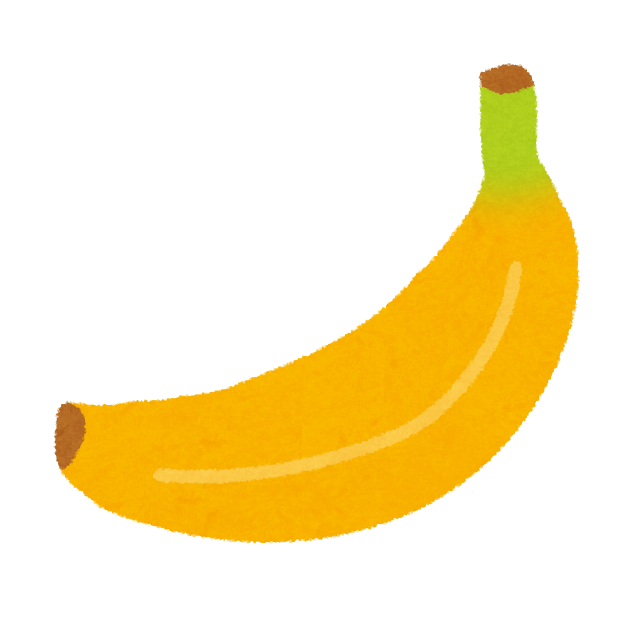 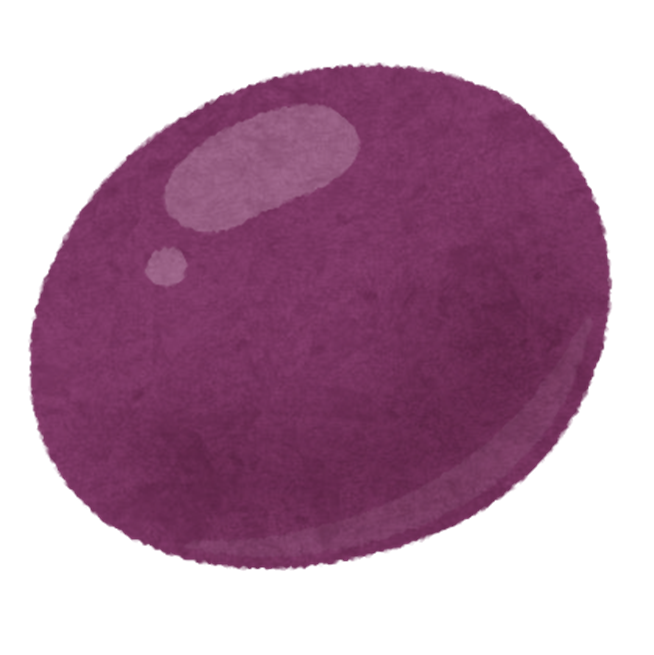 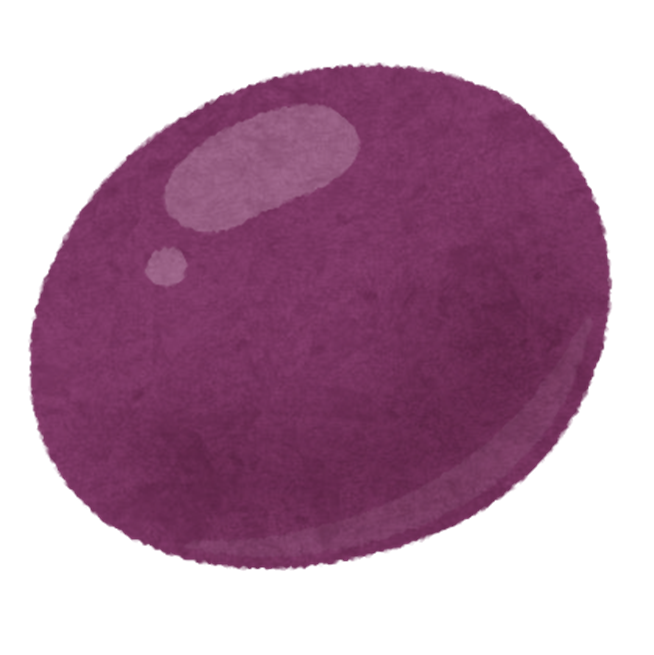 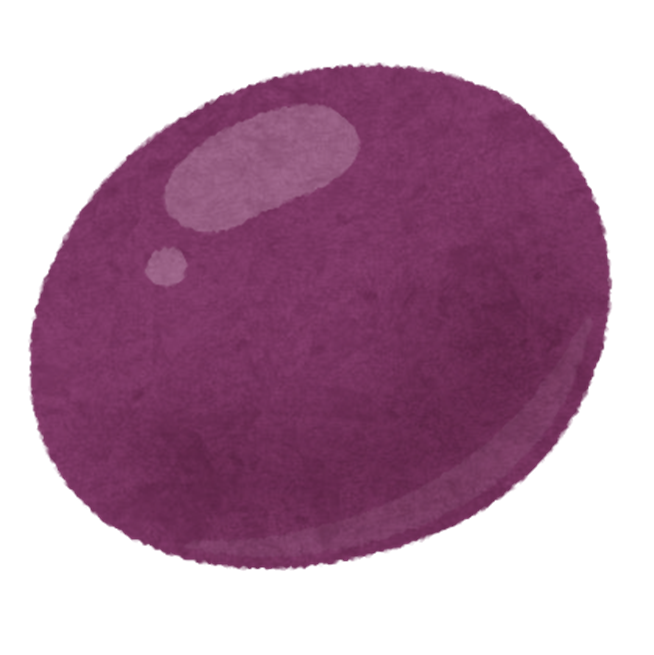 How many lemons?
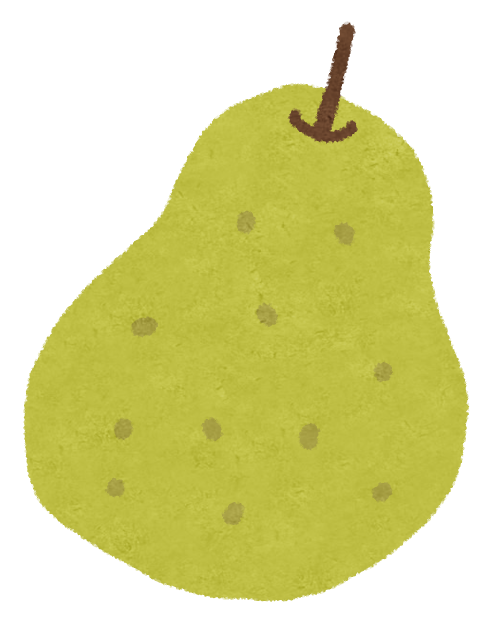 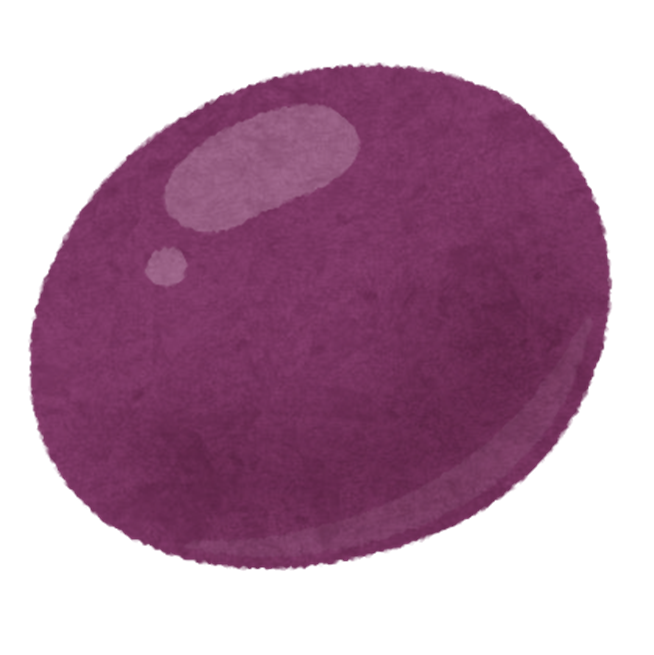 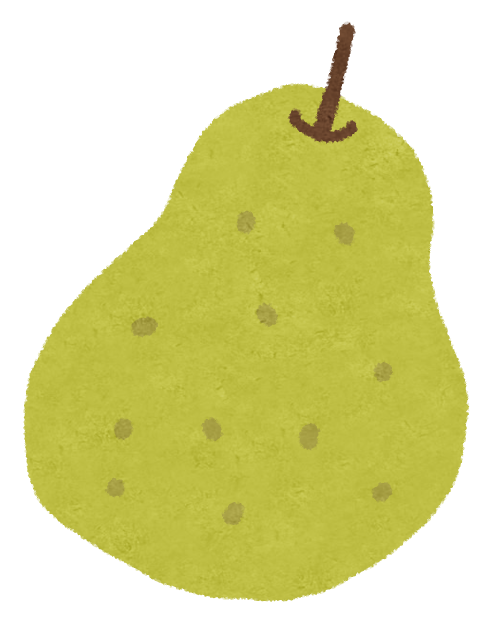 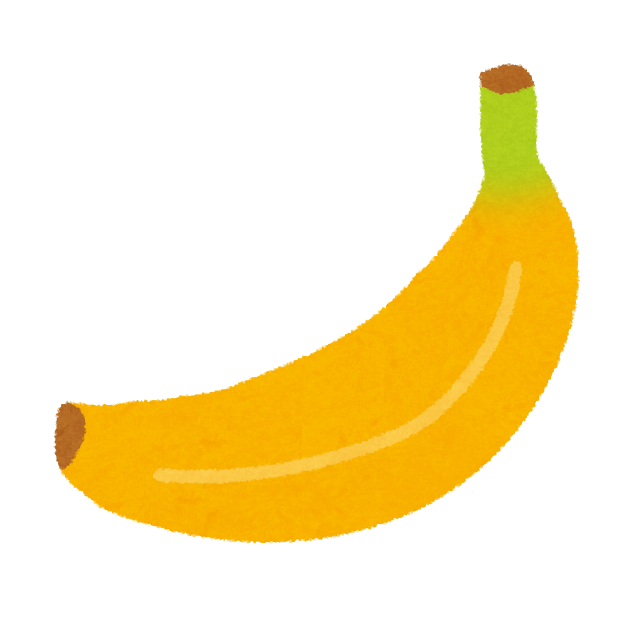 4 lemons!
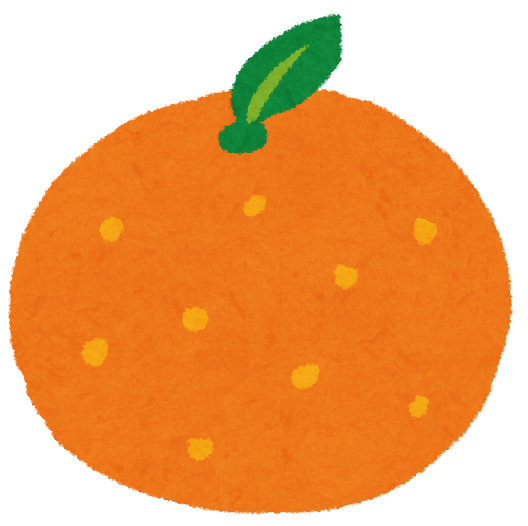 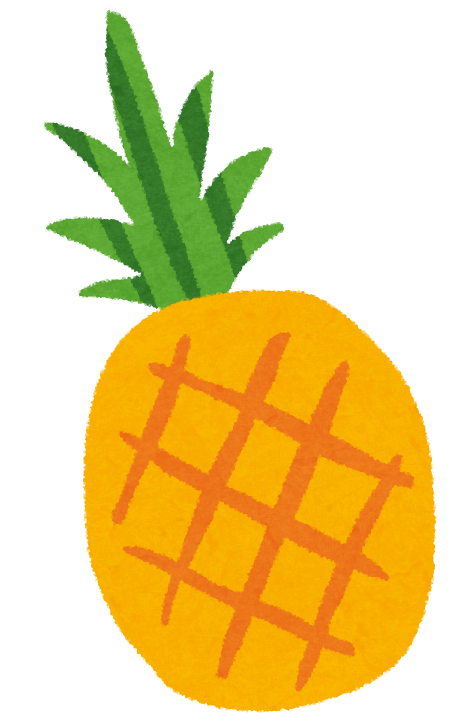 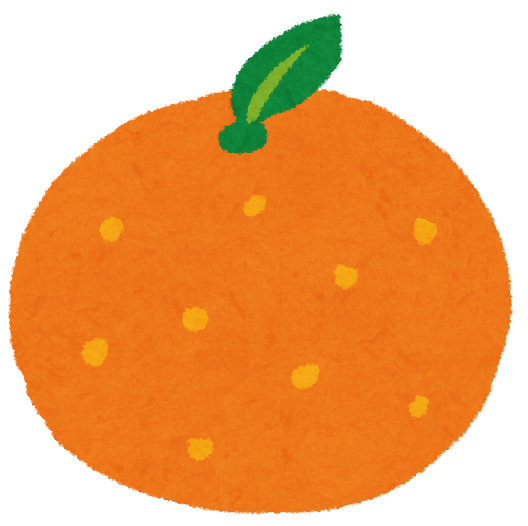 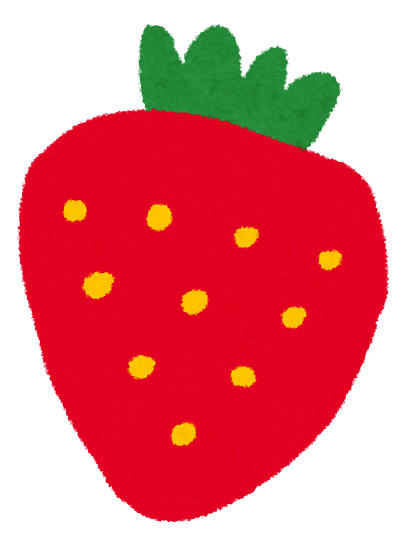 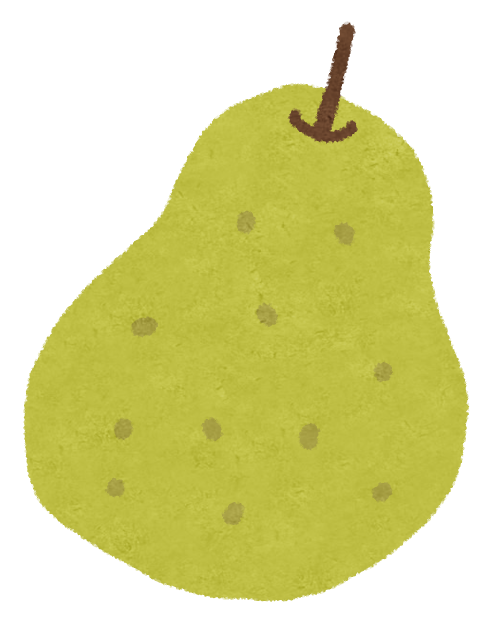 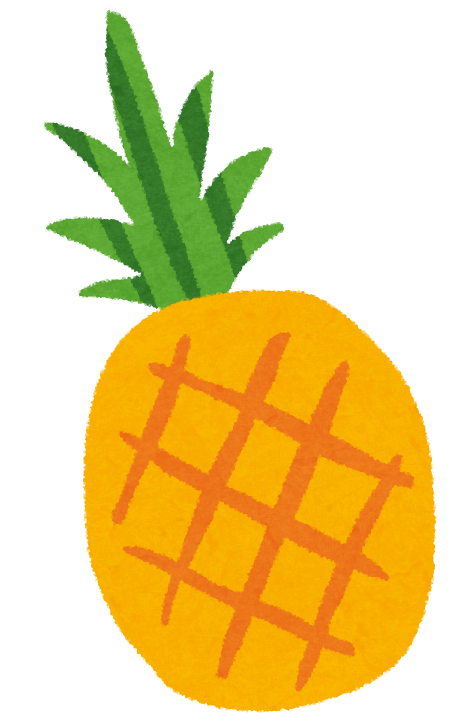 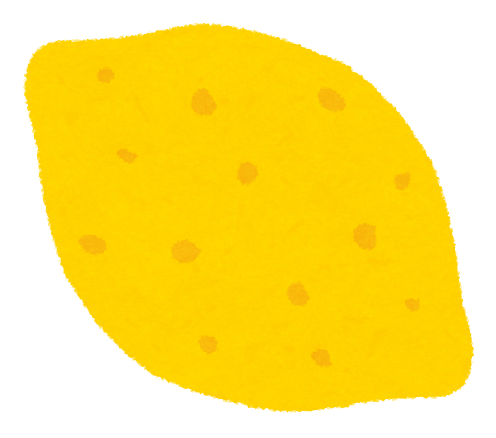 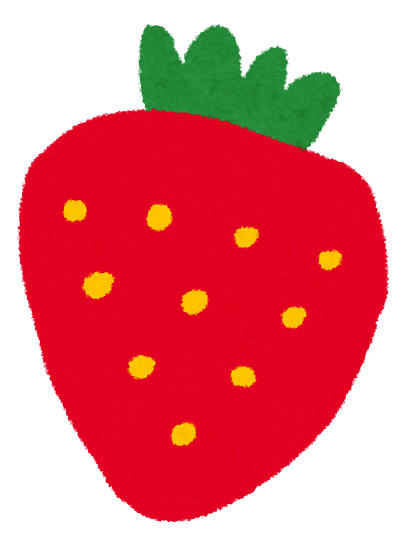 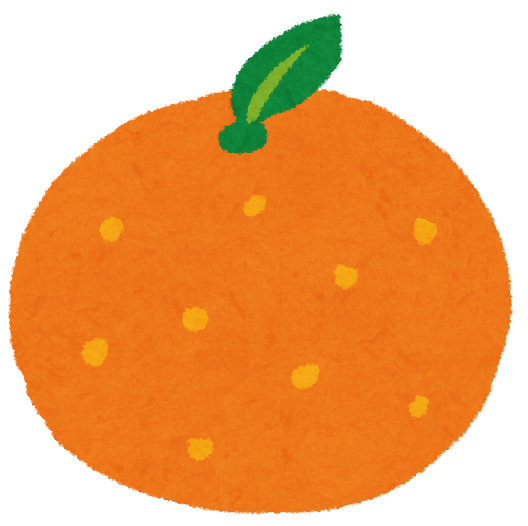 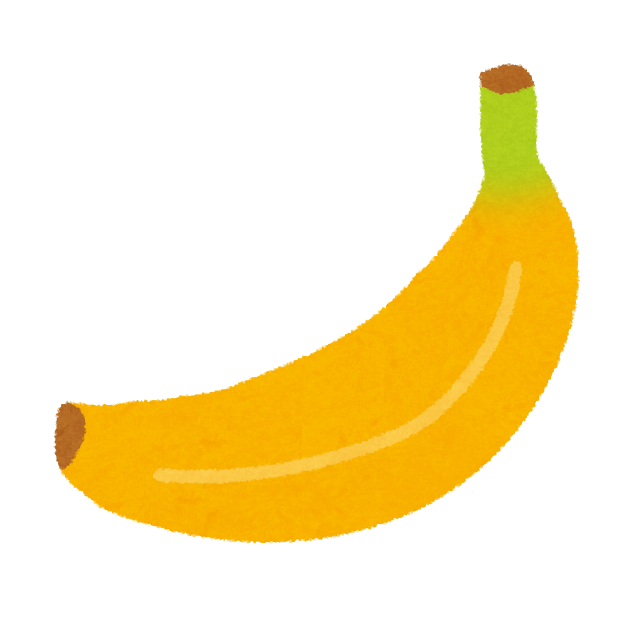 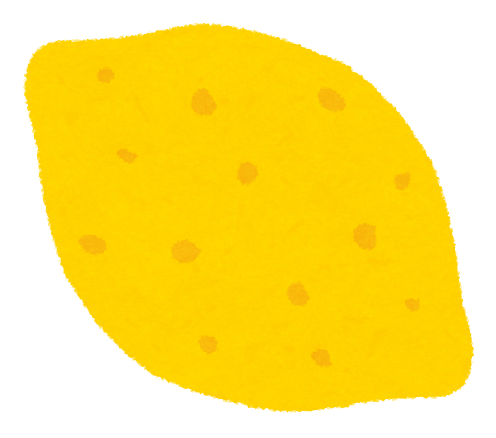 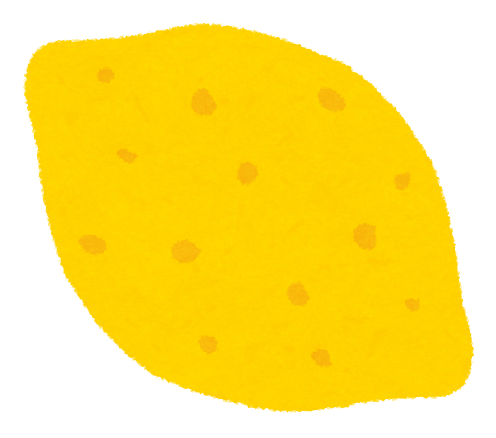 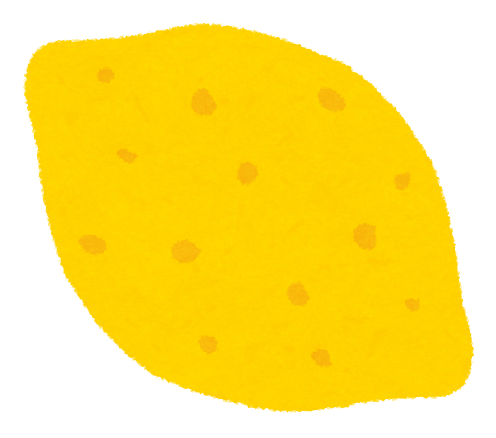 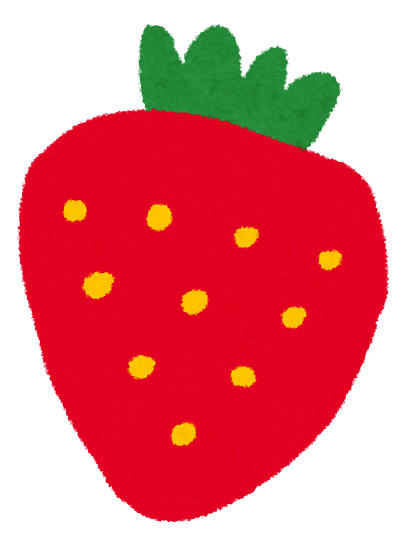 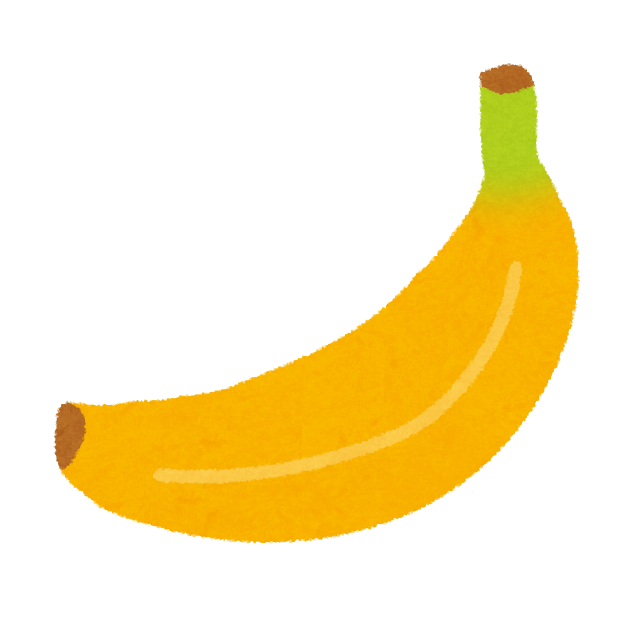 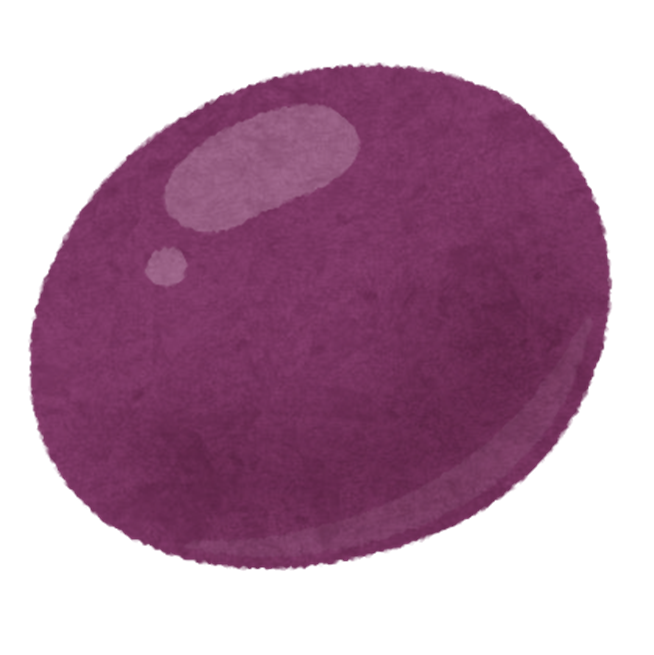 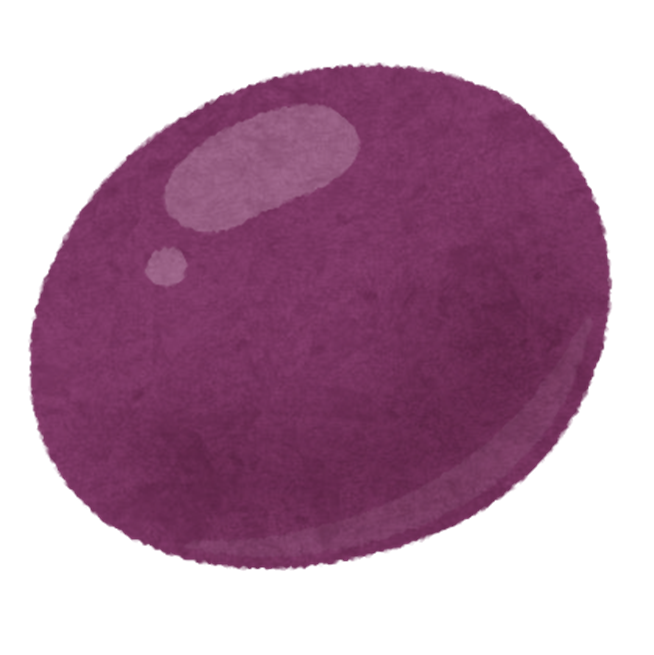 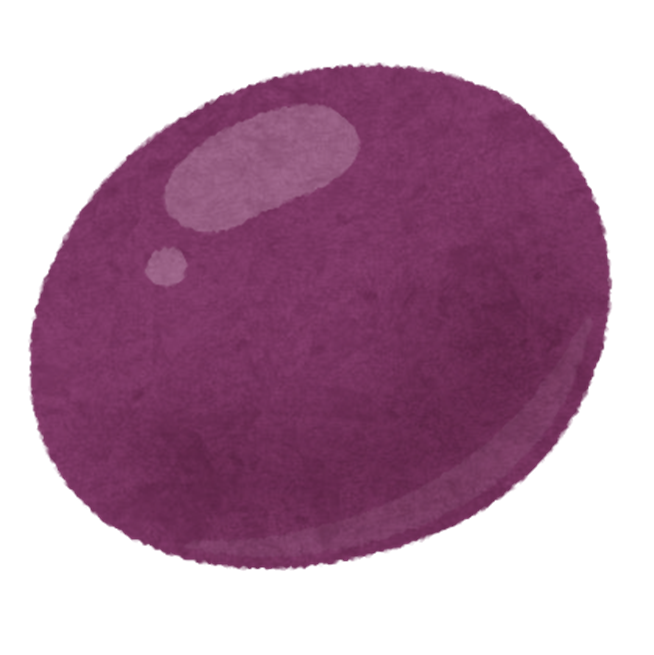 How many peaches?
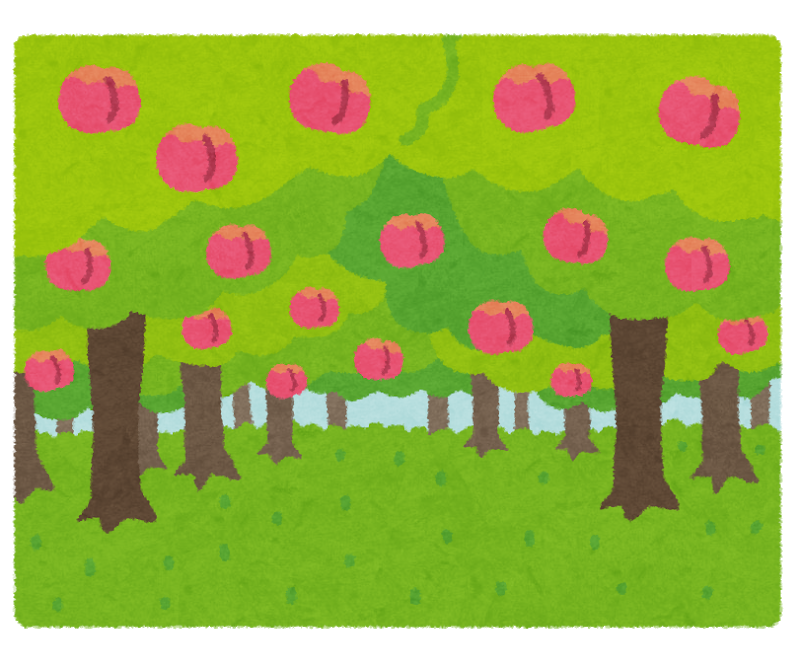 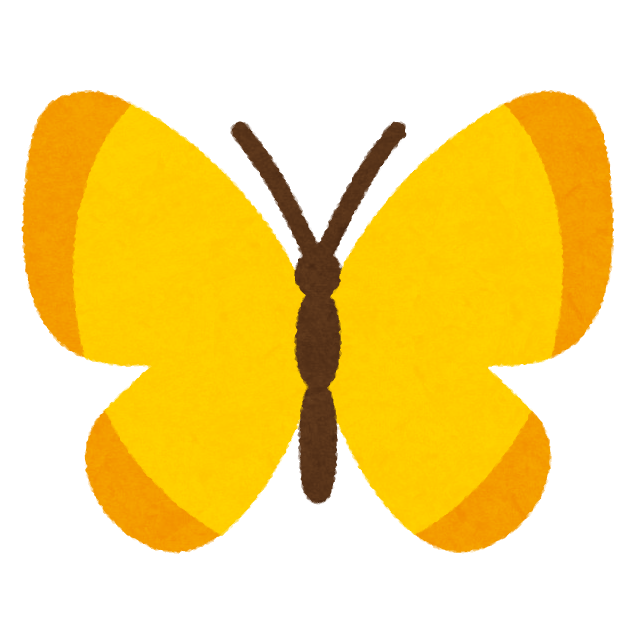 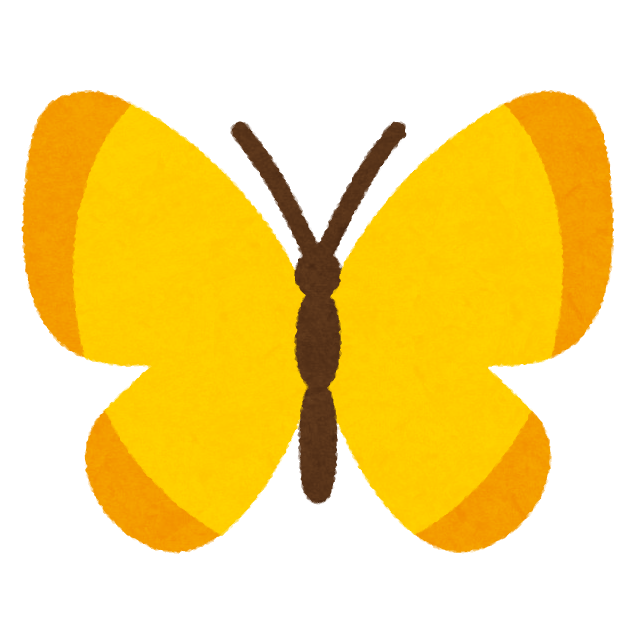 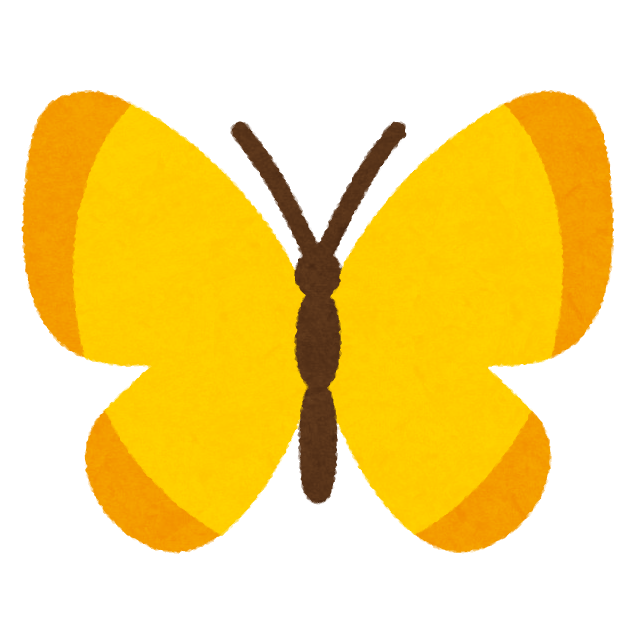 How many peaches?
18 peaches!
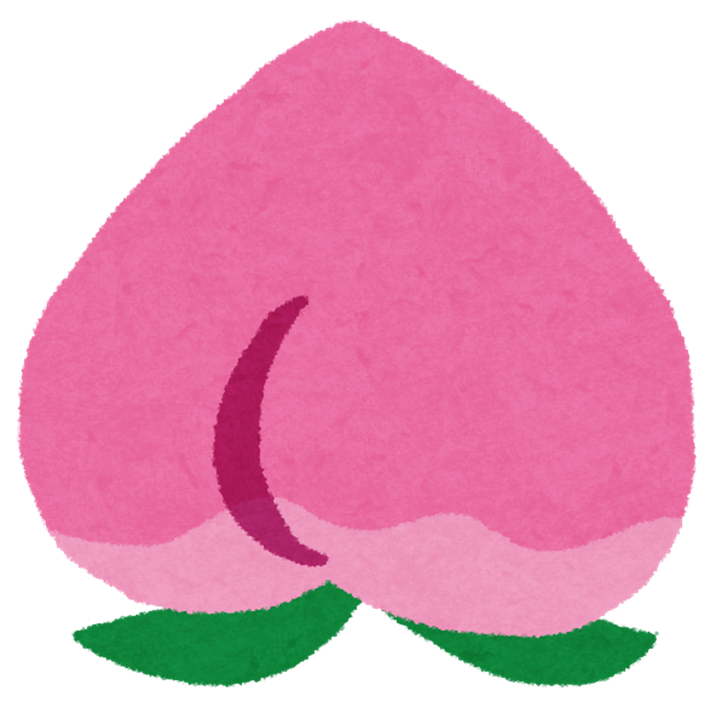 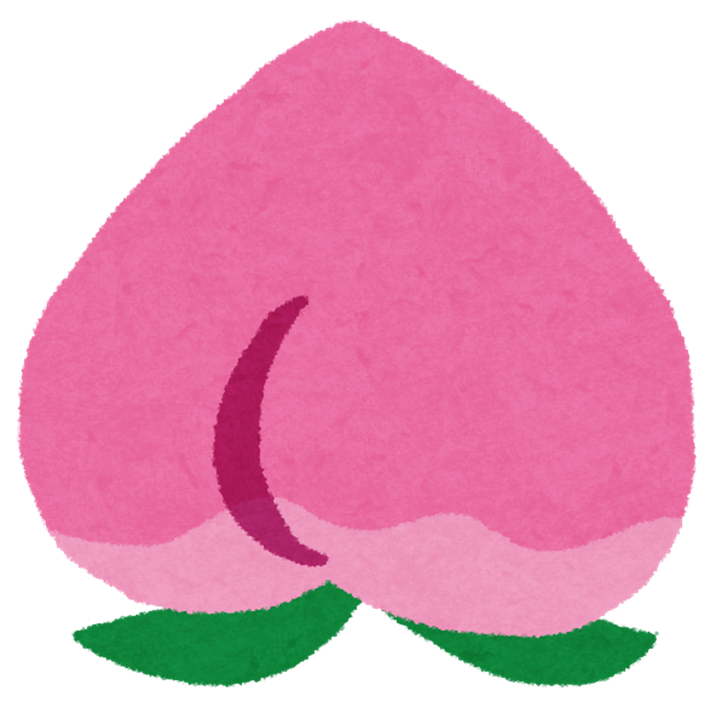 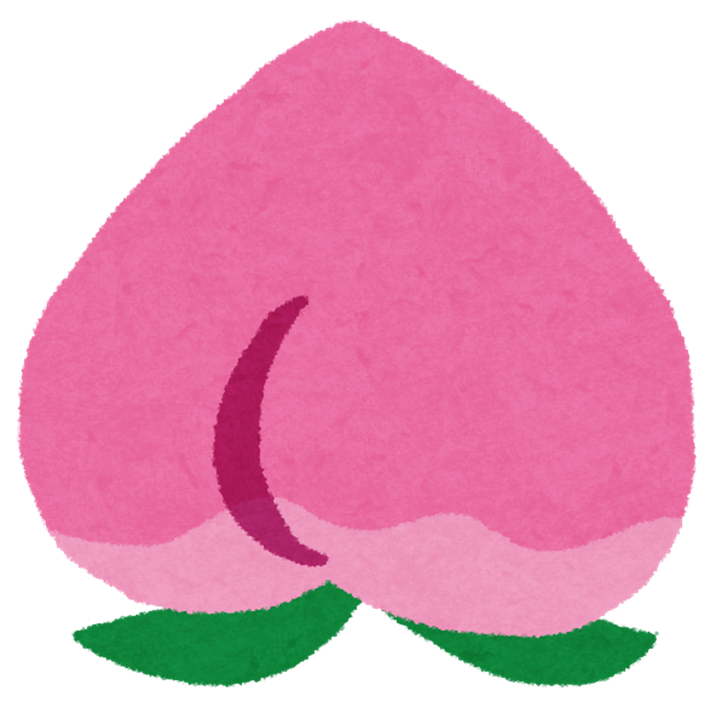 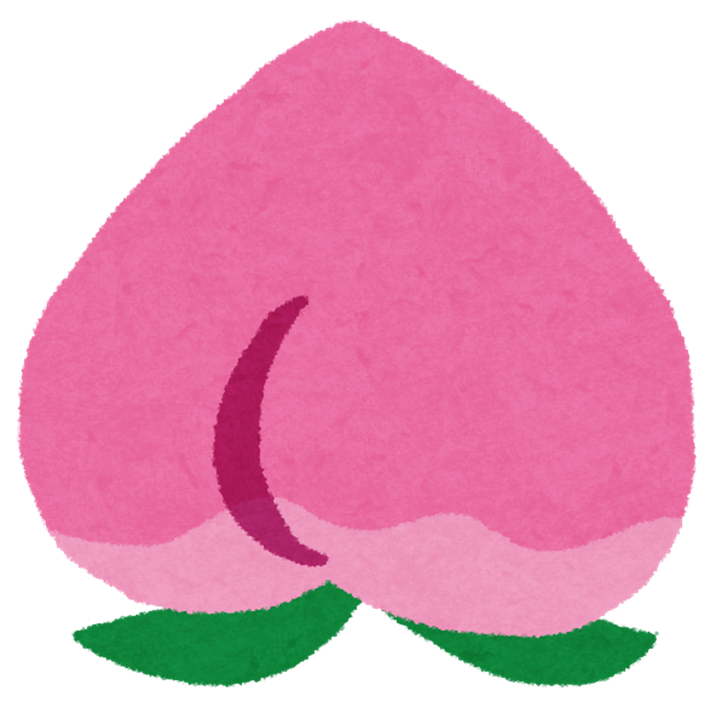 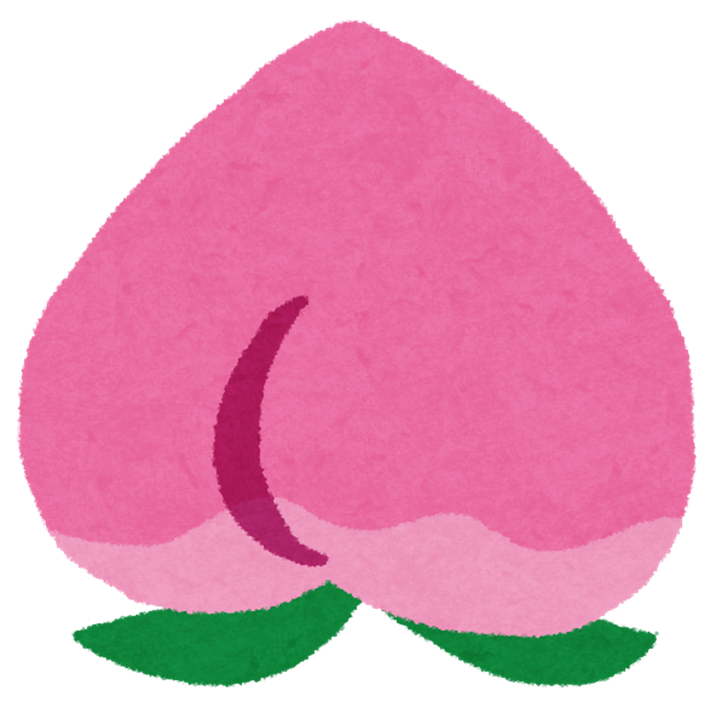 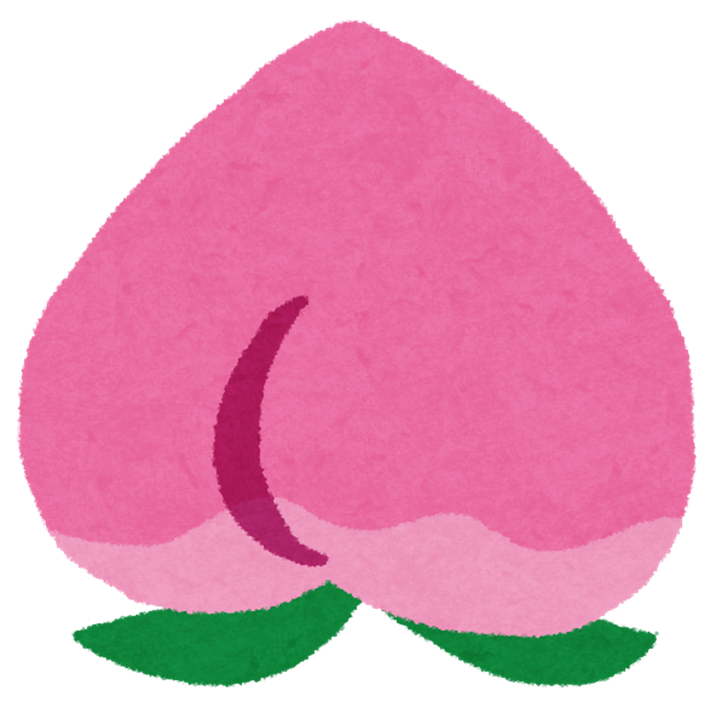 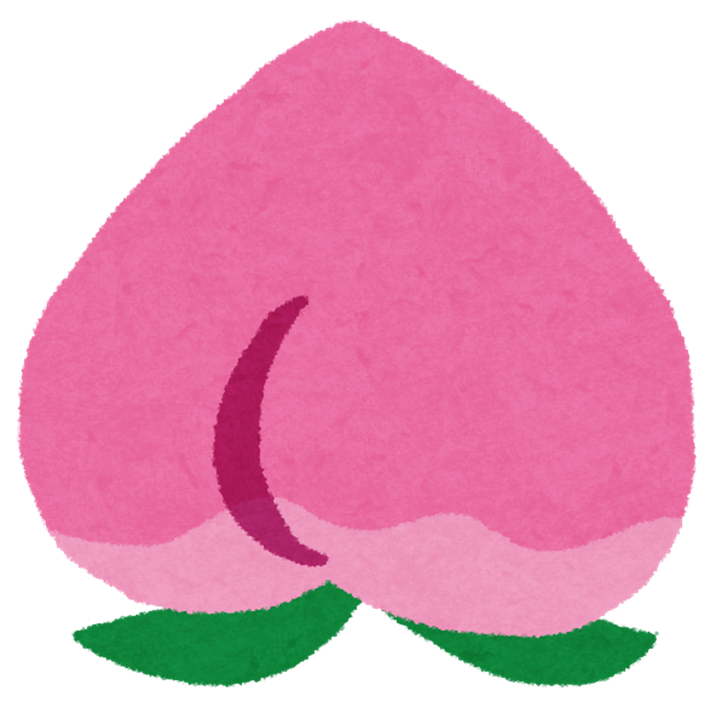 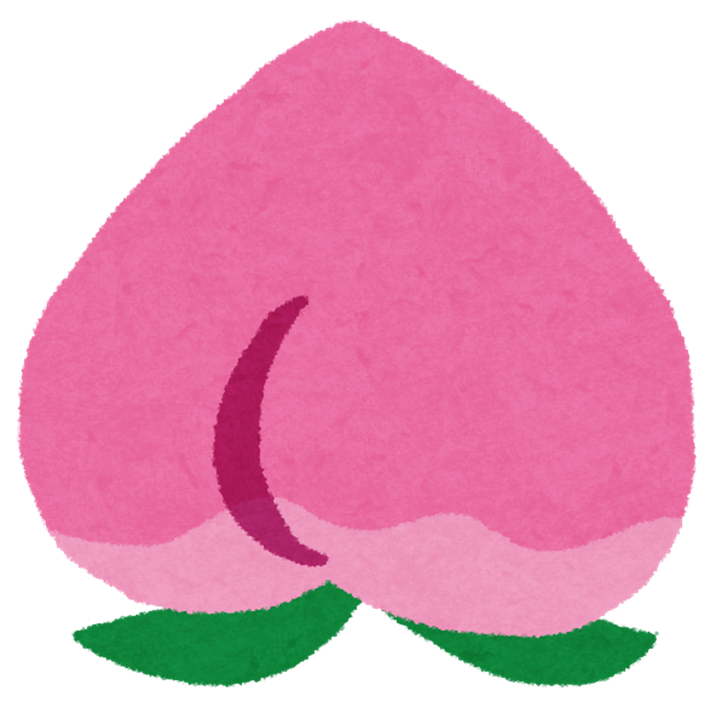 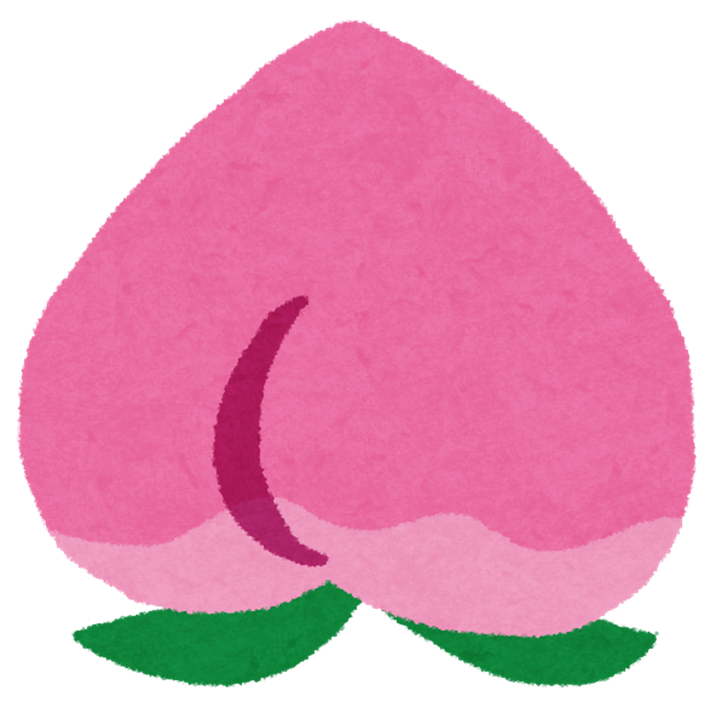 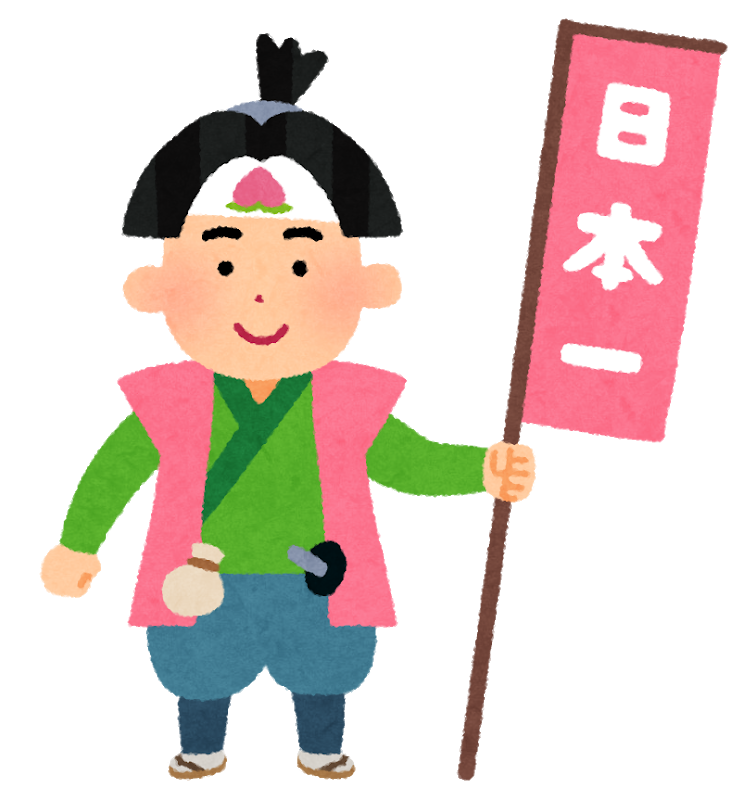 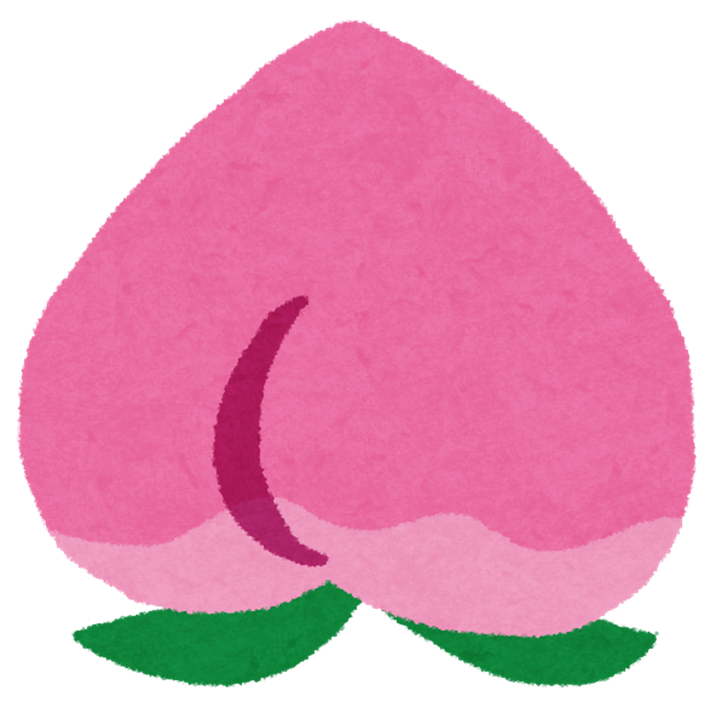 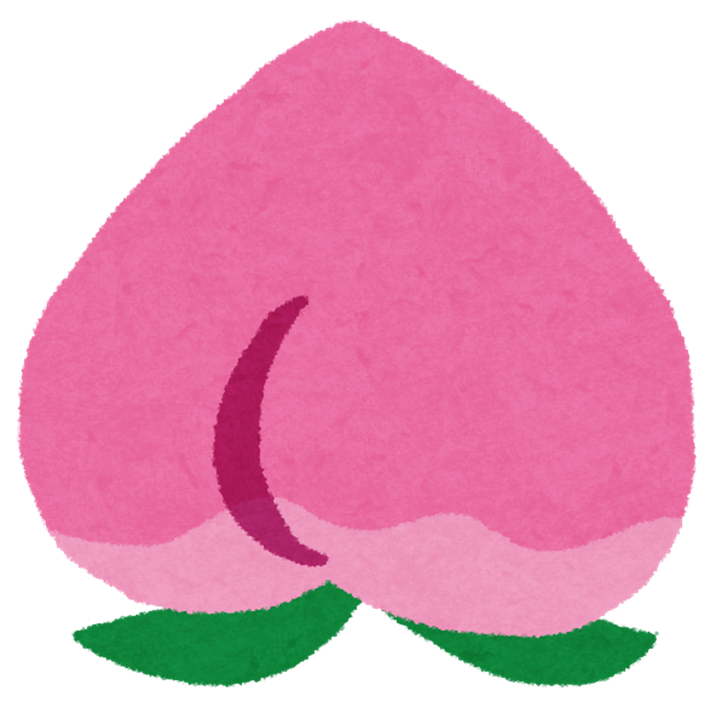 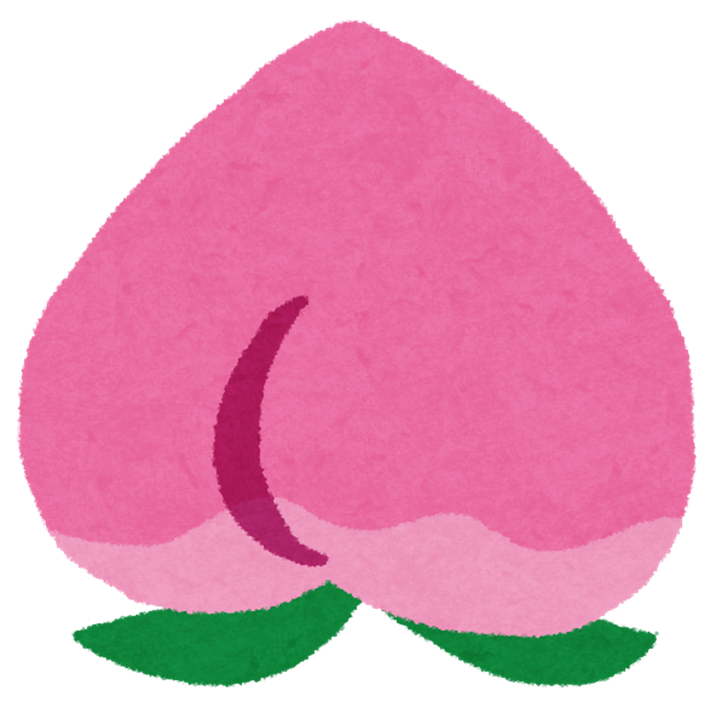 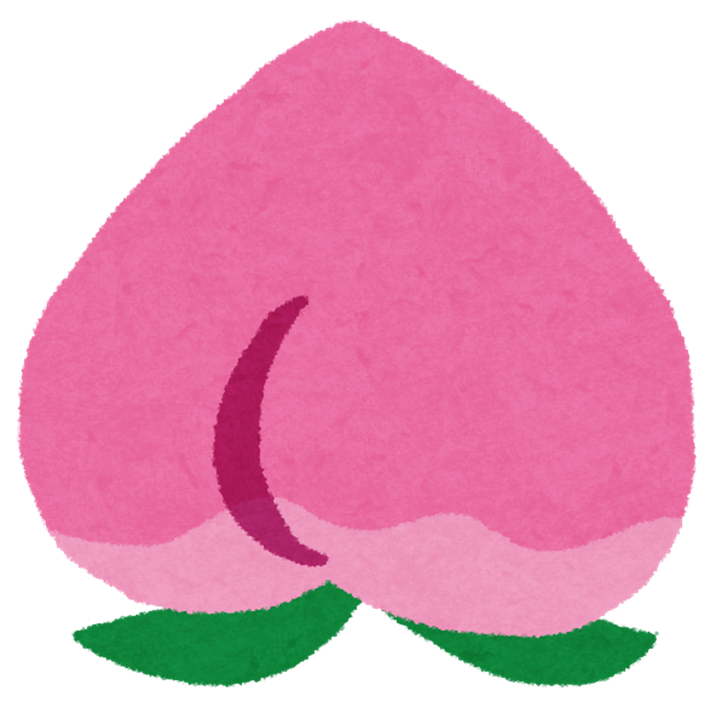 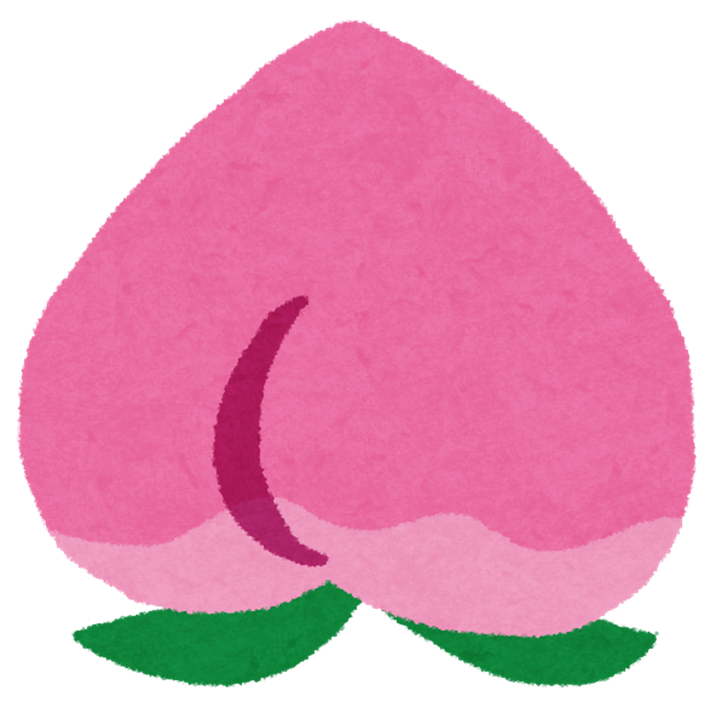 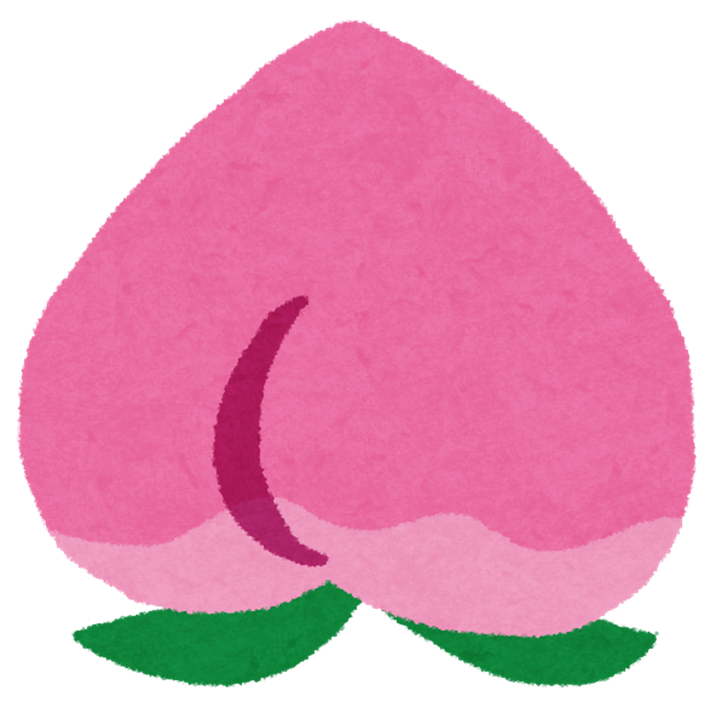 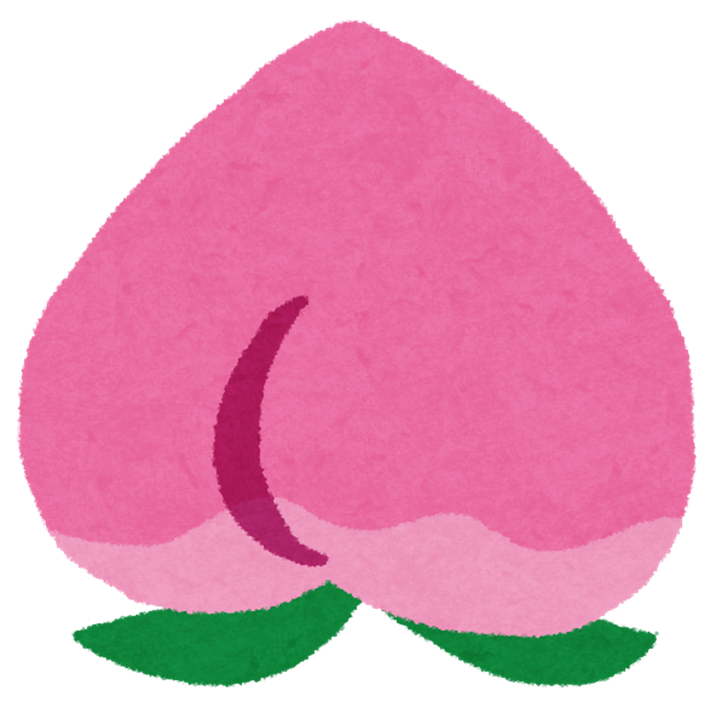 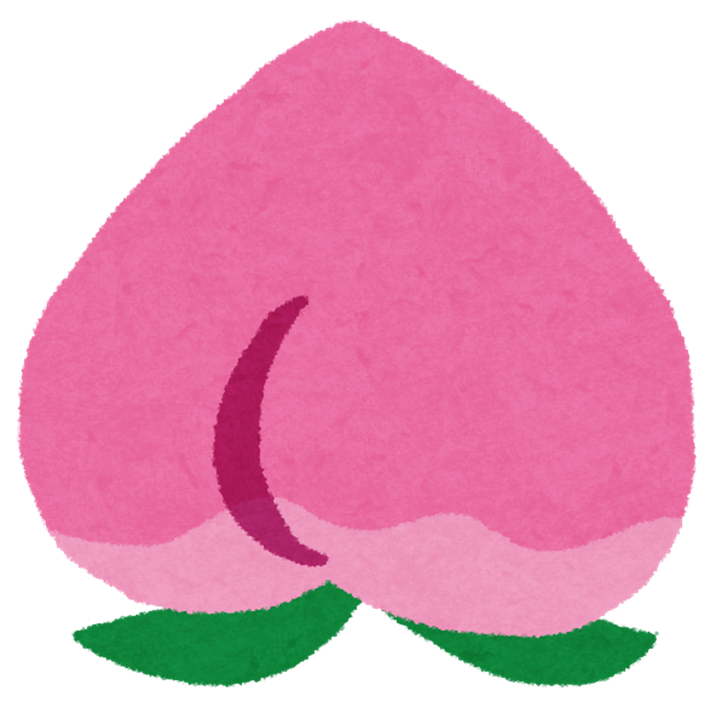 How many strawberries?
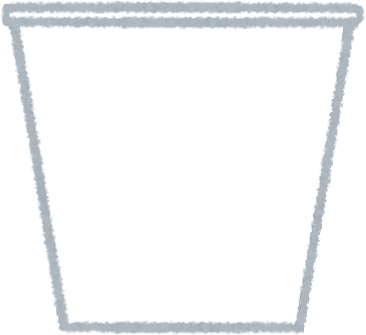 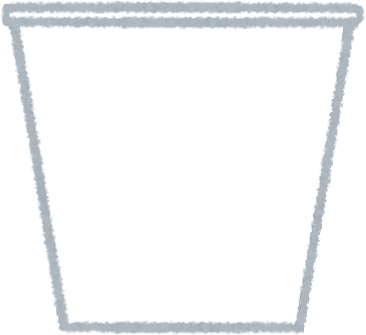 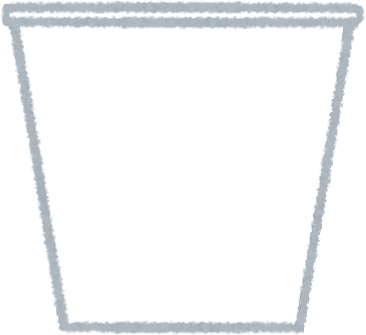 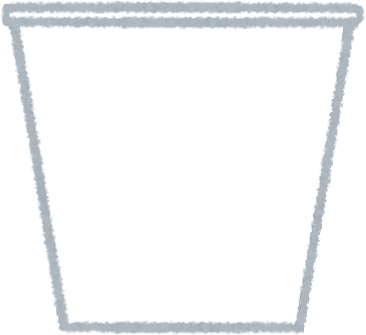 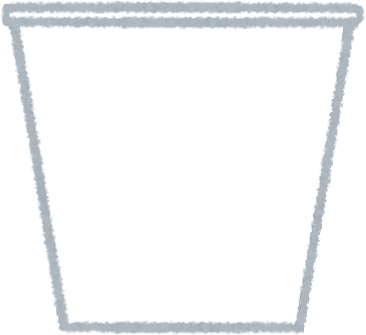 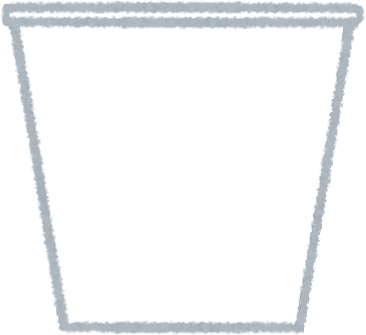 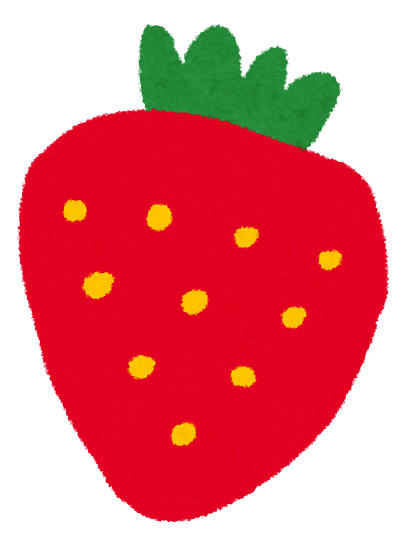 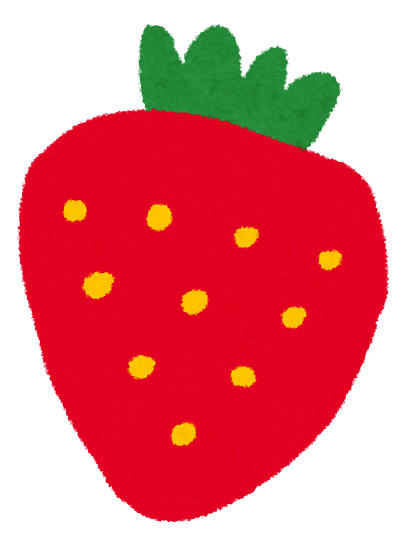 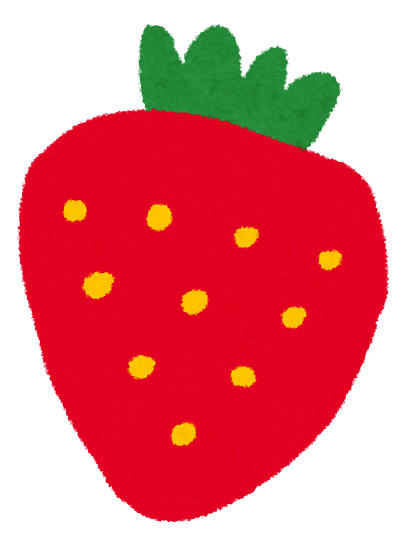 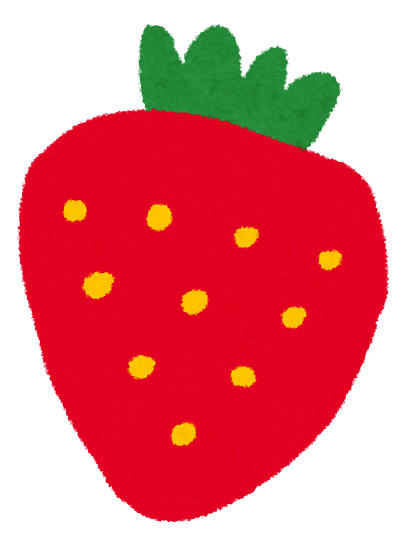 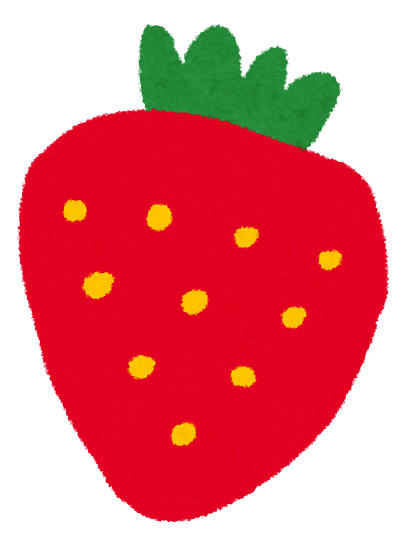 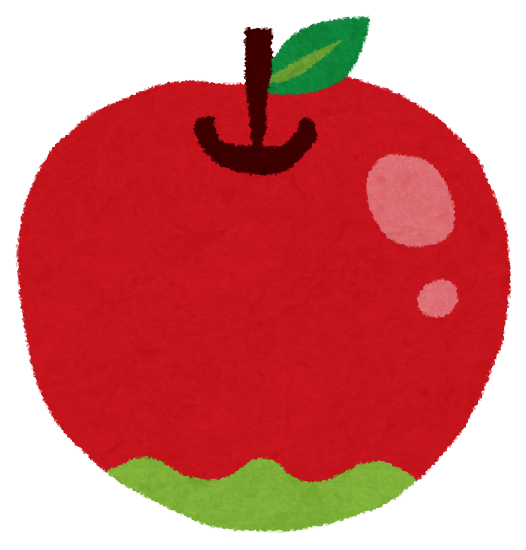 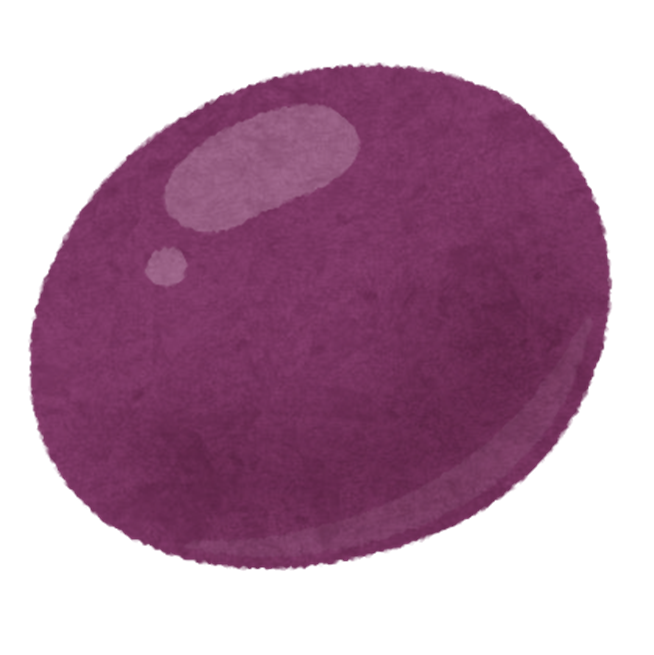 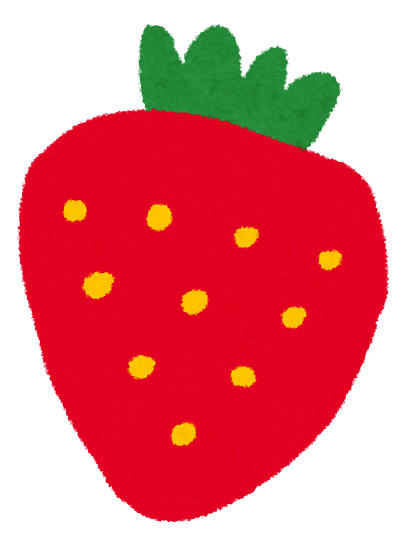 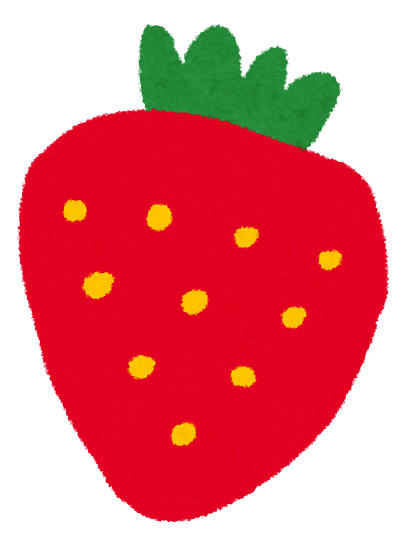 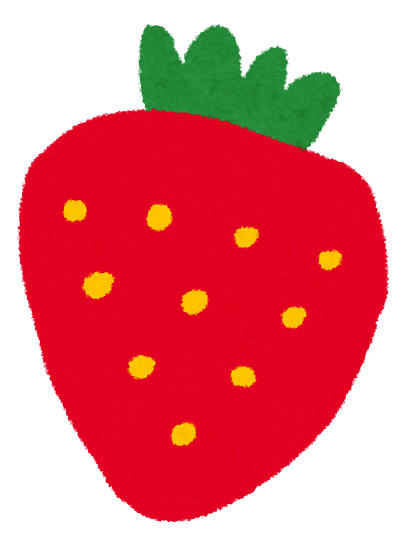 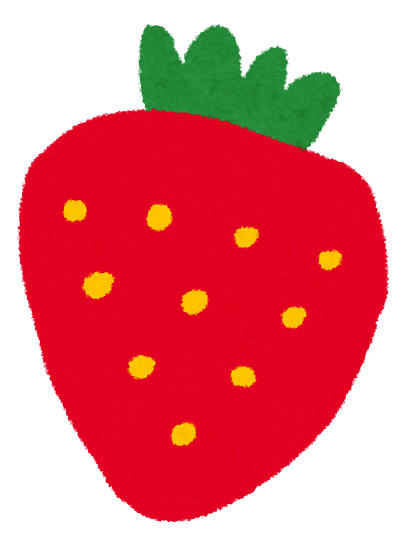 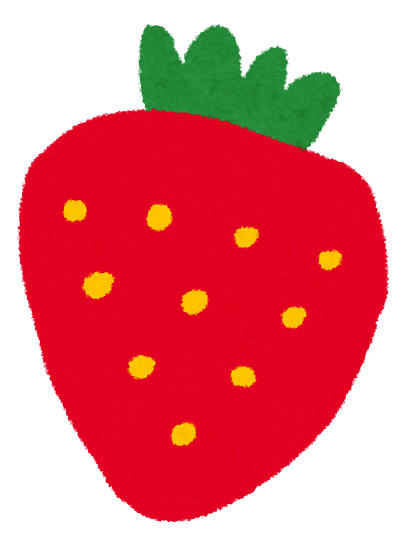 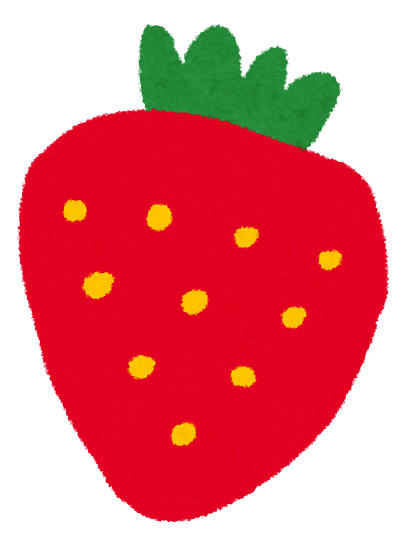 How many strawberries?
11 strawberries!
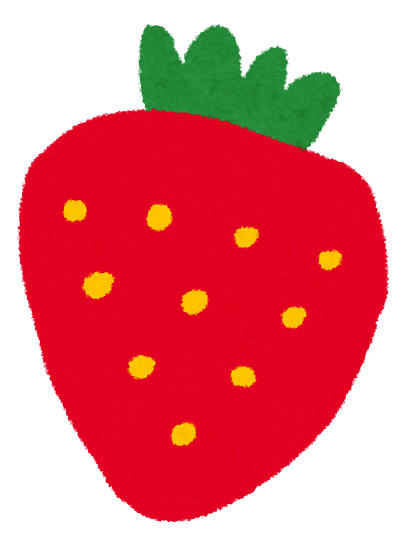 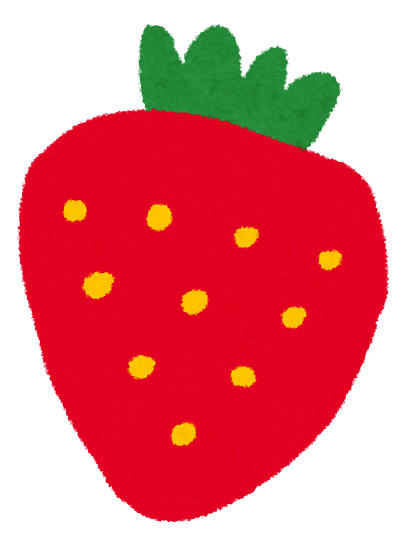 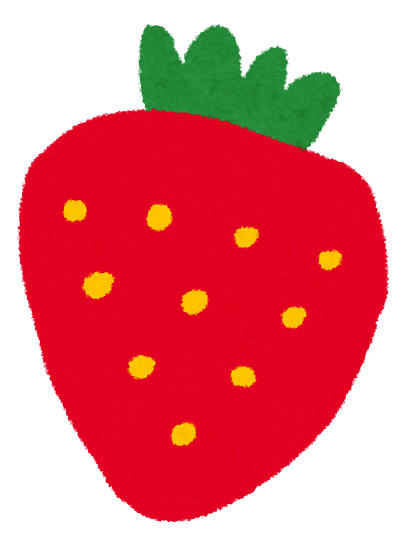 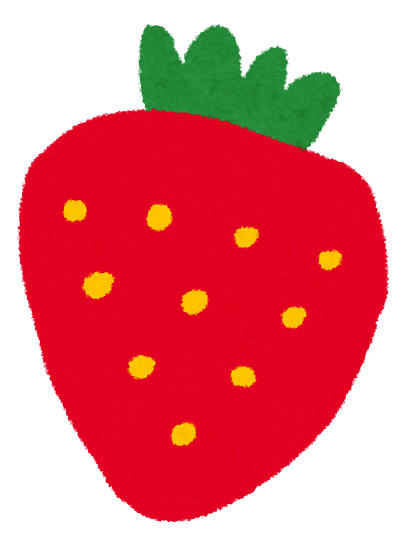 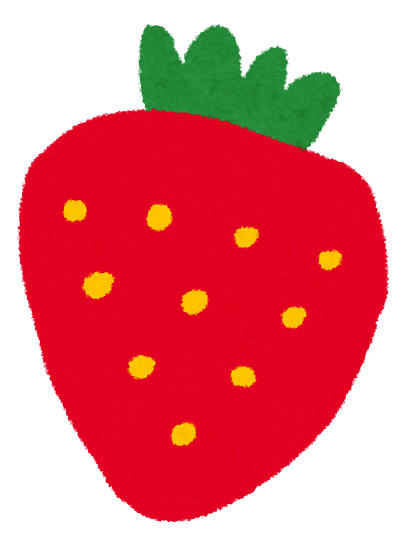 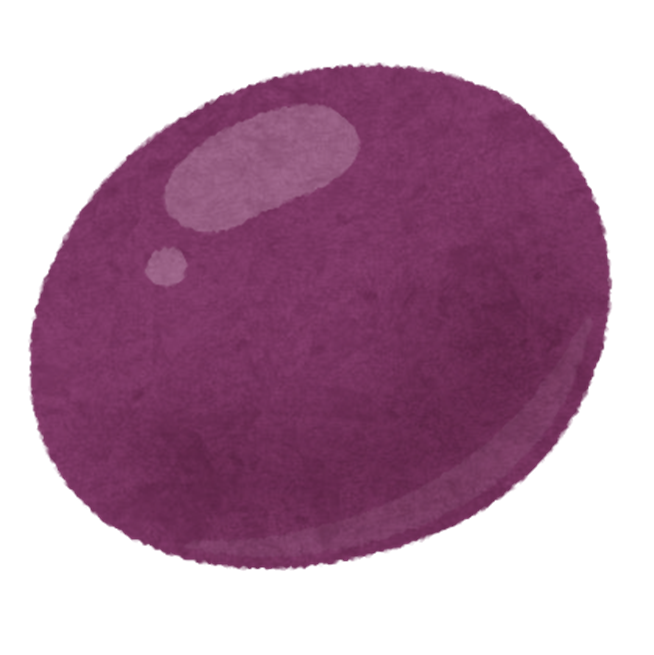 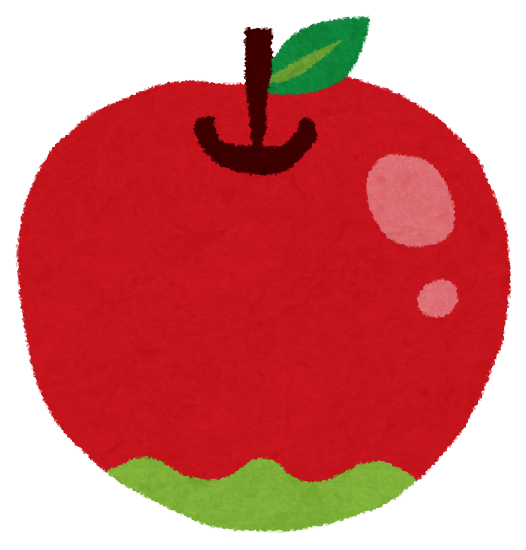 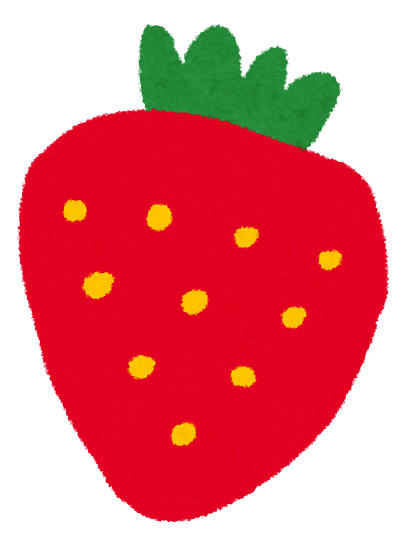 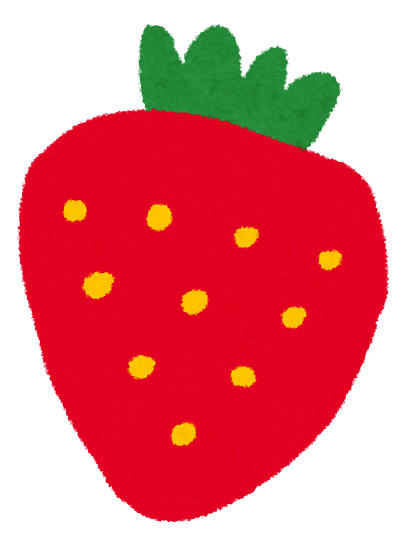 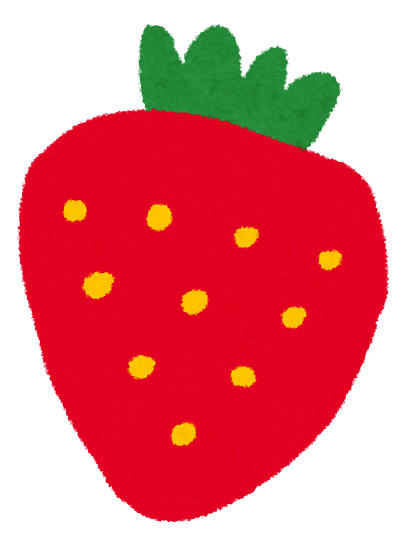 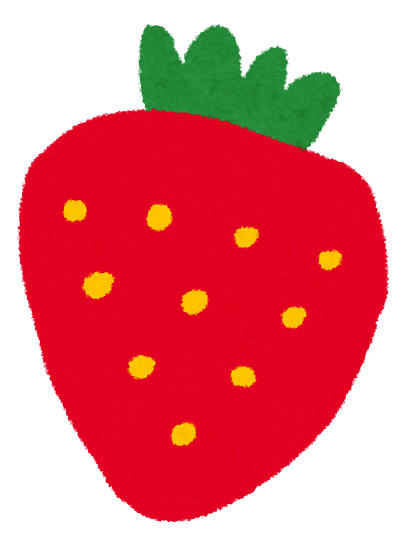 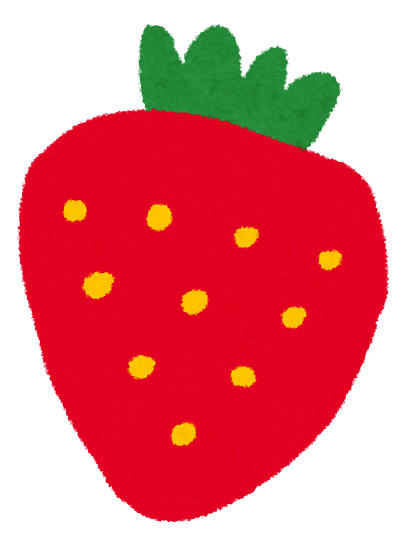 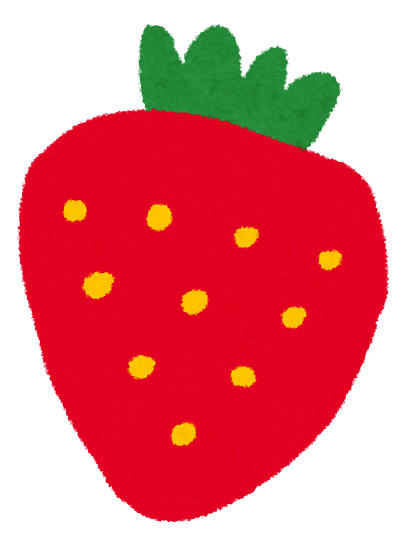 How many melons?
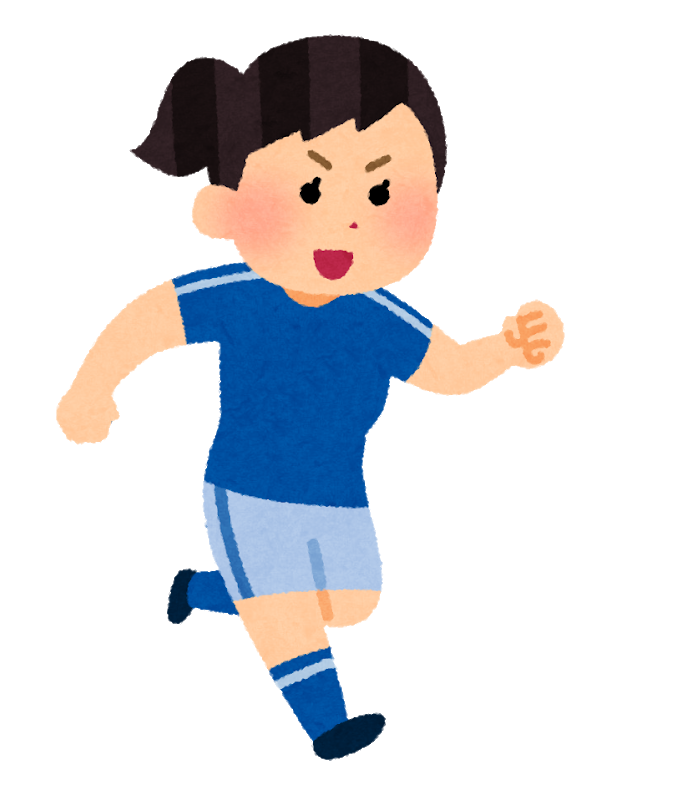 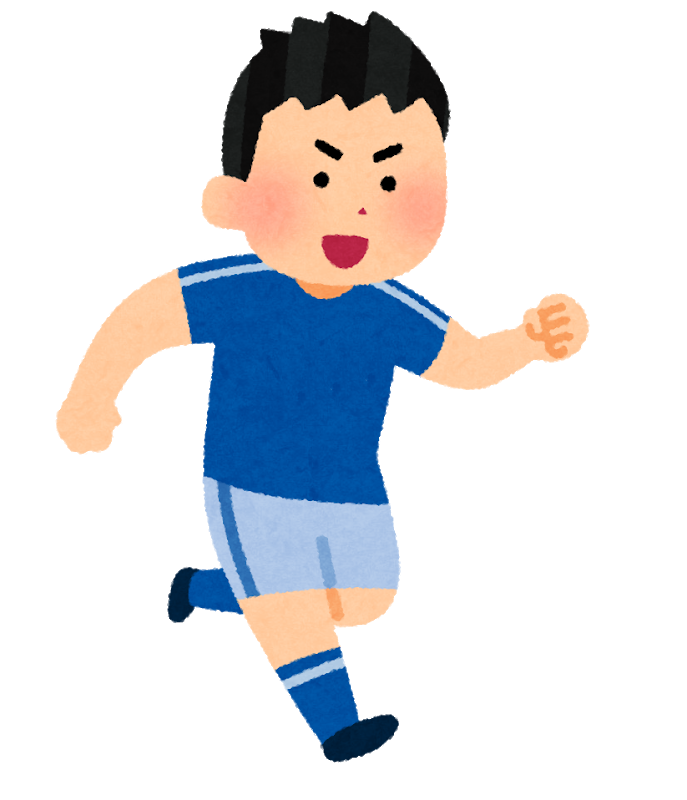 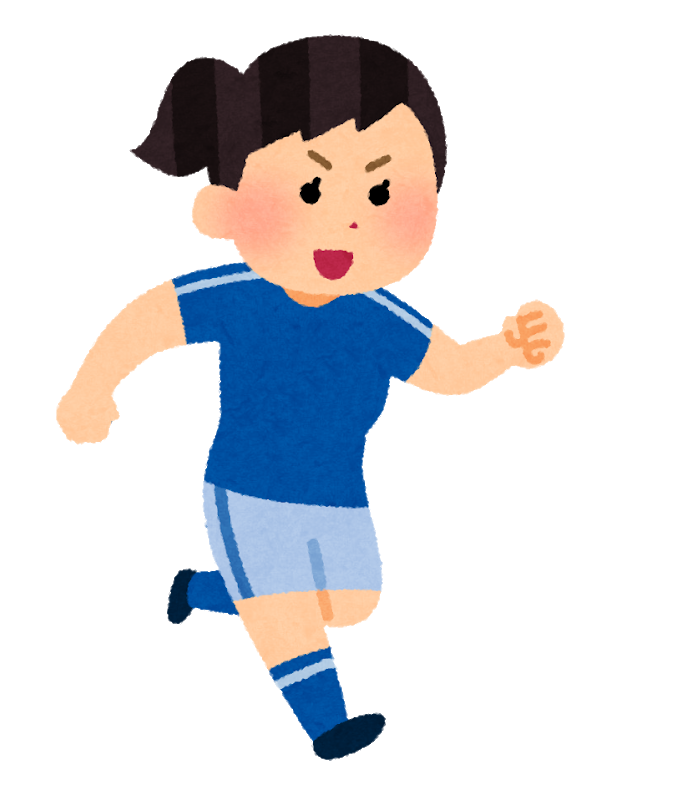 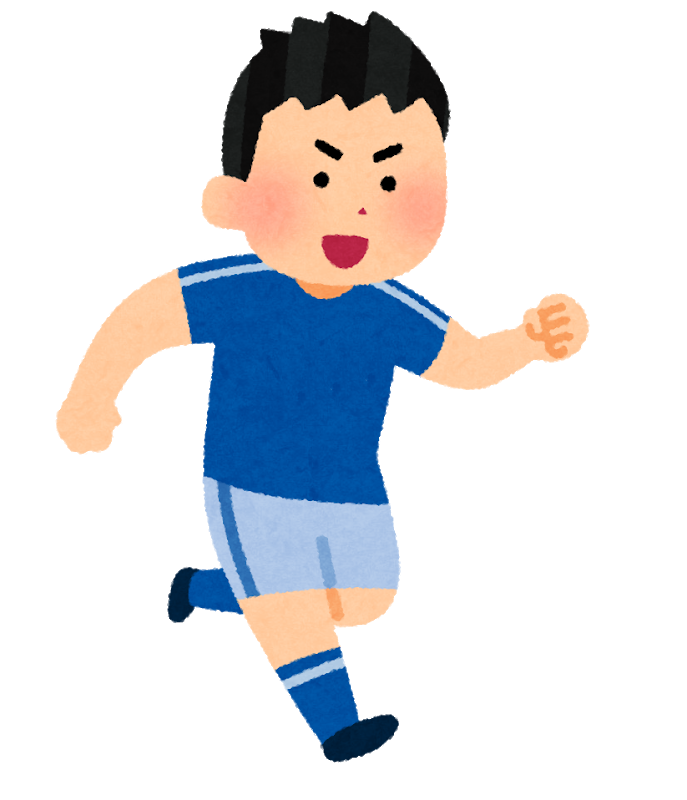 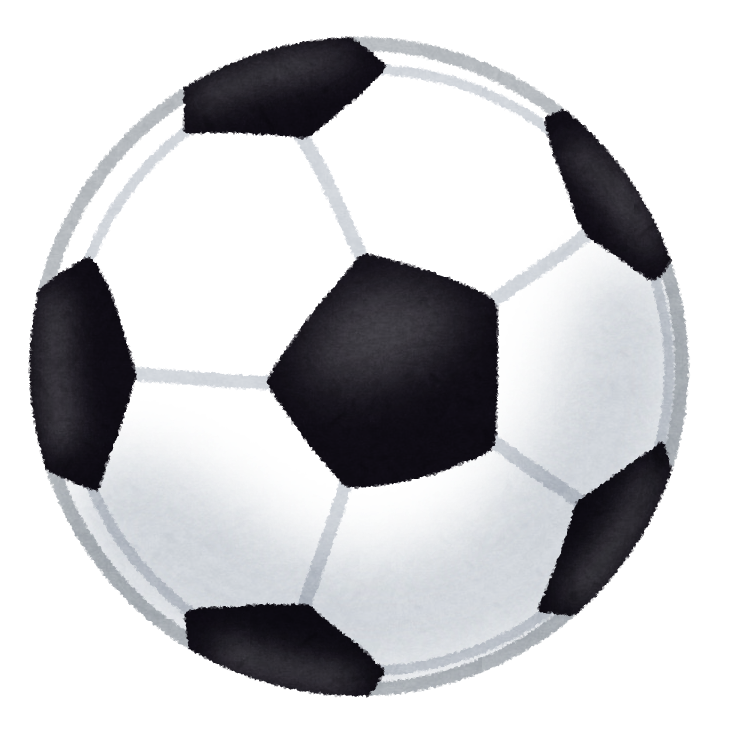 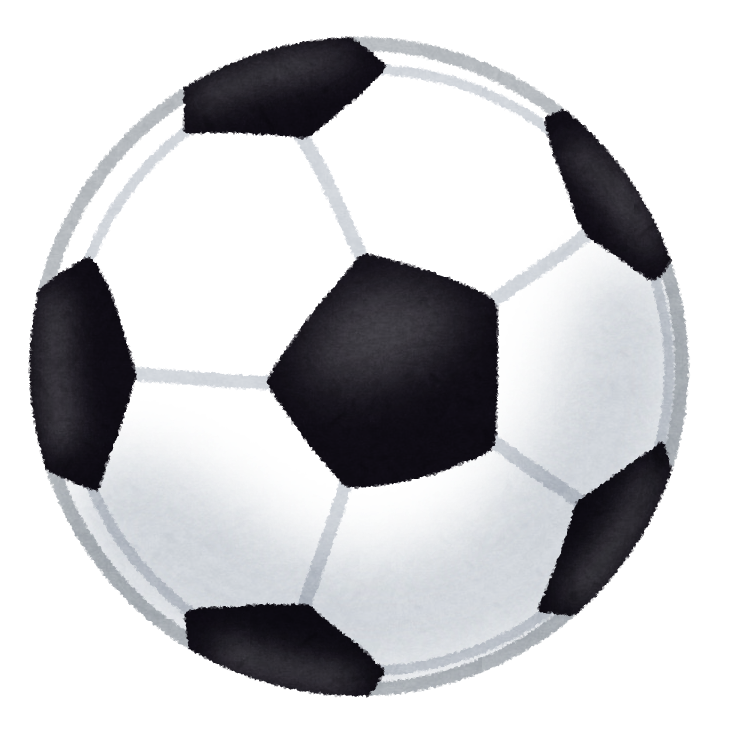 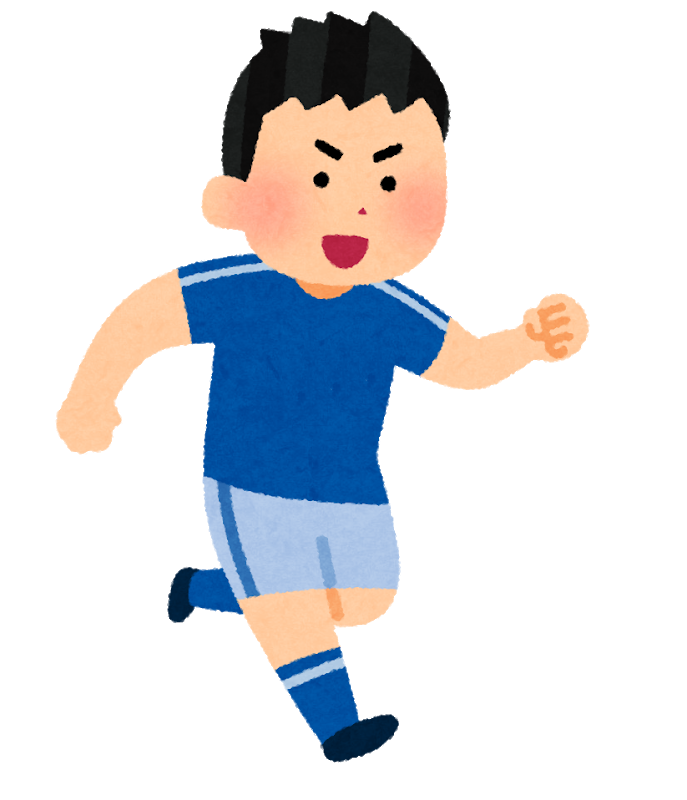 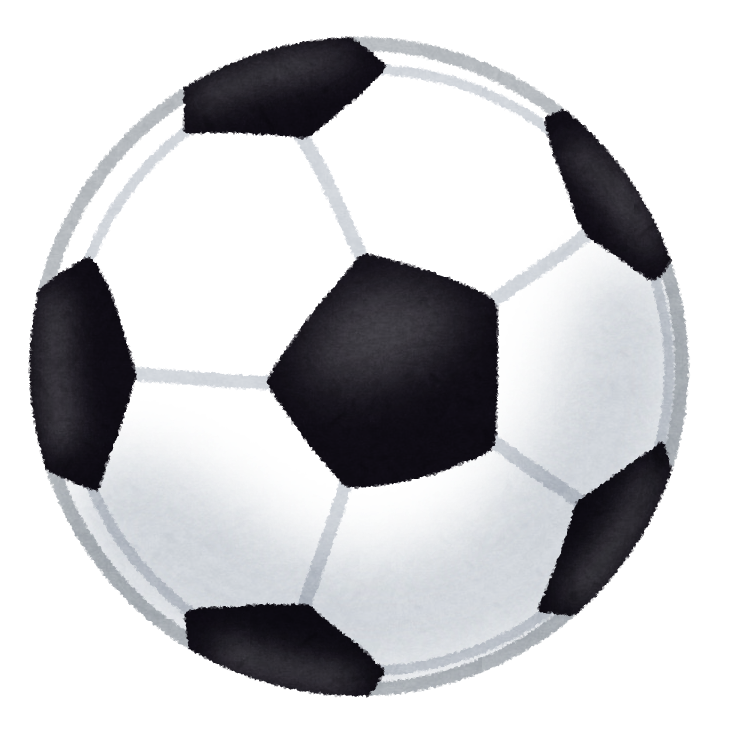 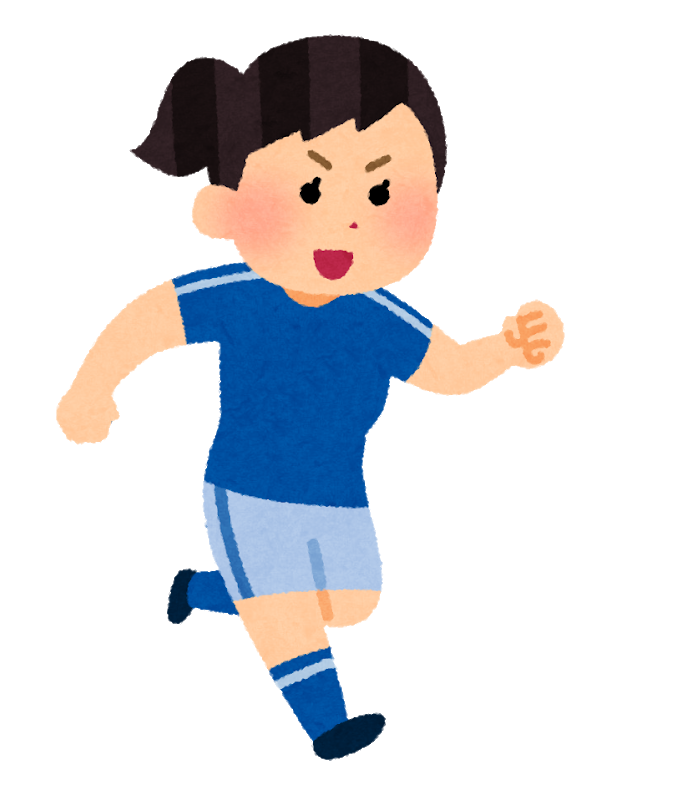 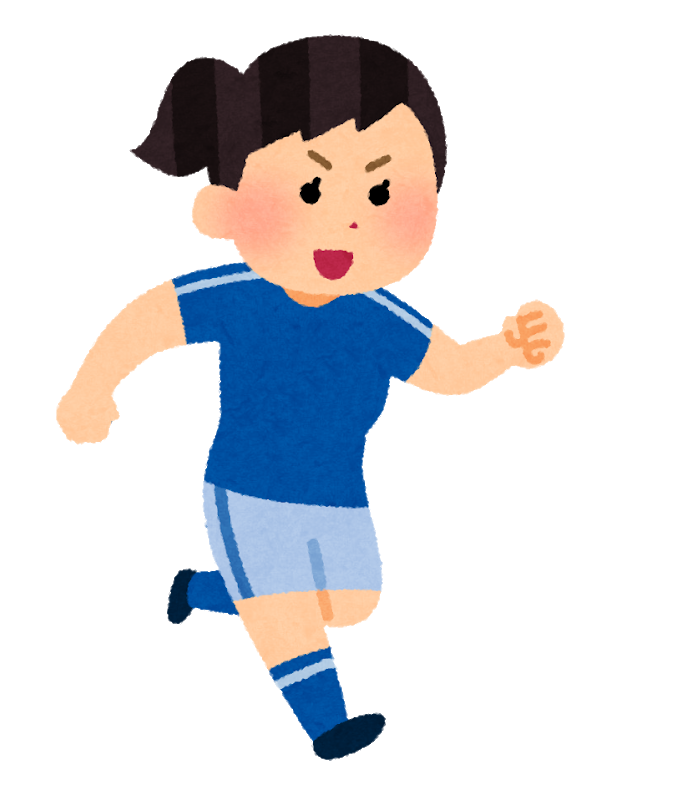 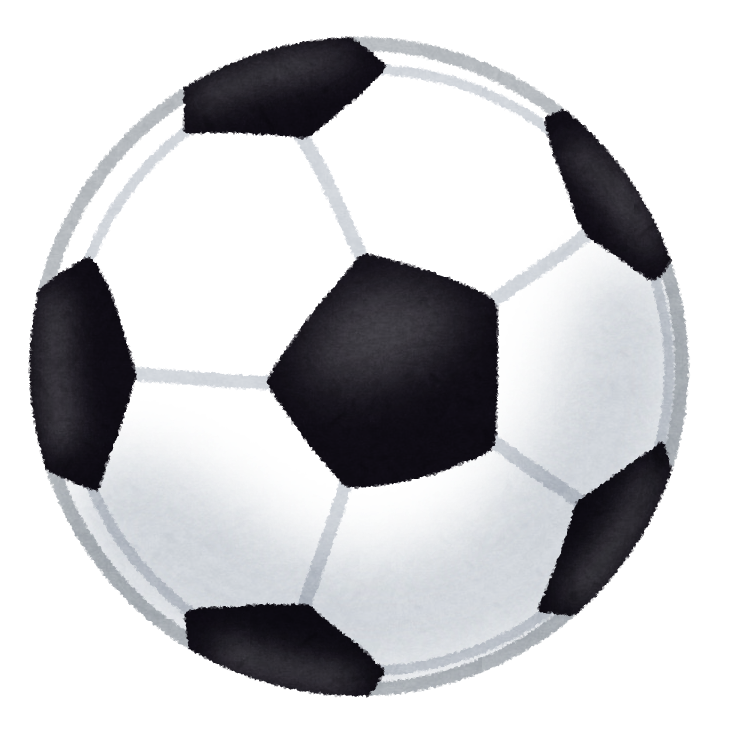 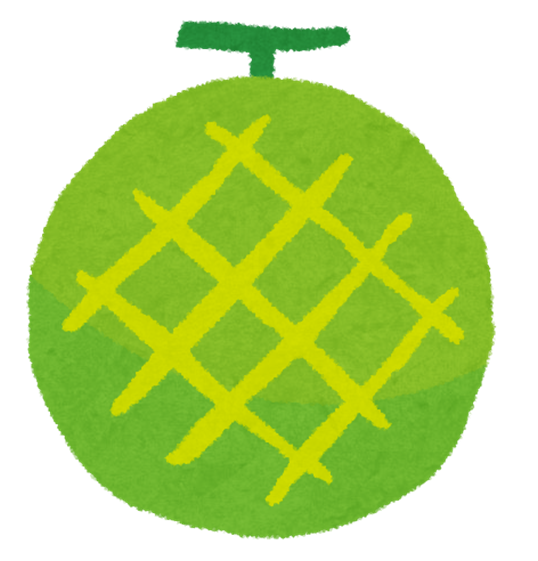 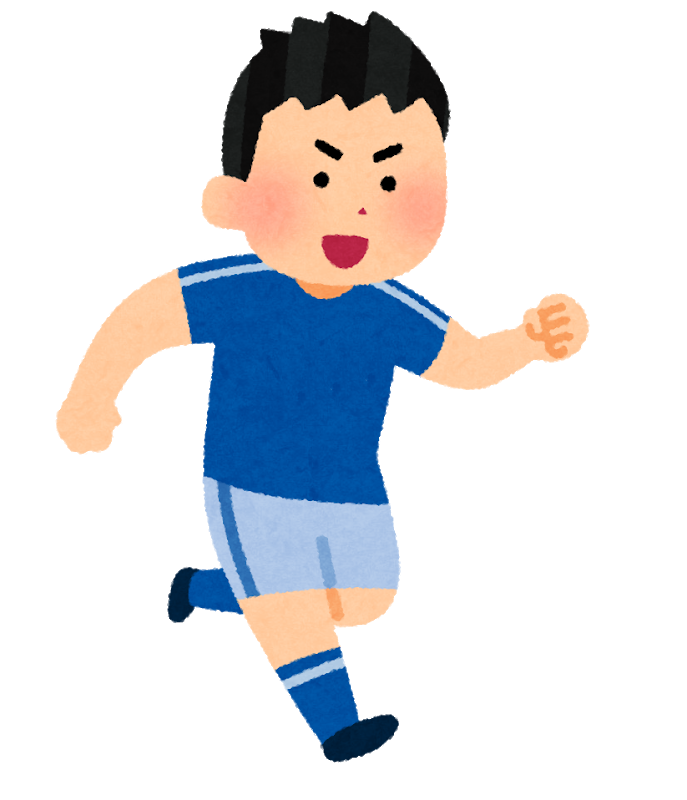 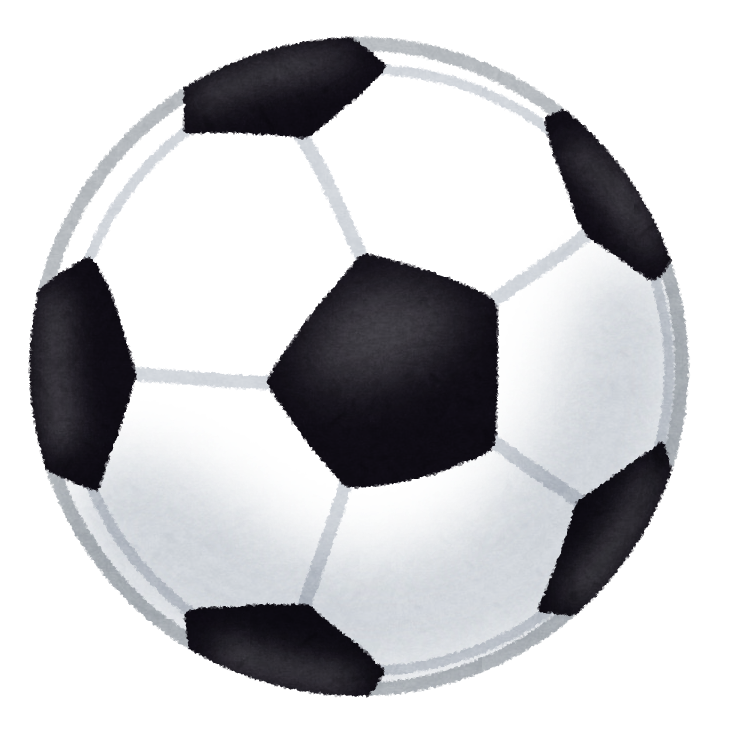 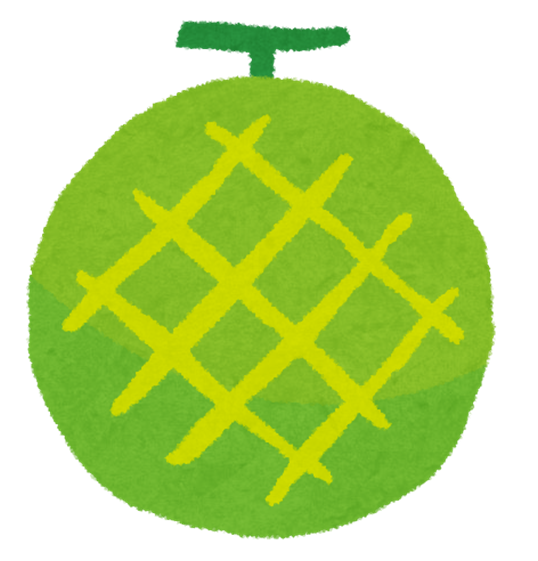 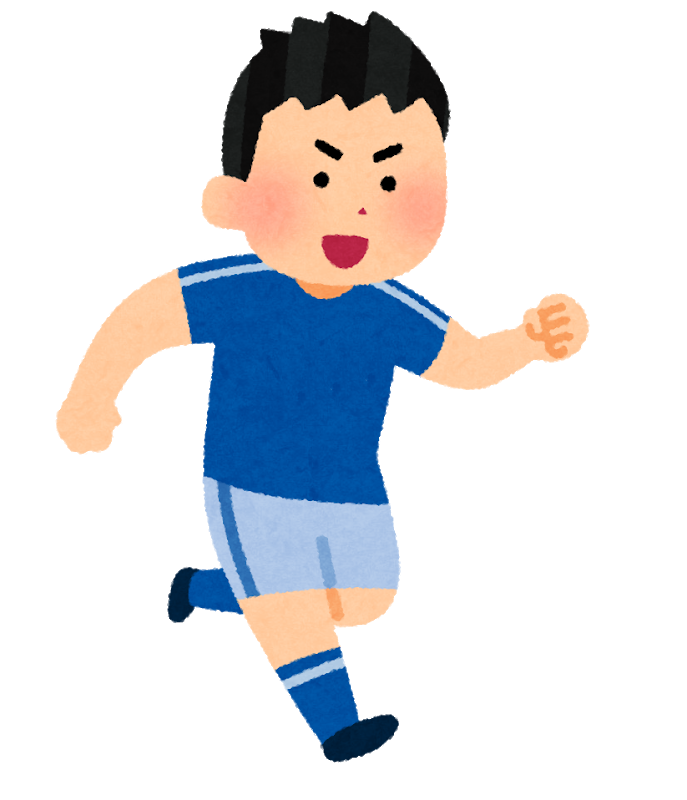 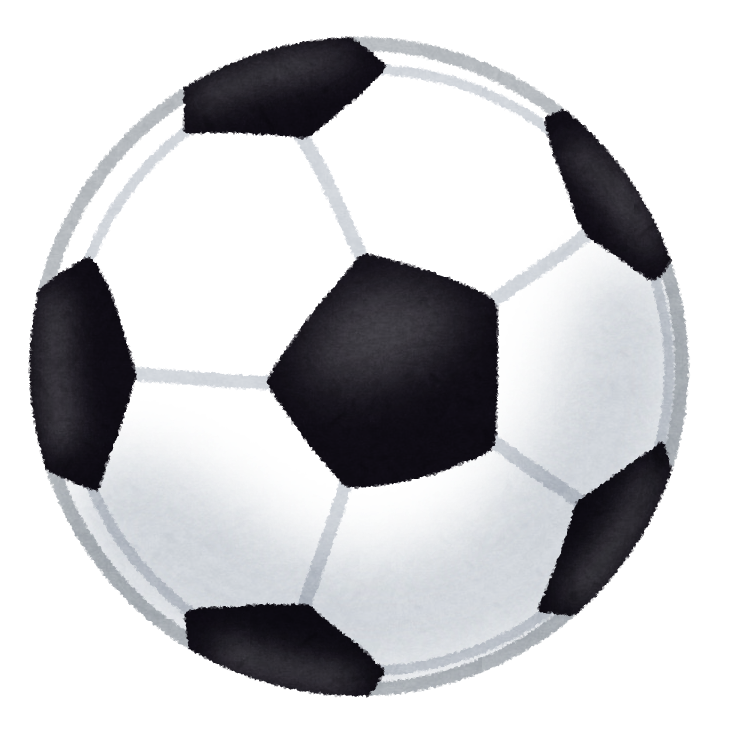 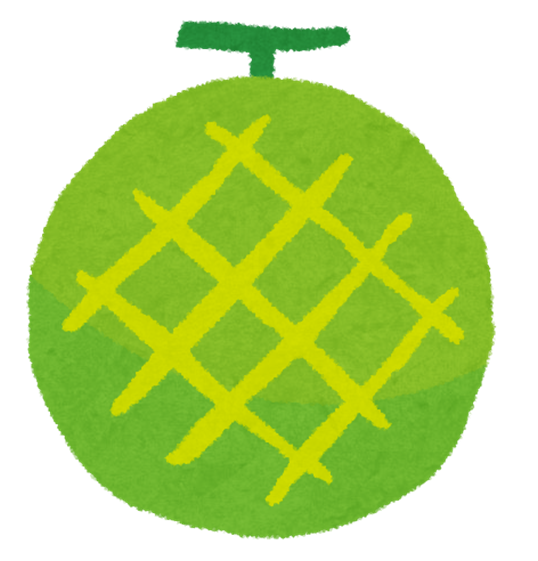 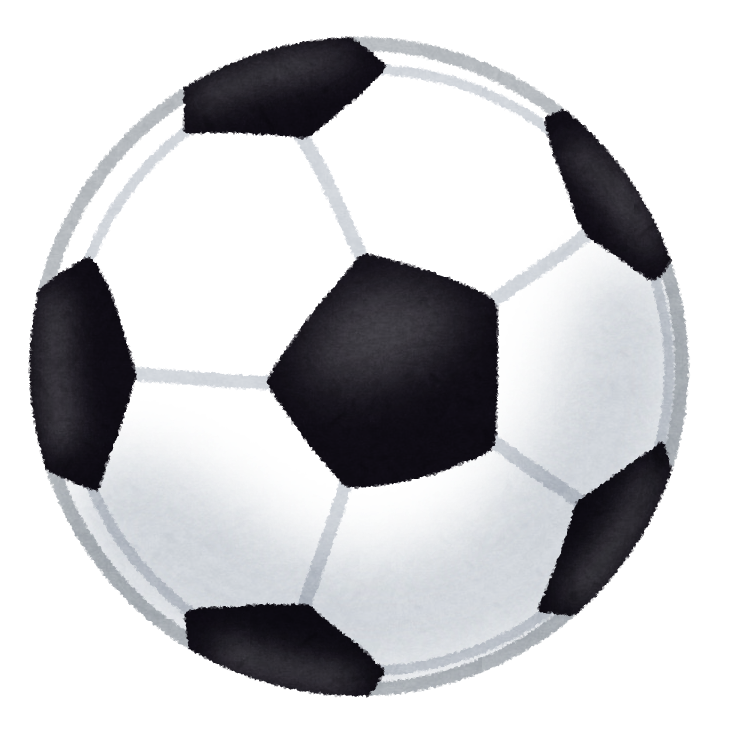 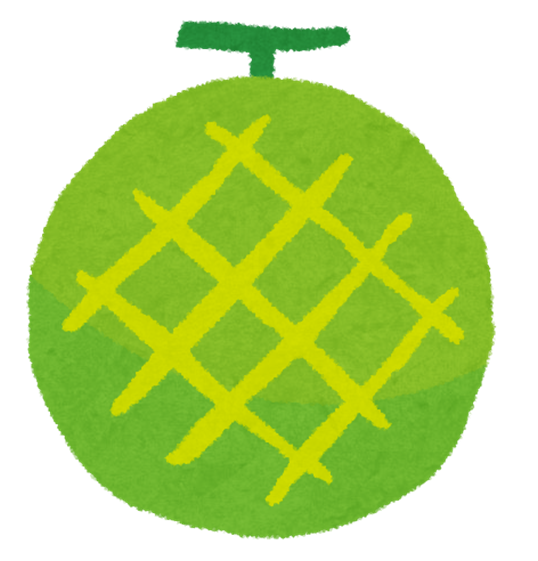 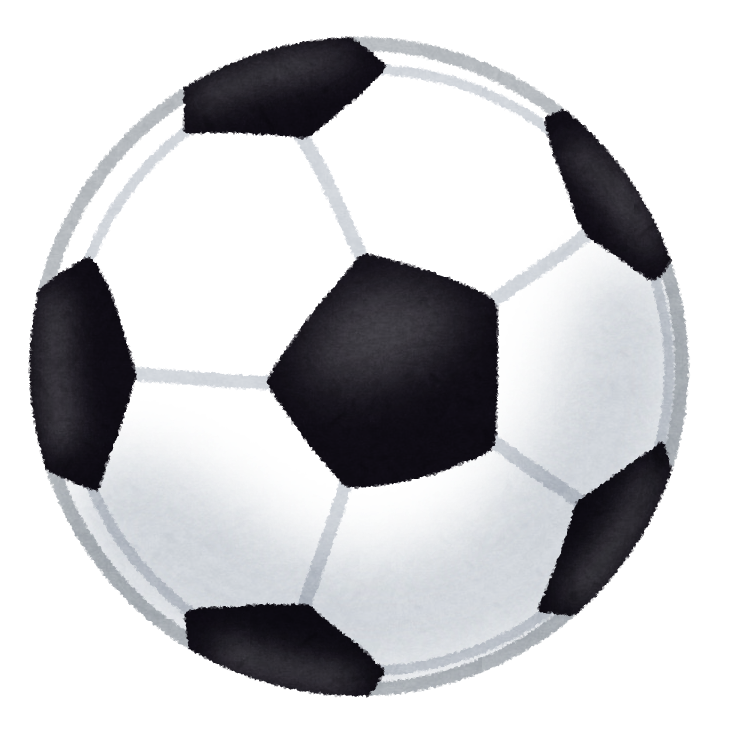 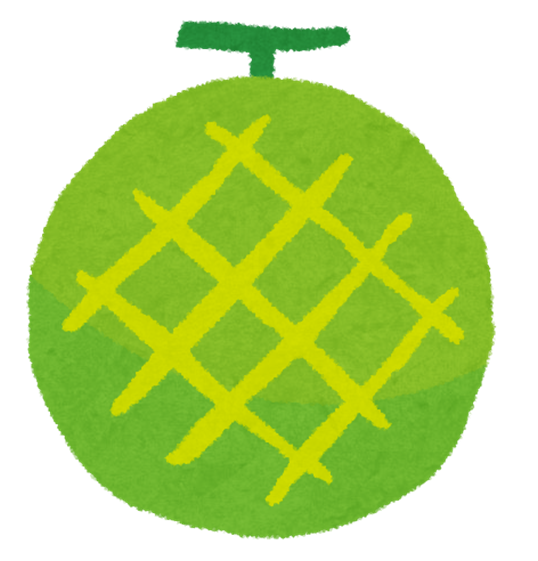 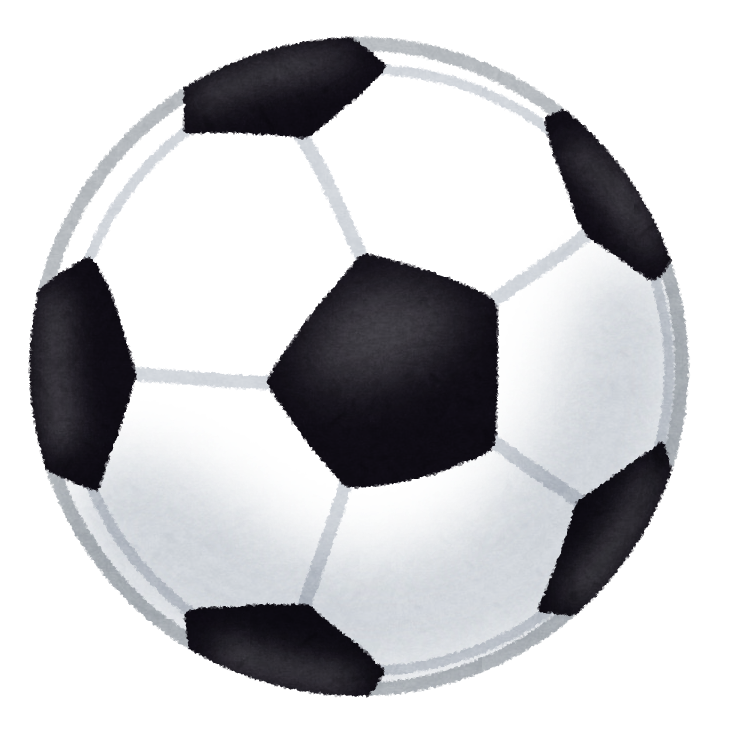 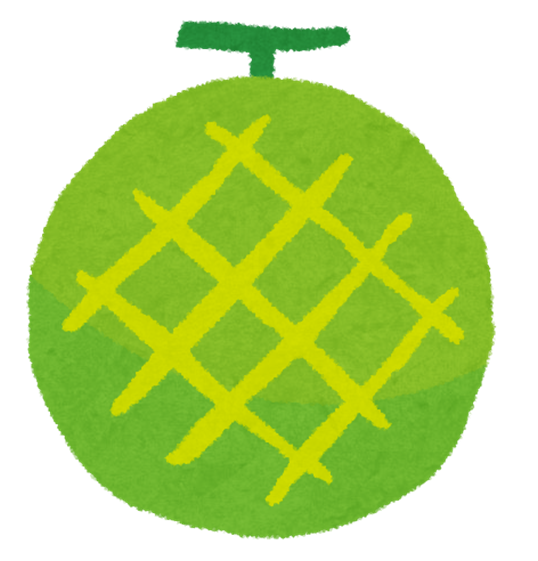 How many melons?
6 melons!
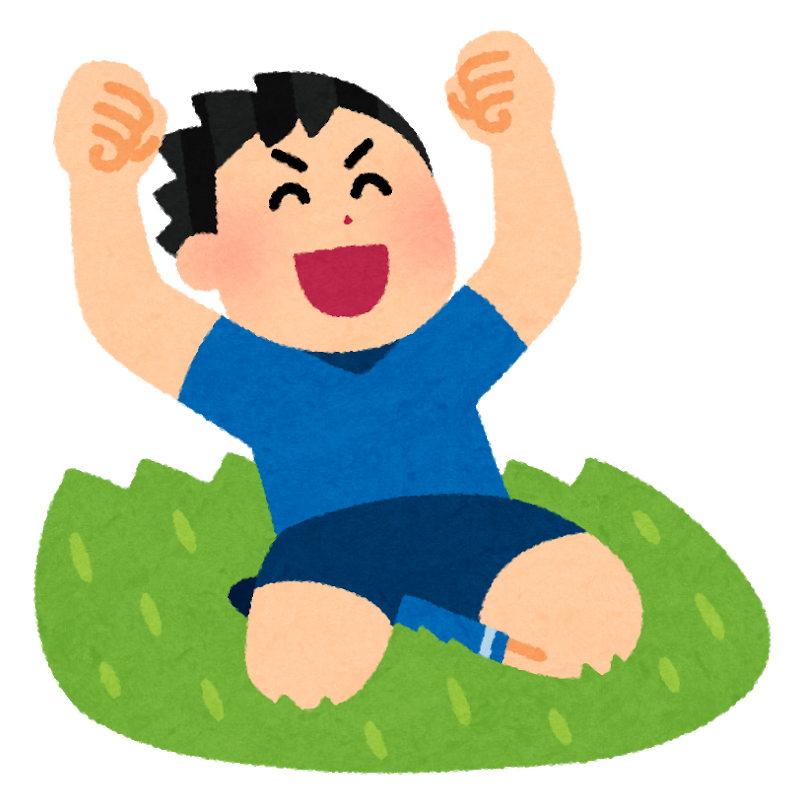 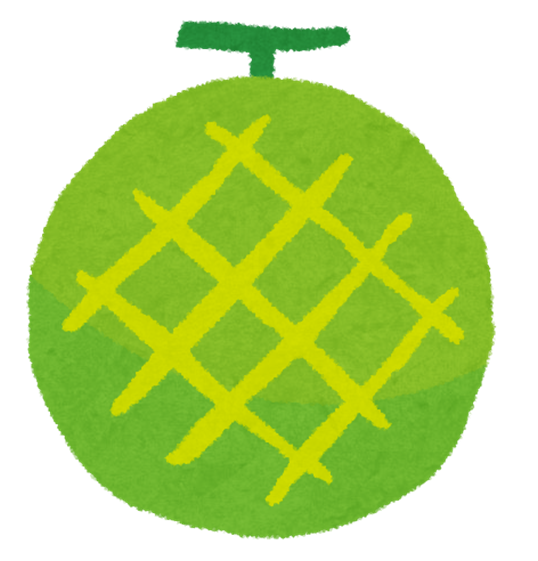 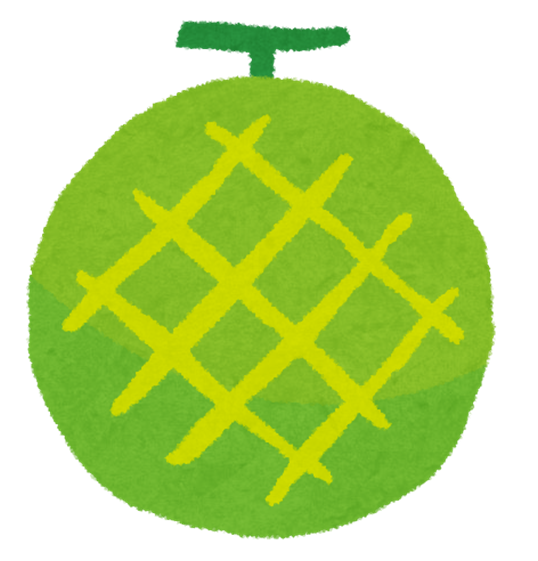 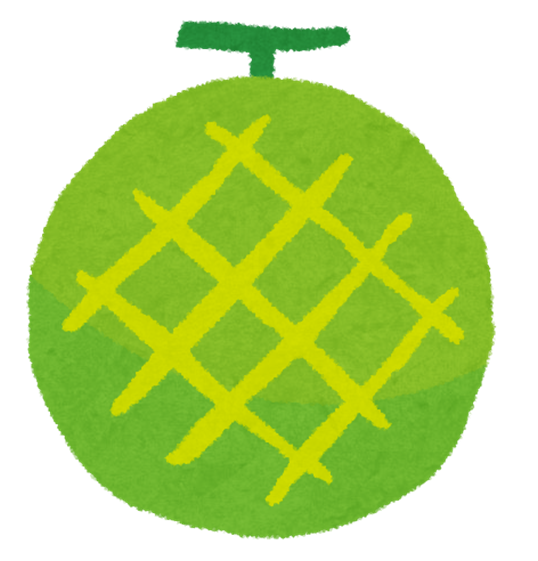 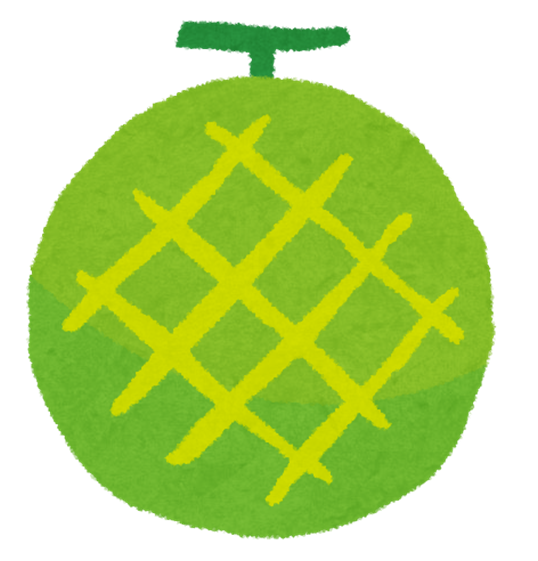 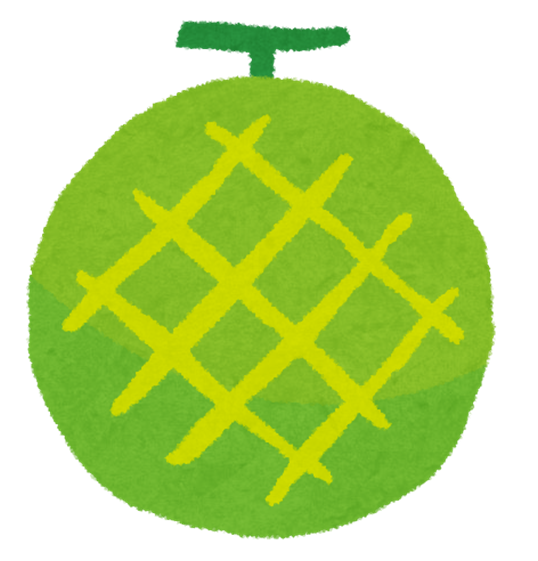 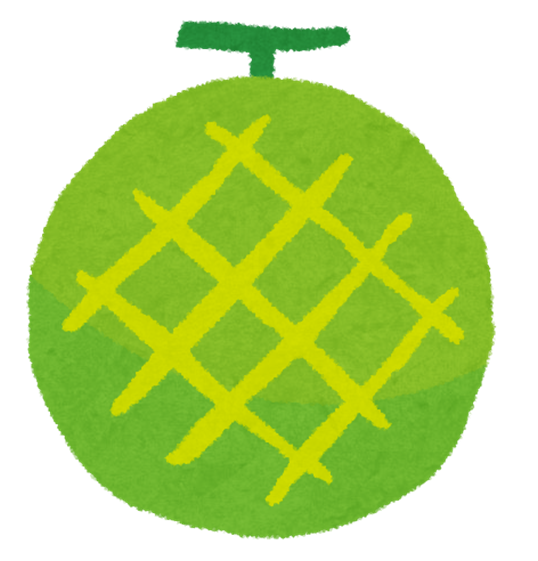 How many pears?
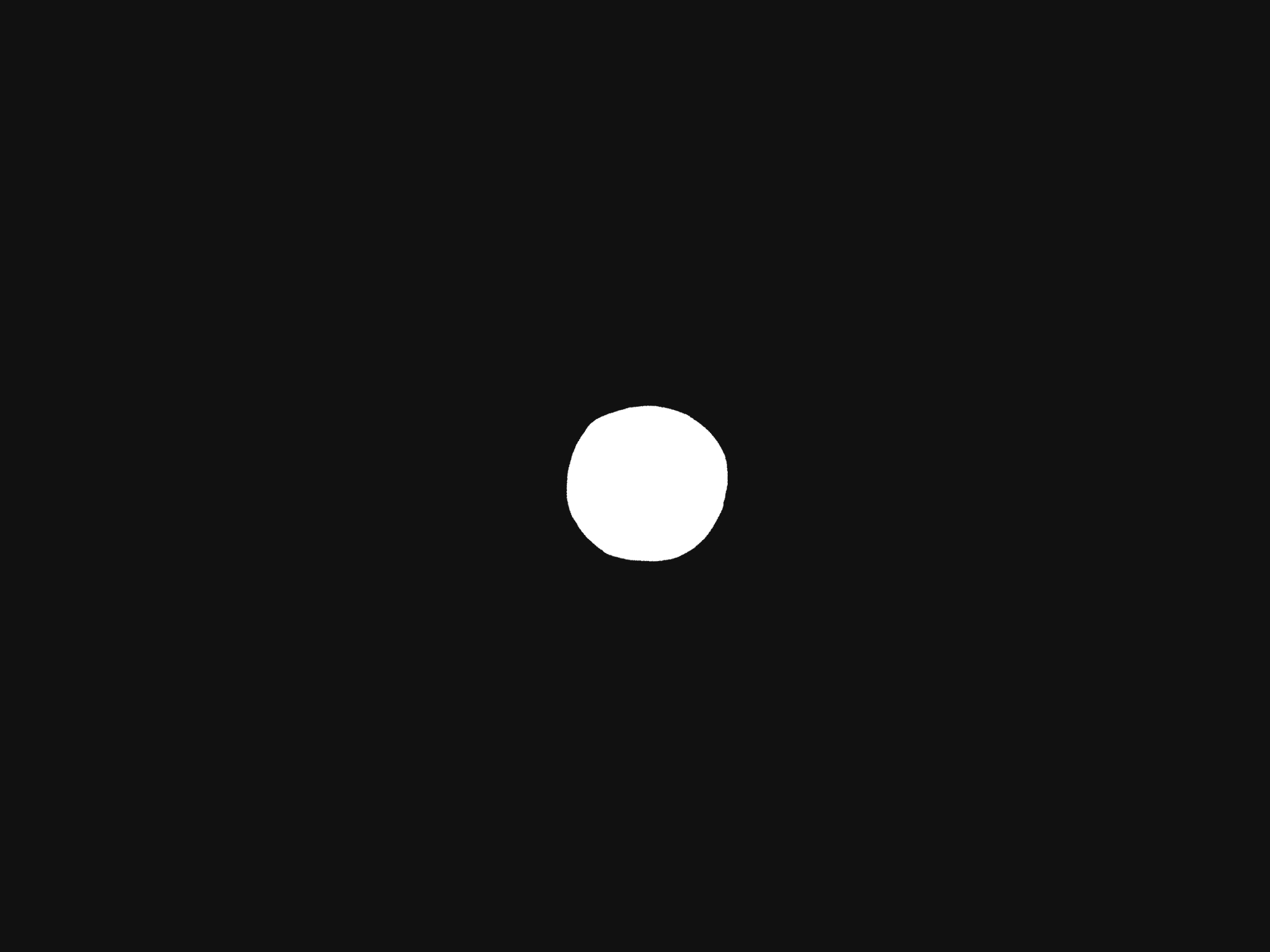 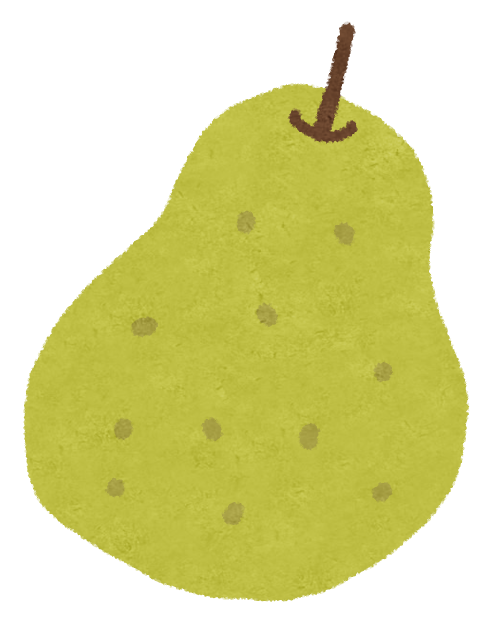 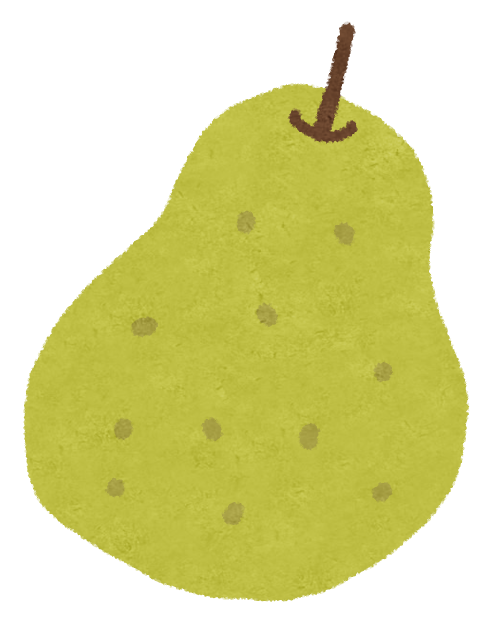 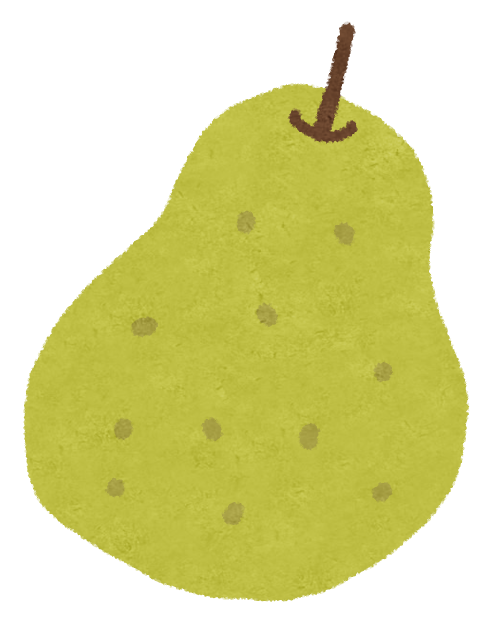 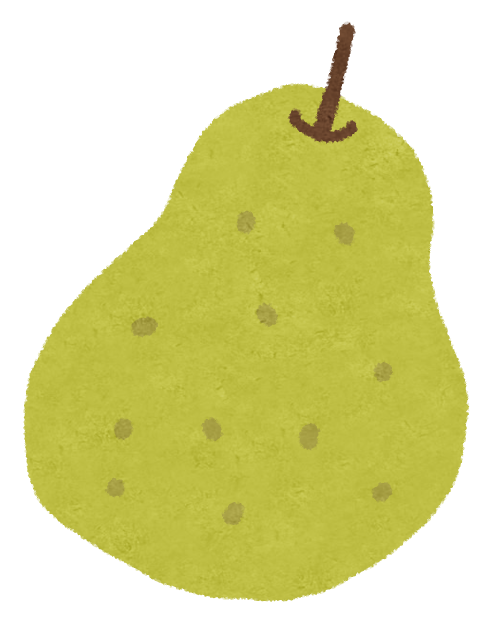 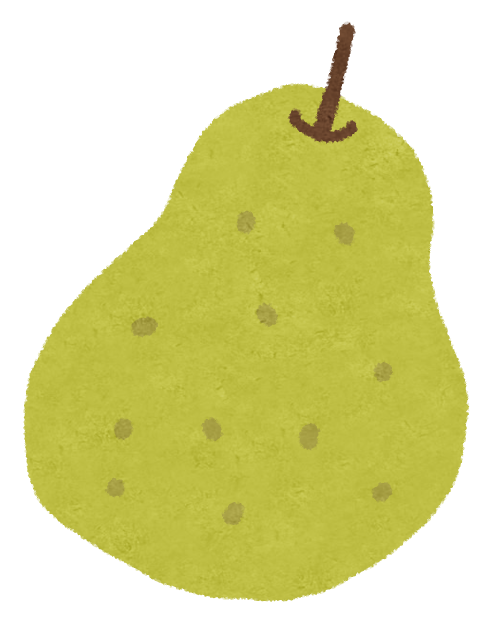 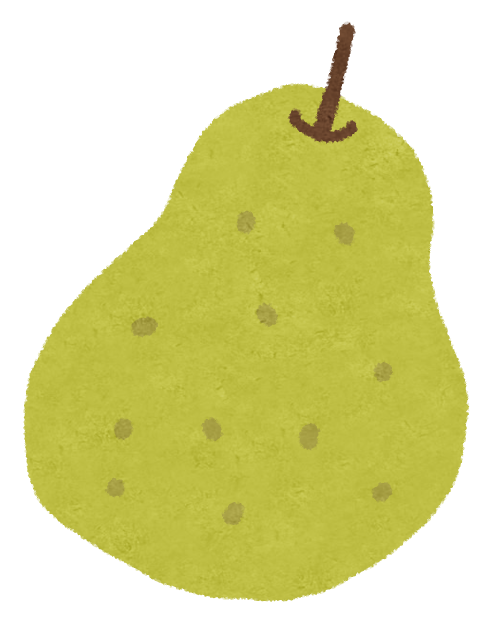 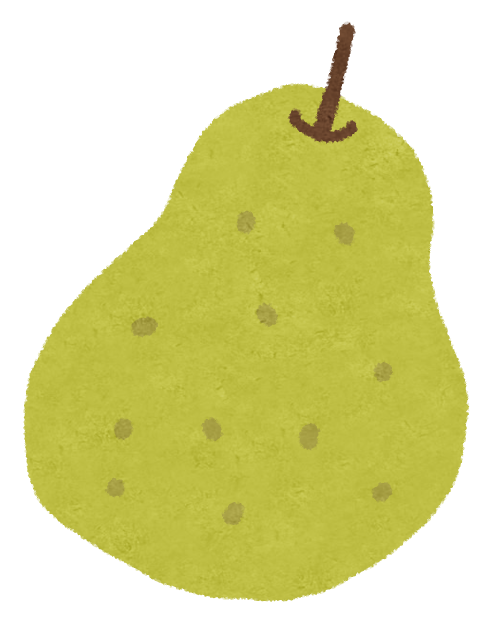 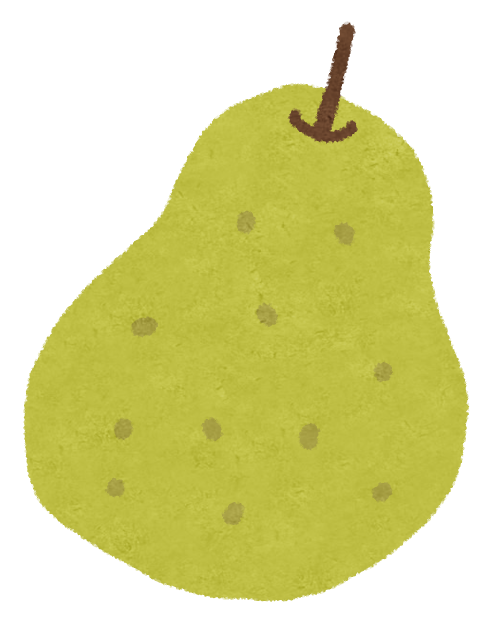 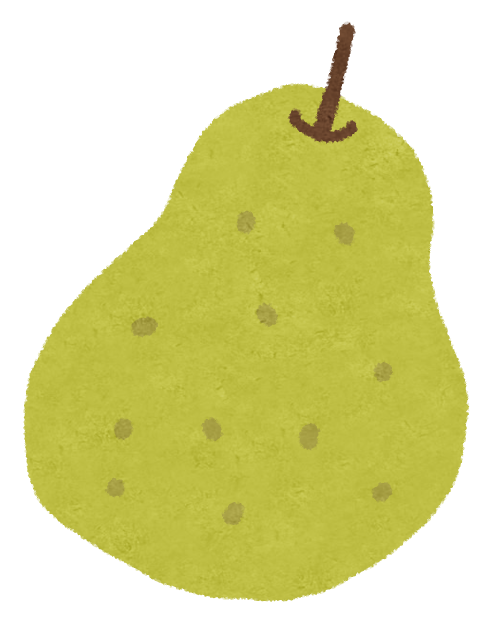 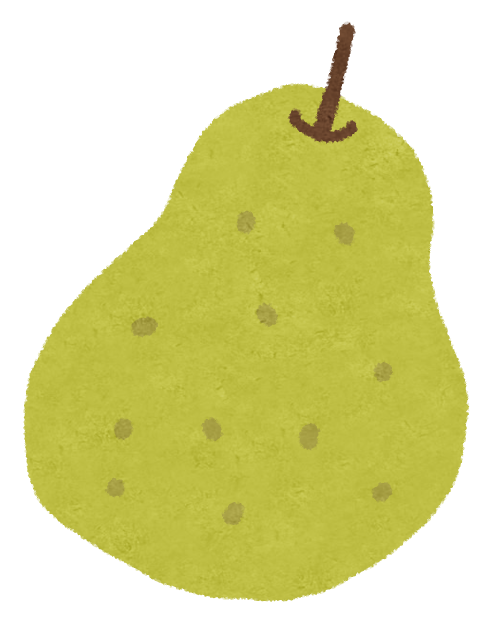 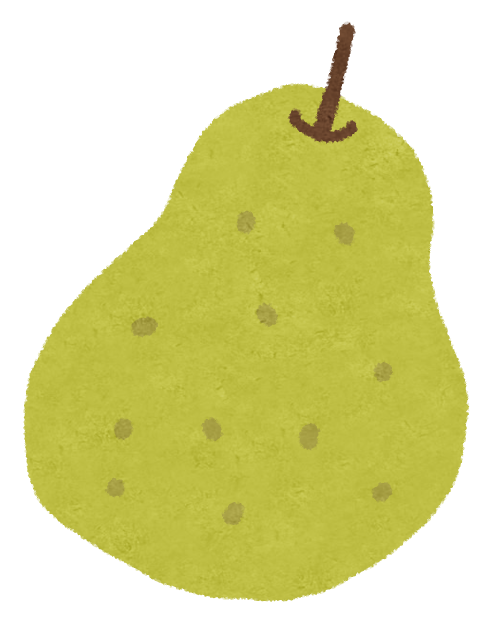 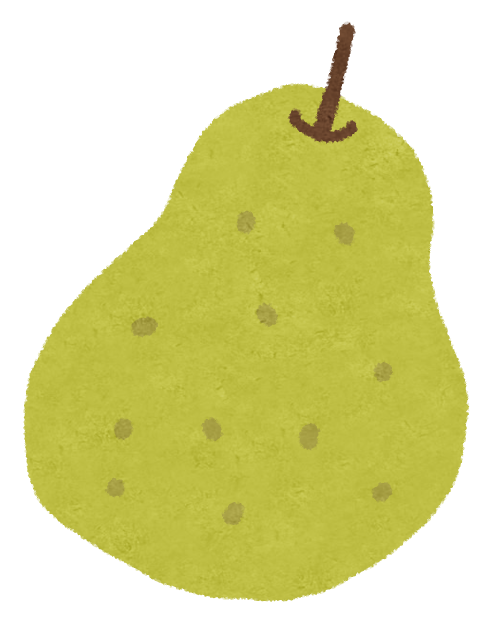 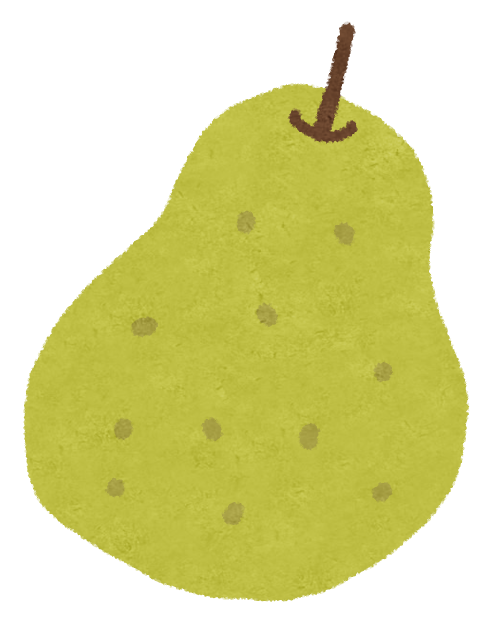 How many pears?
13 pears!
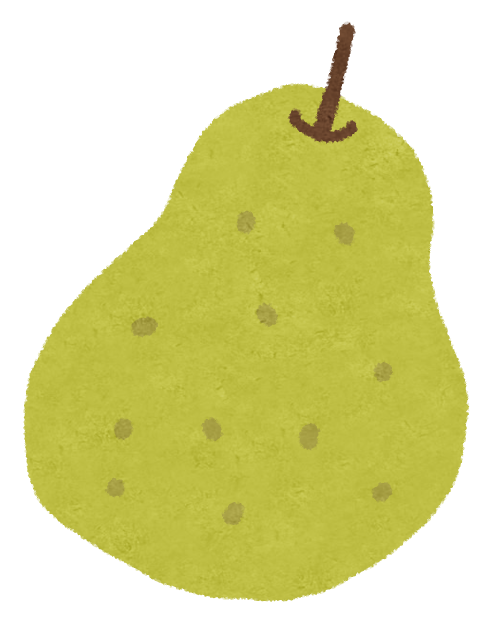 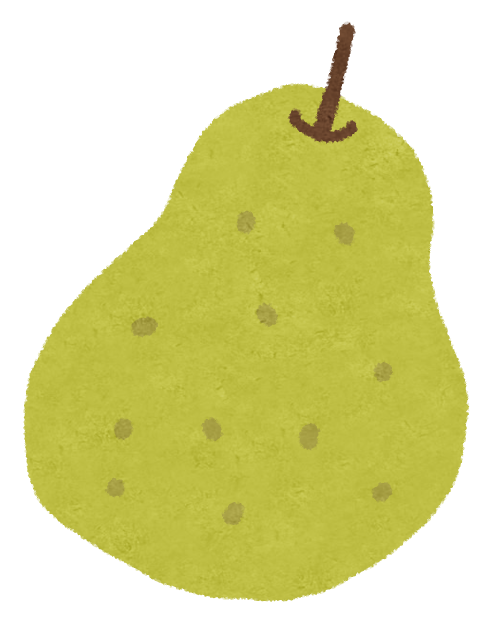 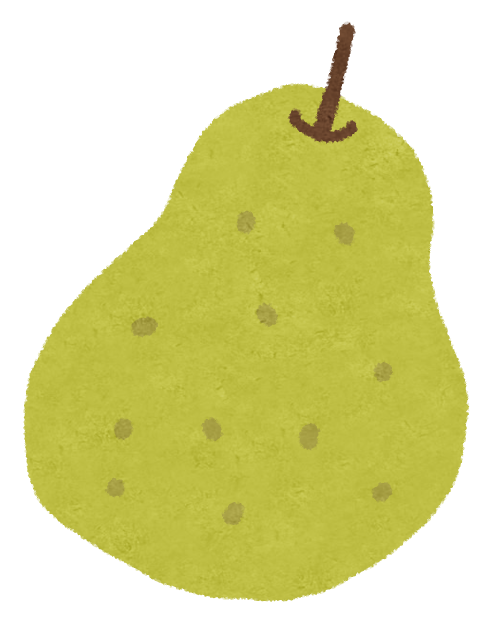 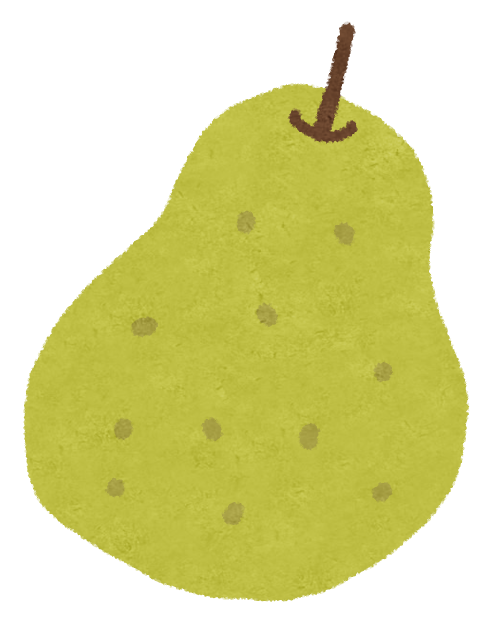 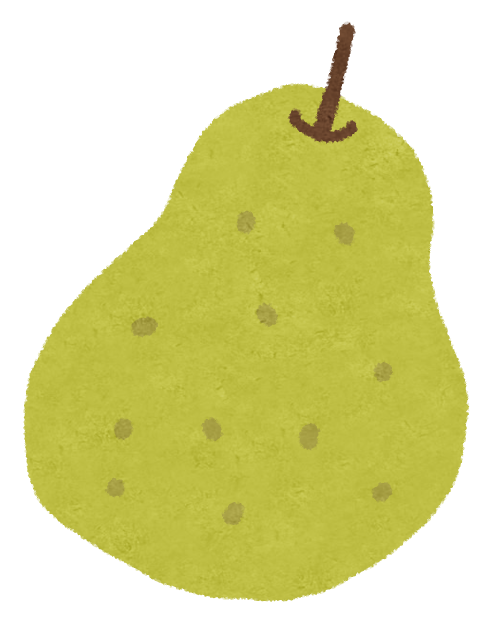 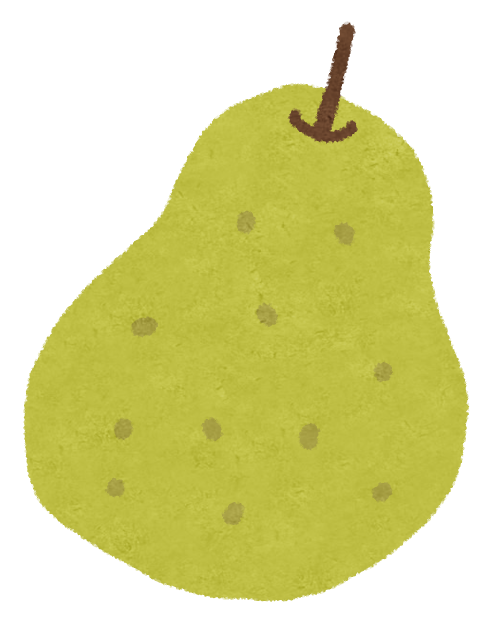 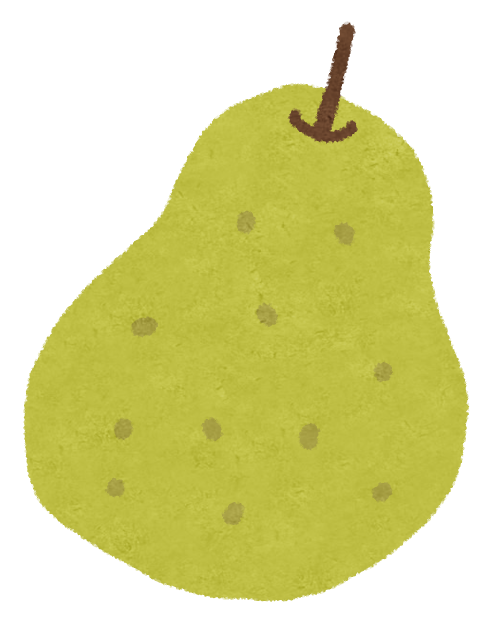 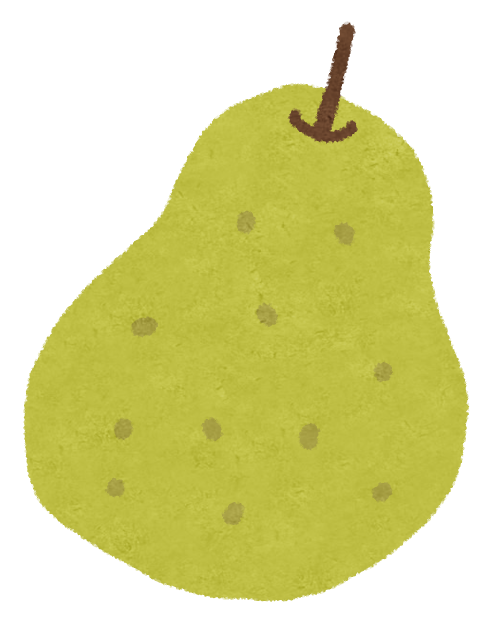 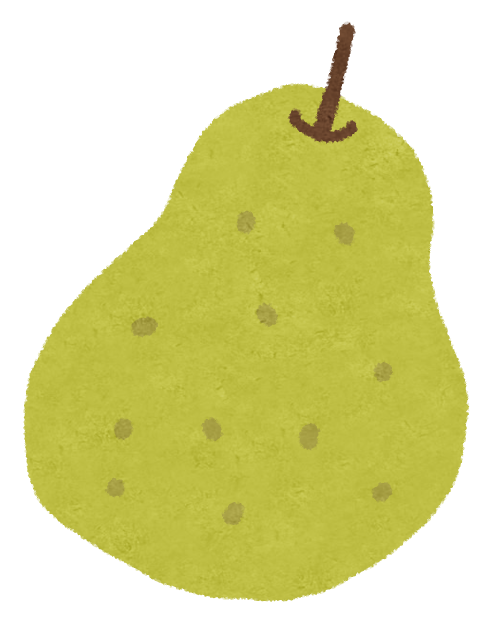 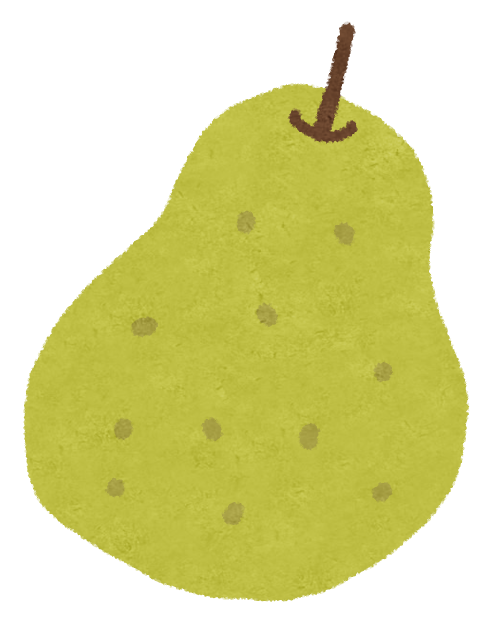 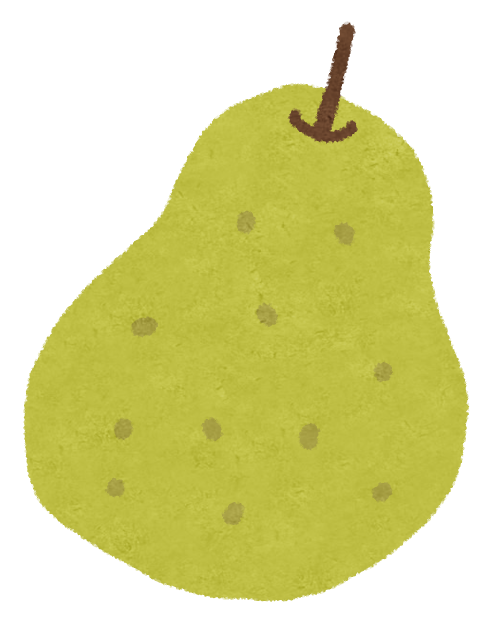 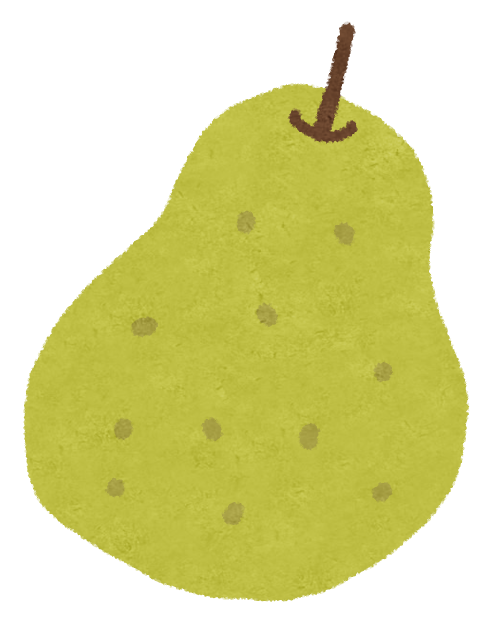 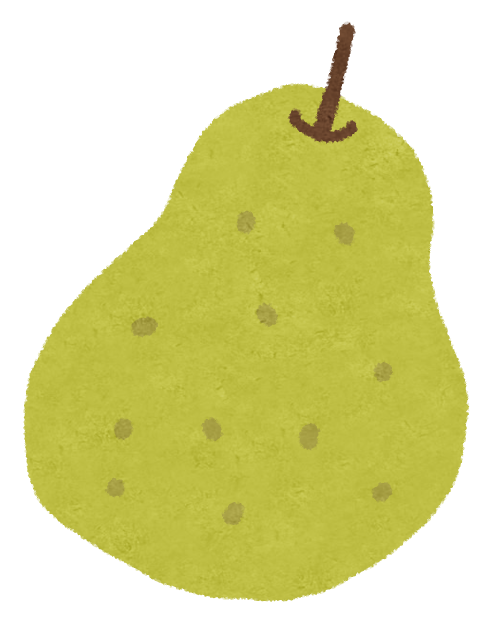